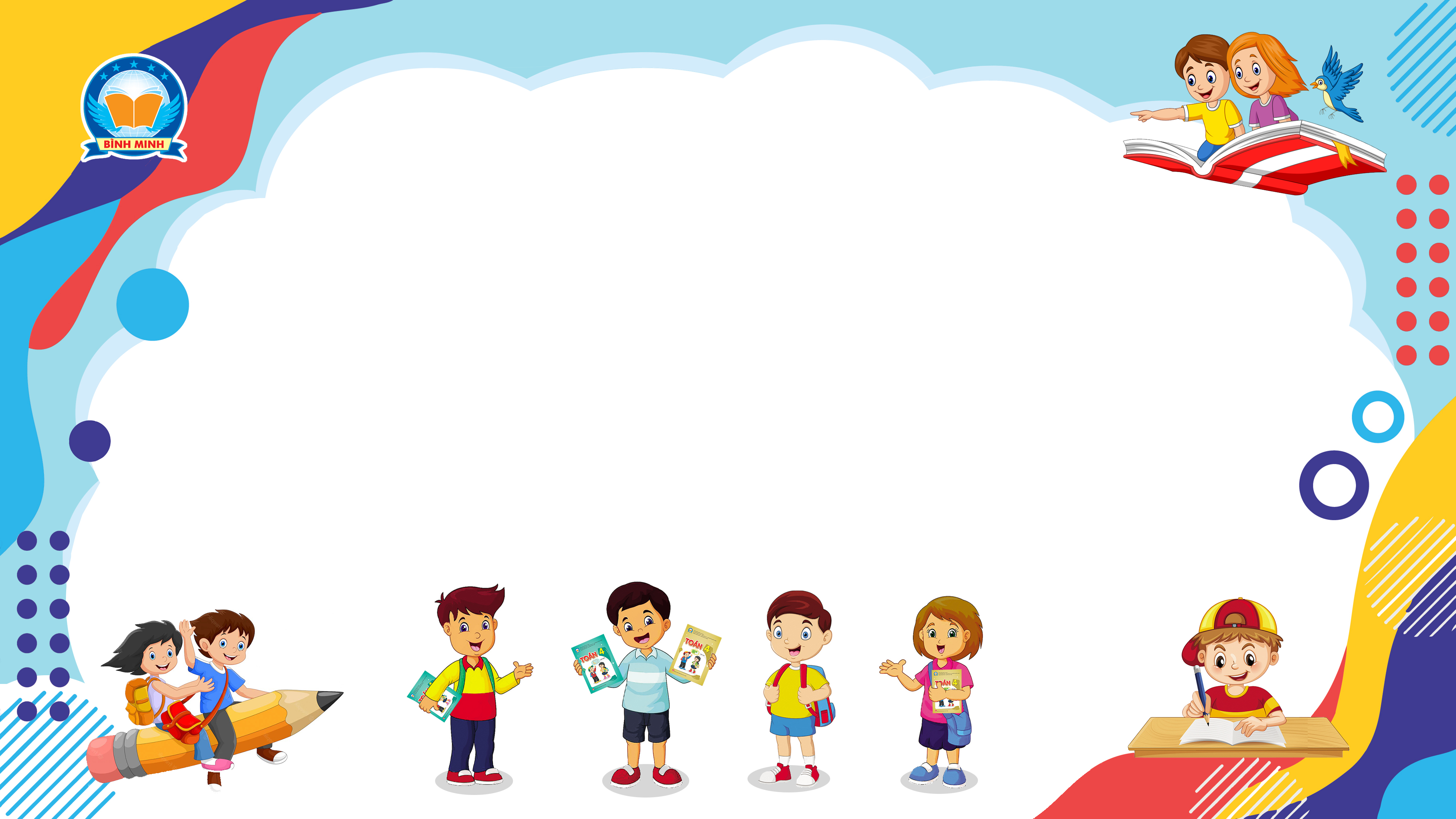 Bài 122
LUYỆN TẬP CHUNG
(Sách giáo khoa Toán 3 - Tập hai- Trang 38)
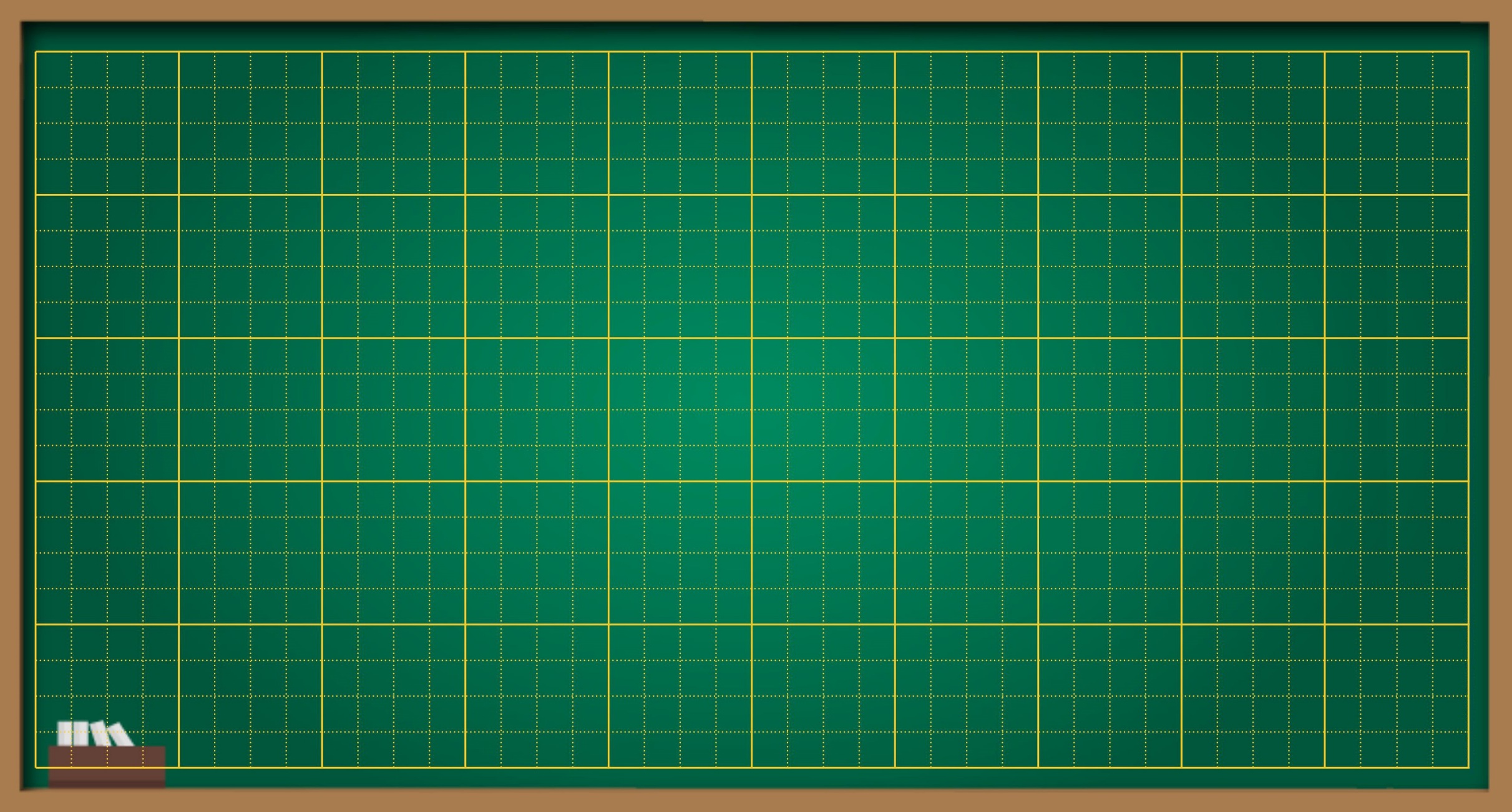 Thứ … ngày … tháng … năm ….
Bài 122
Luyện tập chung
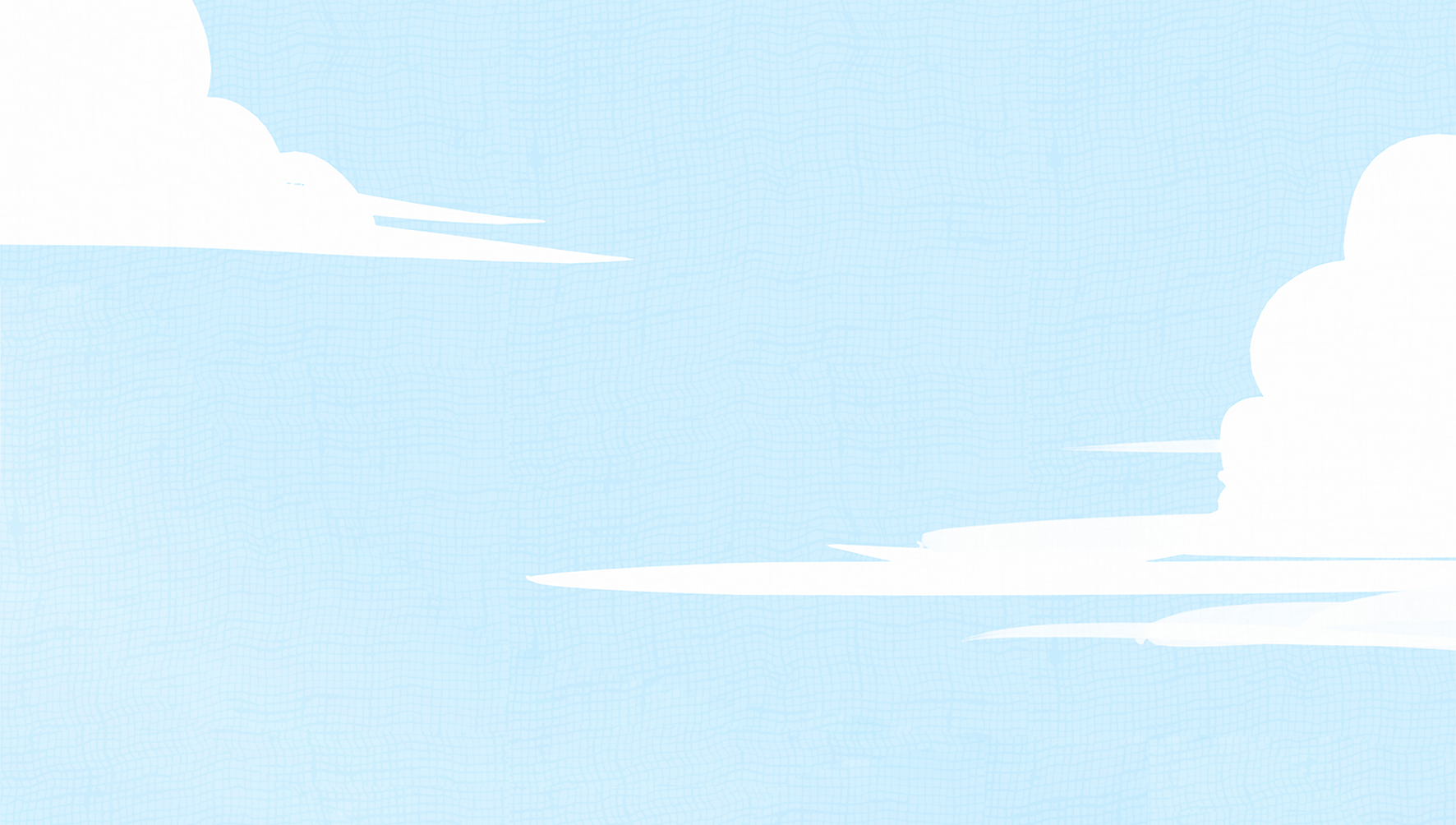 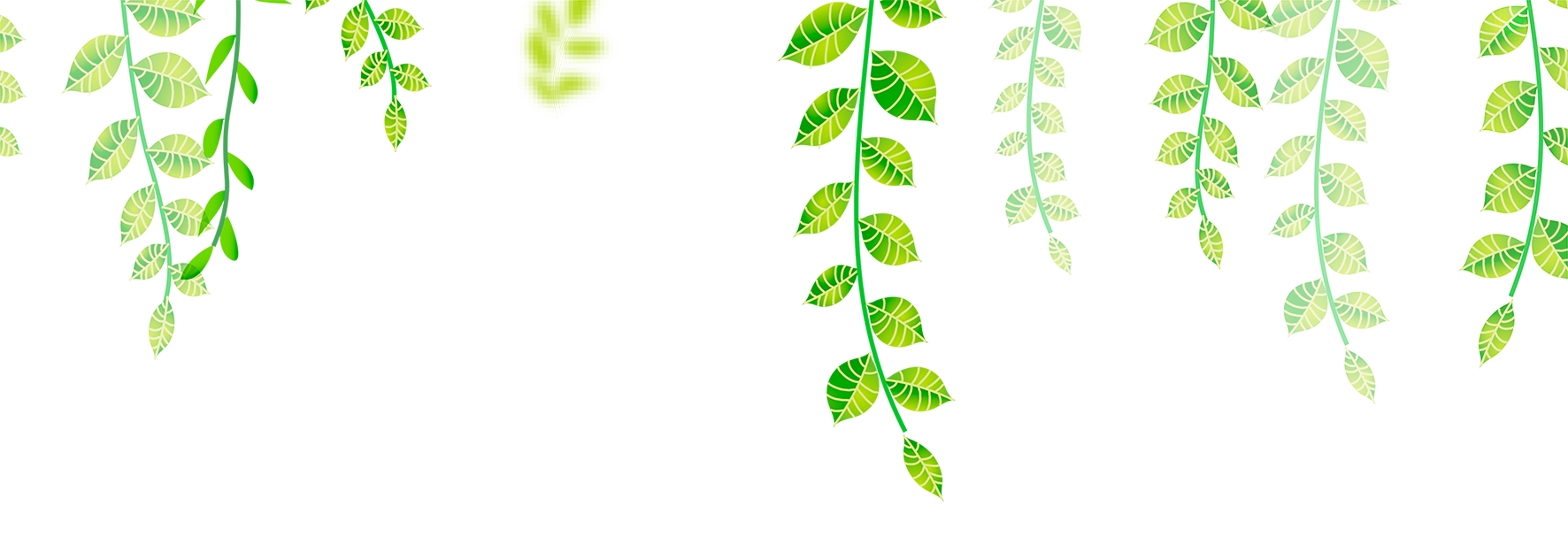 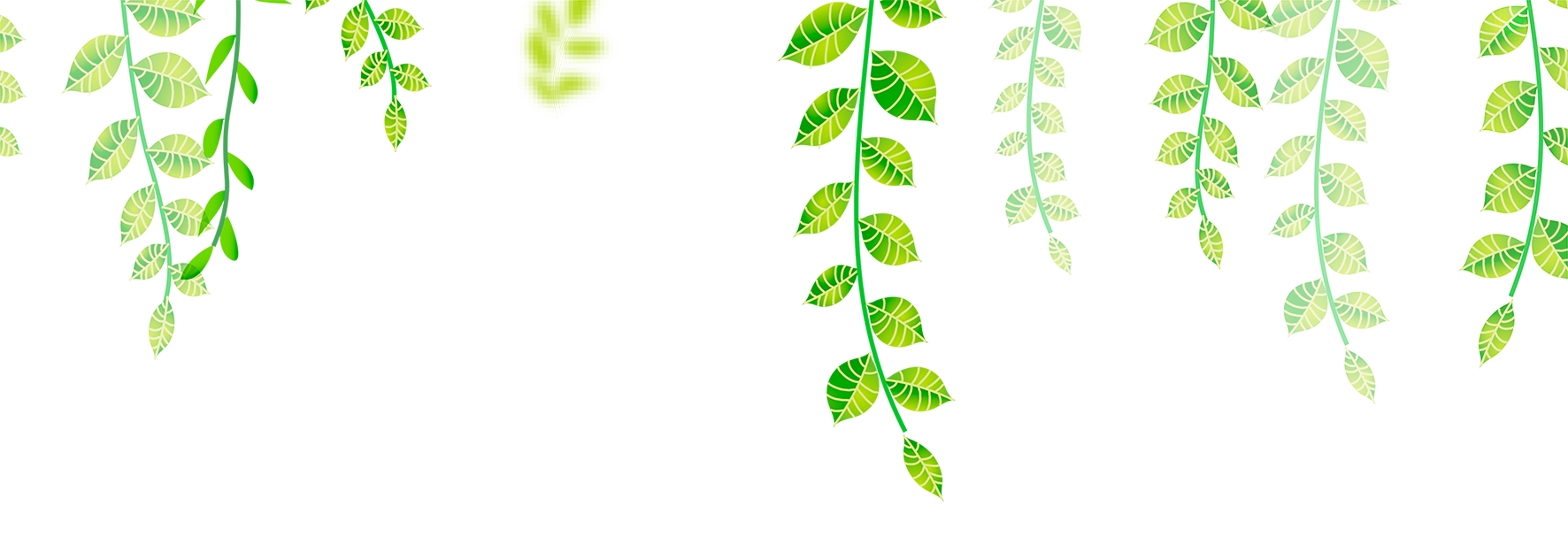 Toán
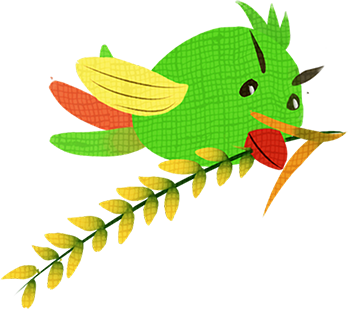 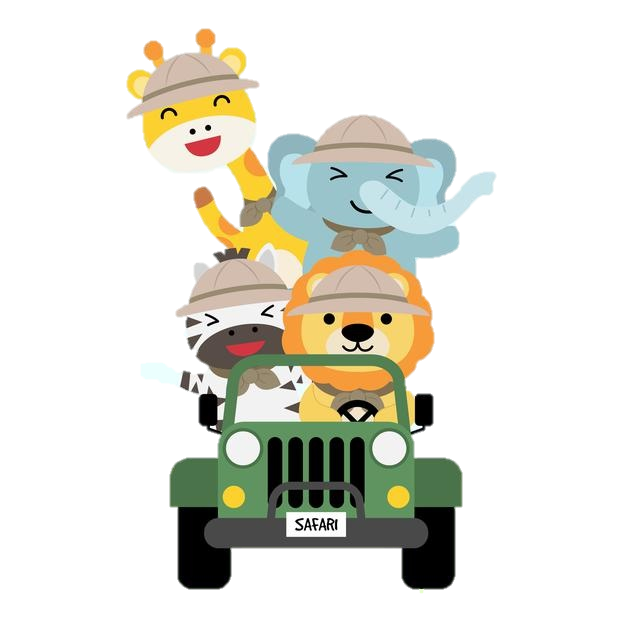 Bài 122: LUYỆN TẬP CHUNG
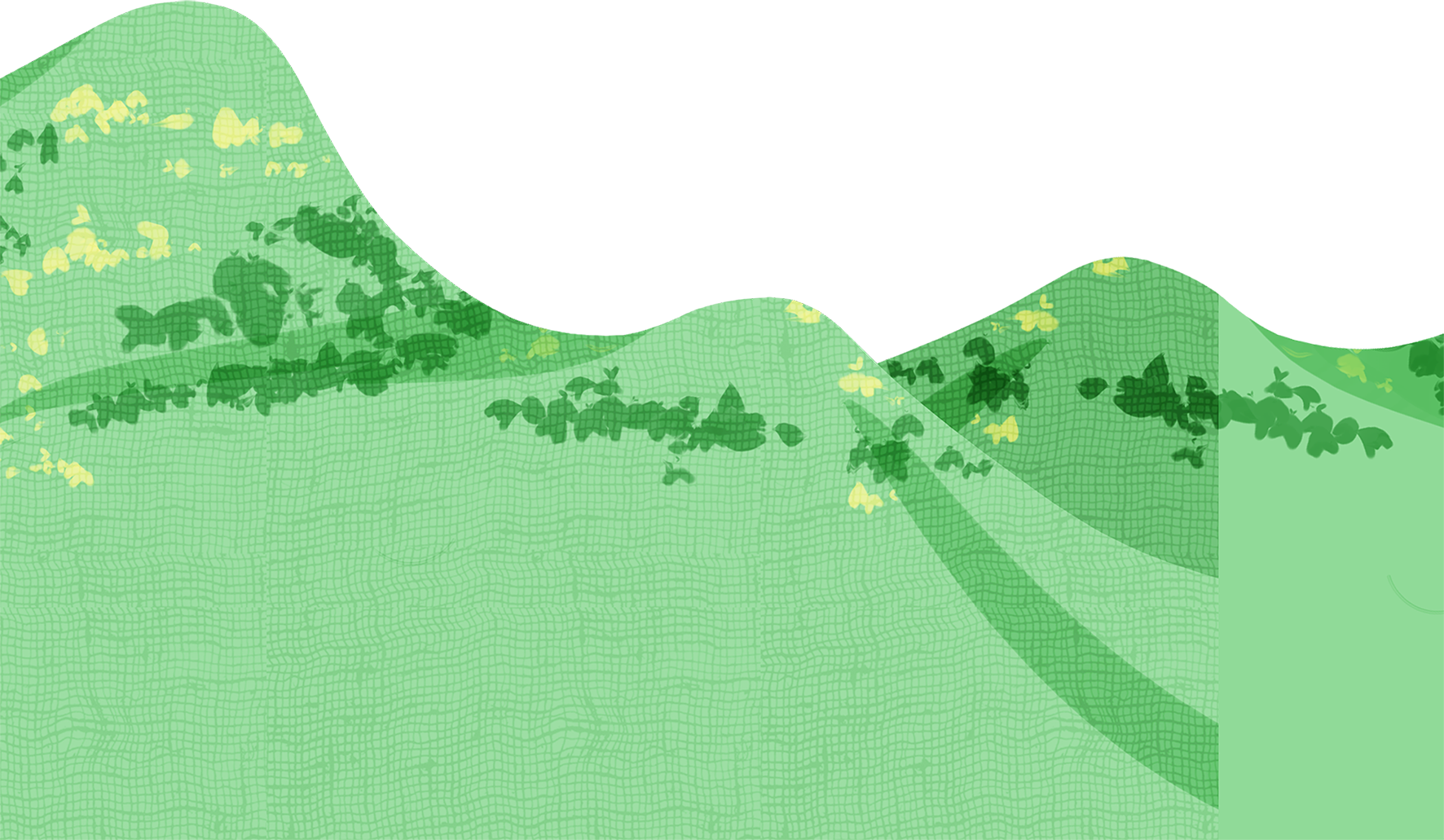 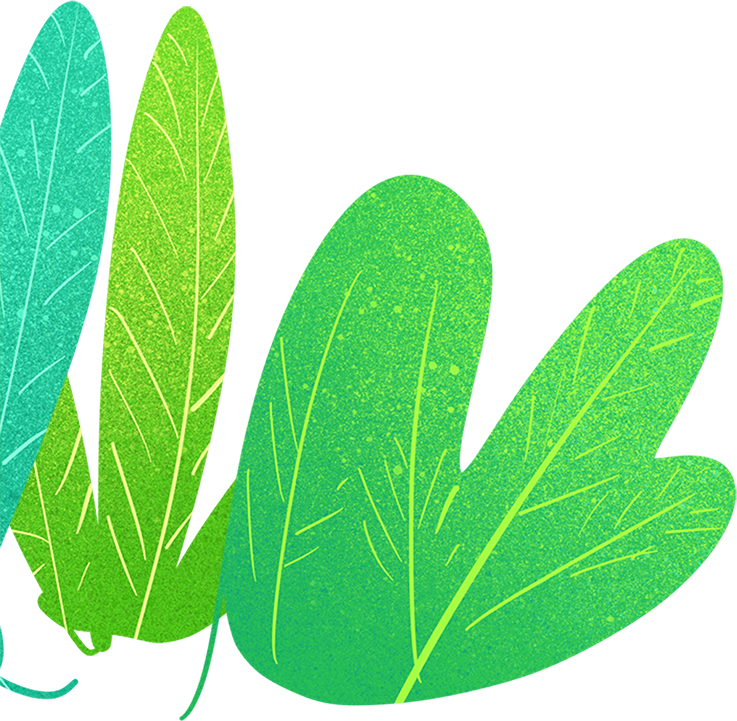 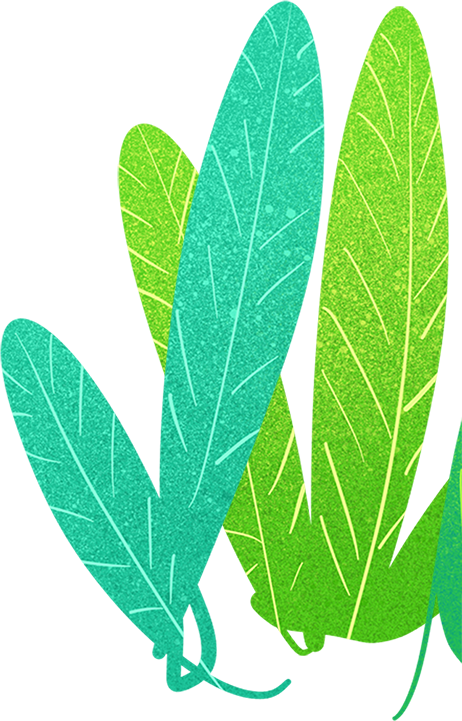 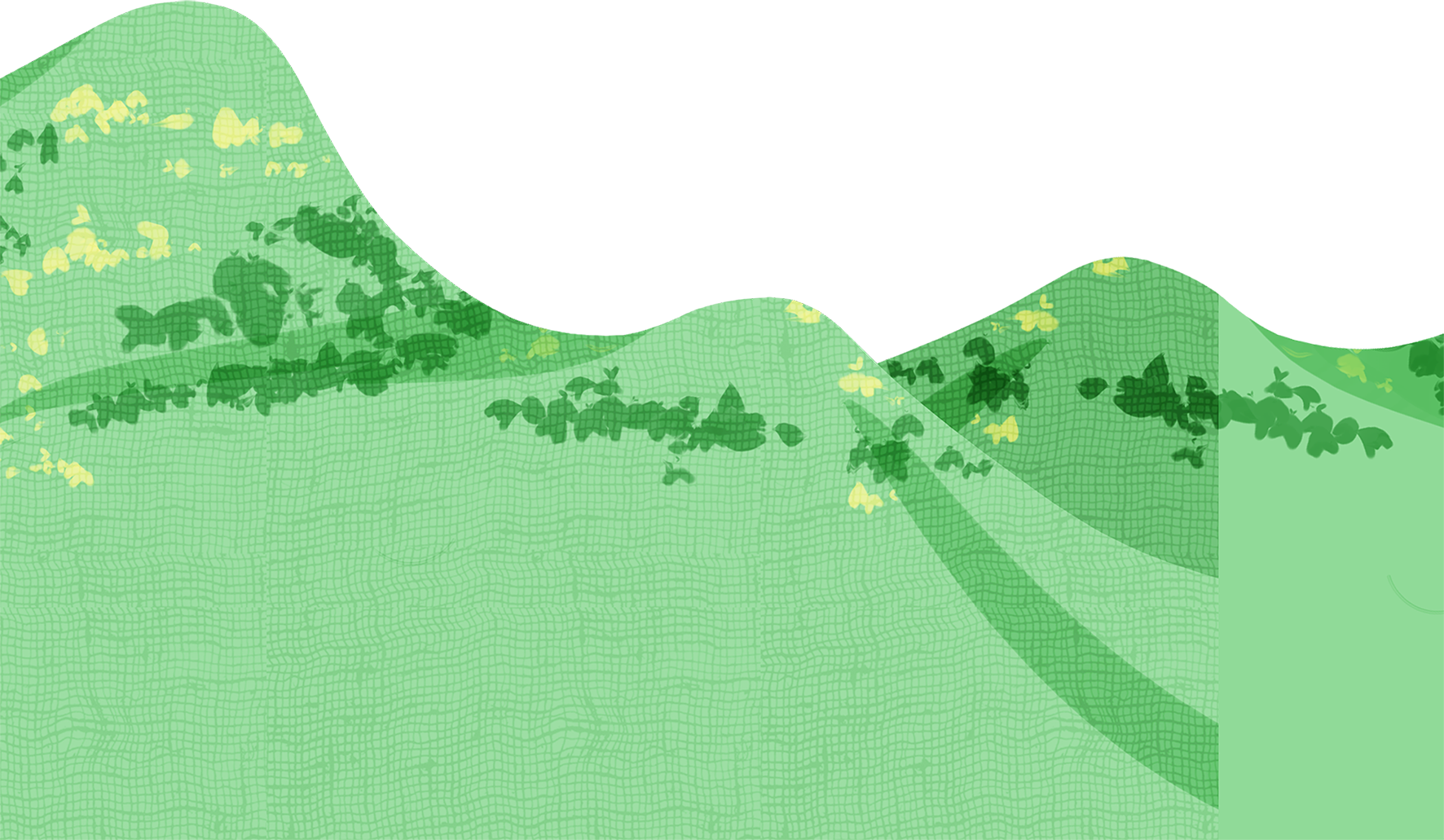 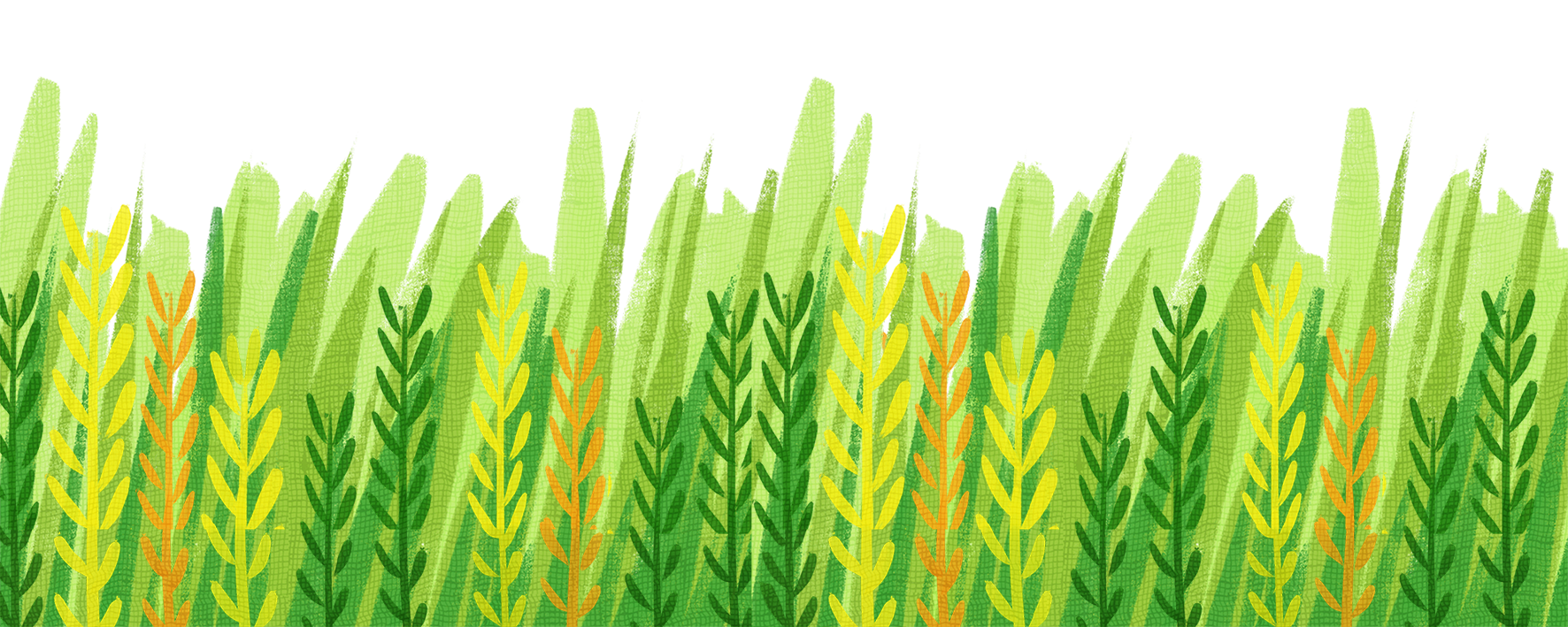 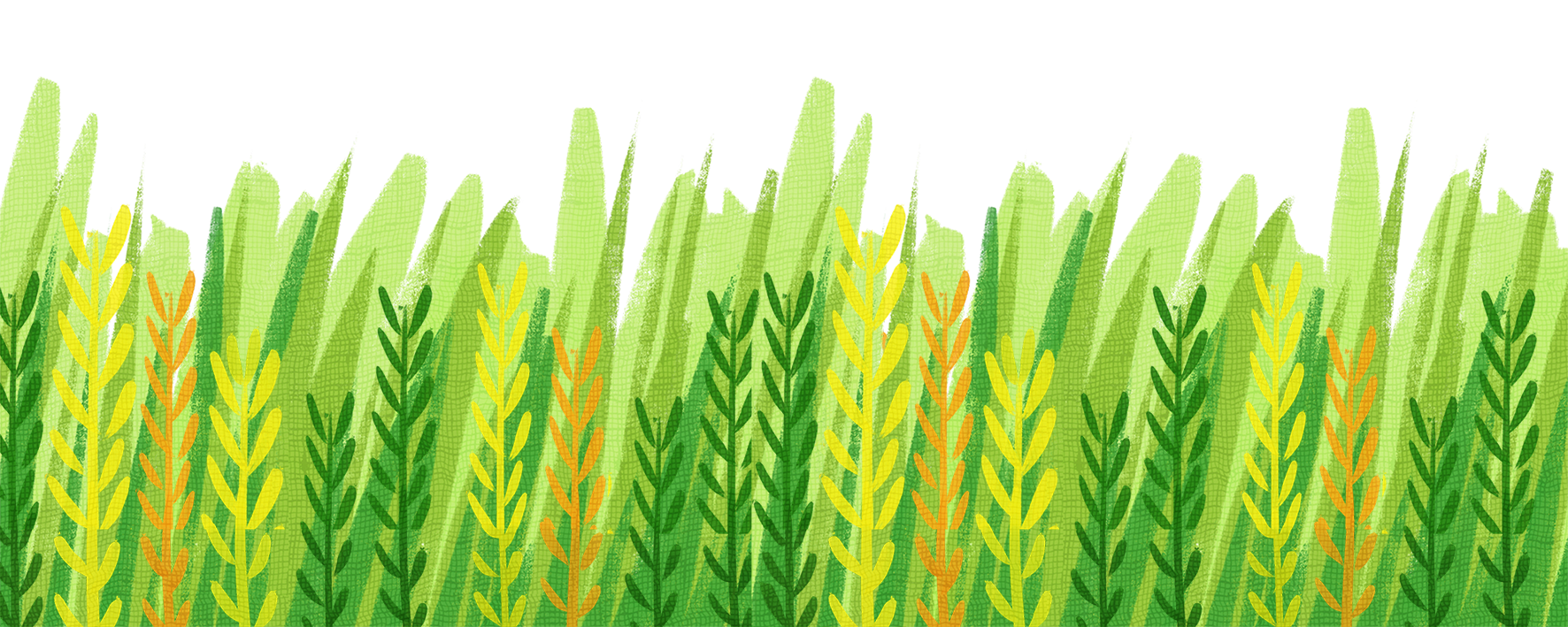 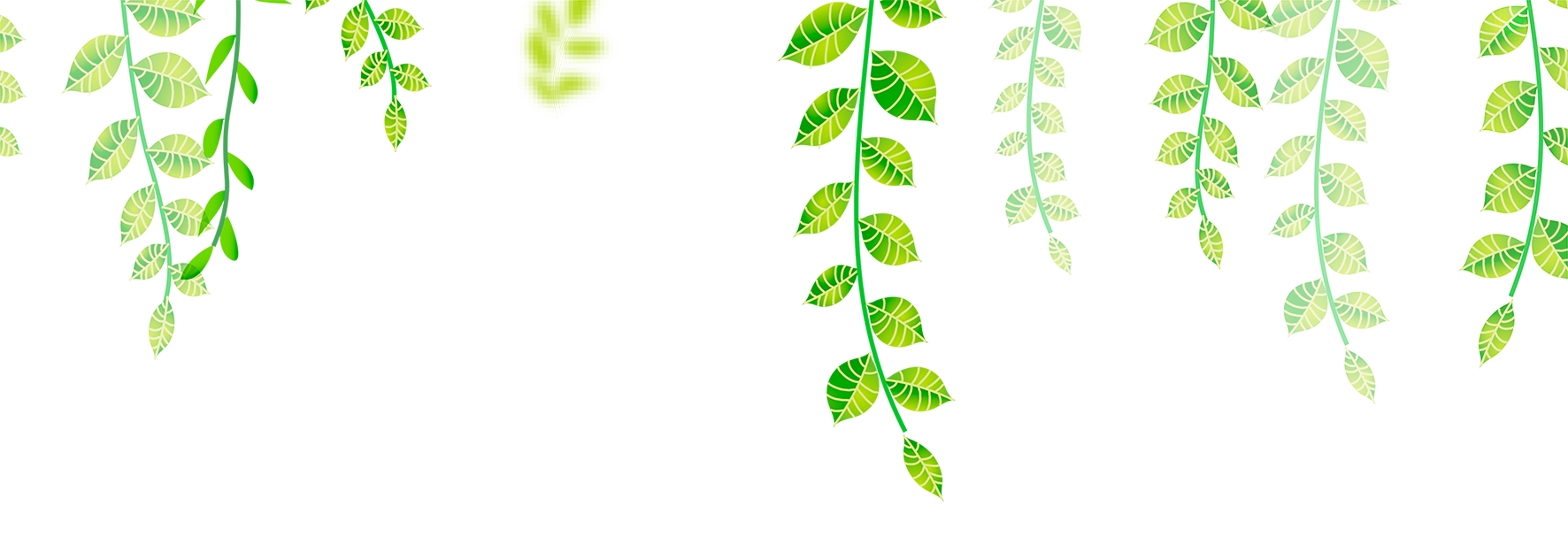 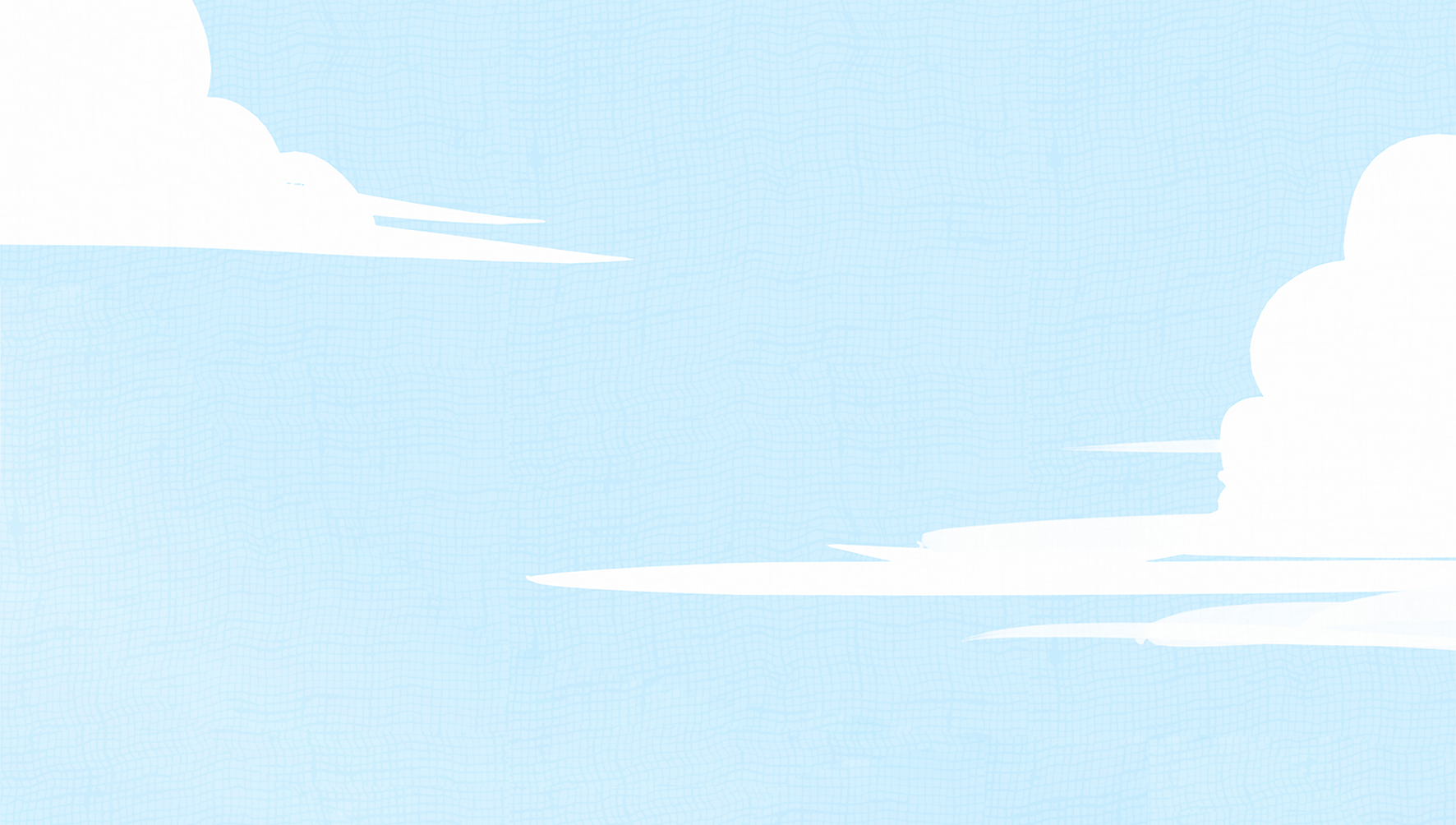 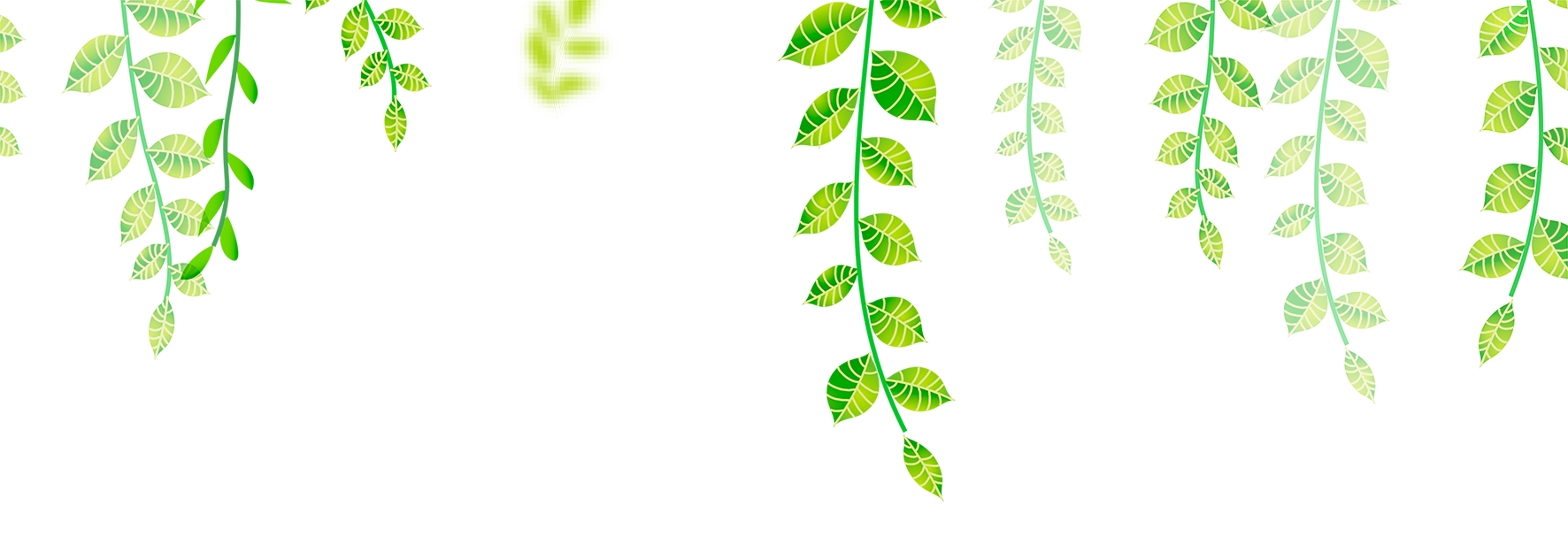 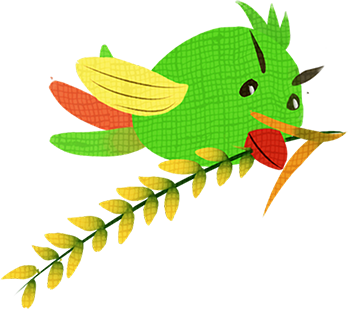 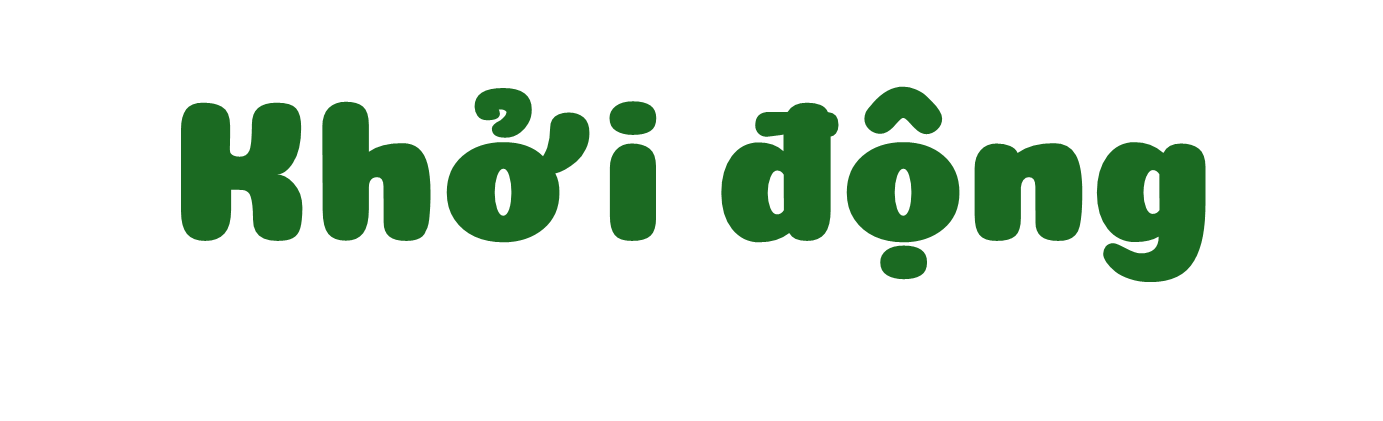 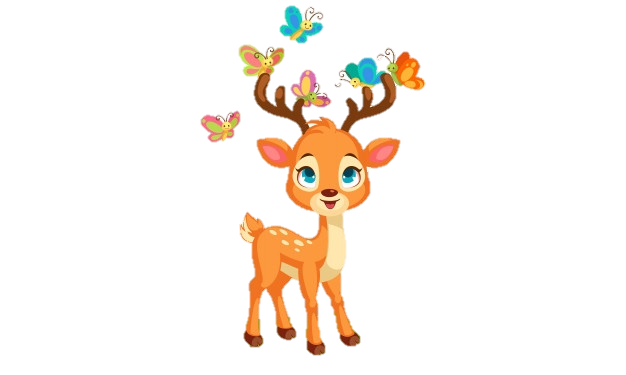 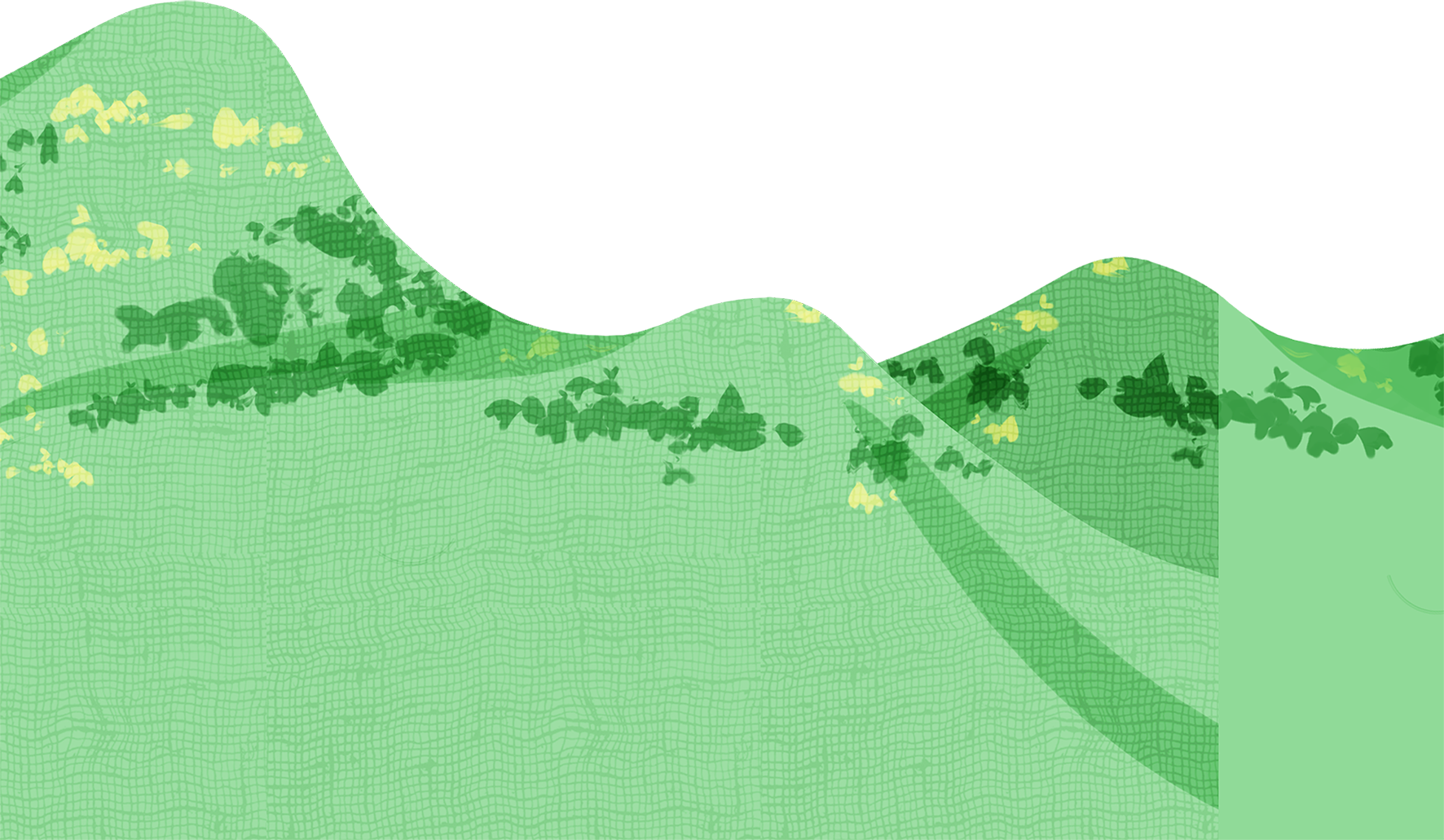 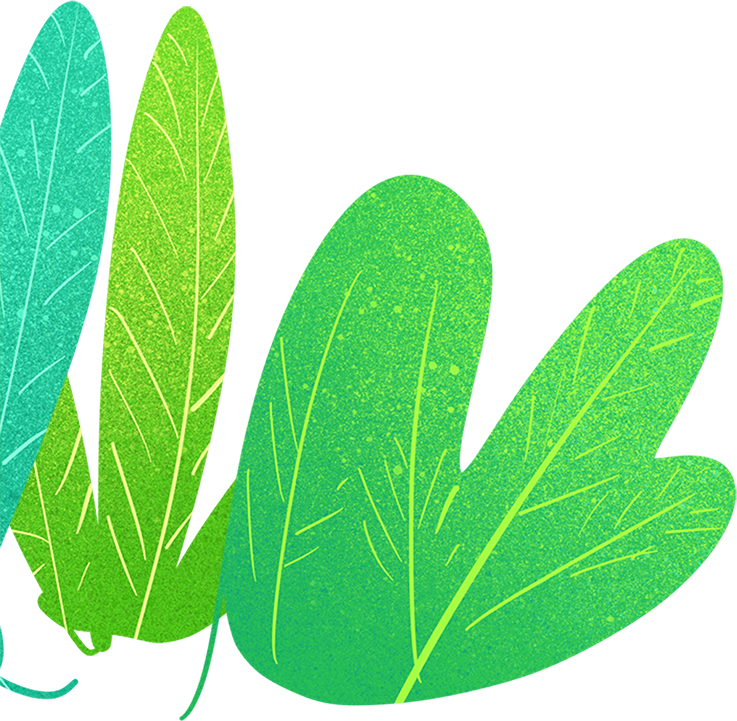 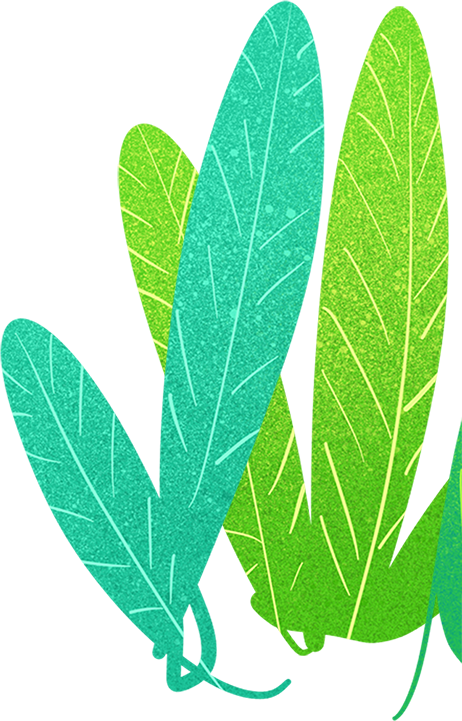 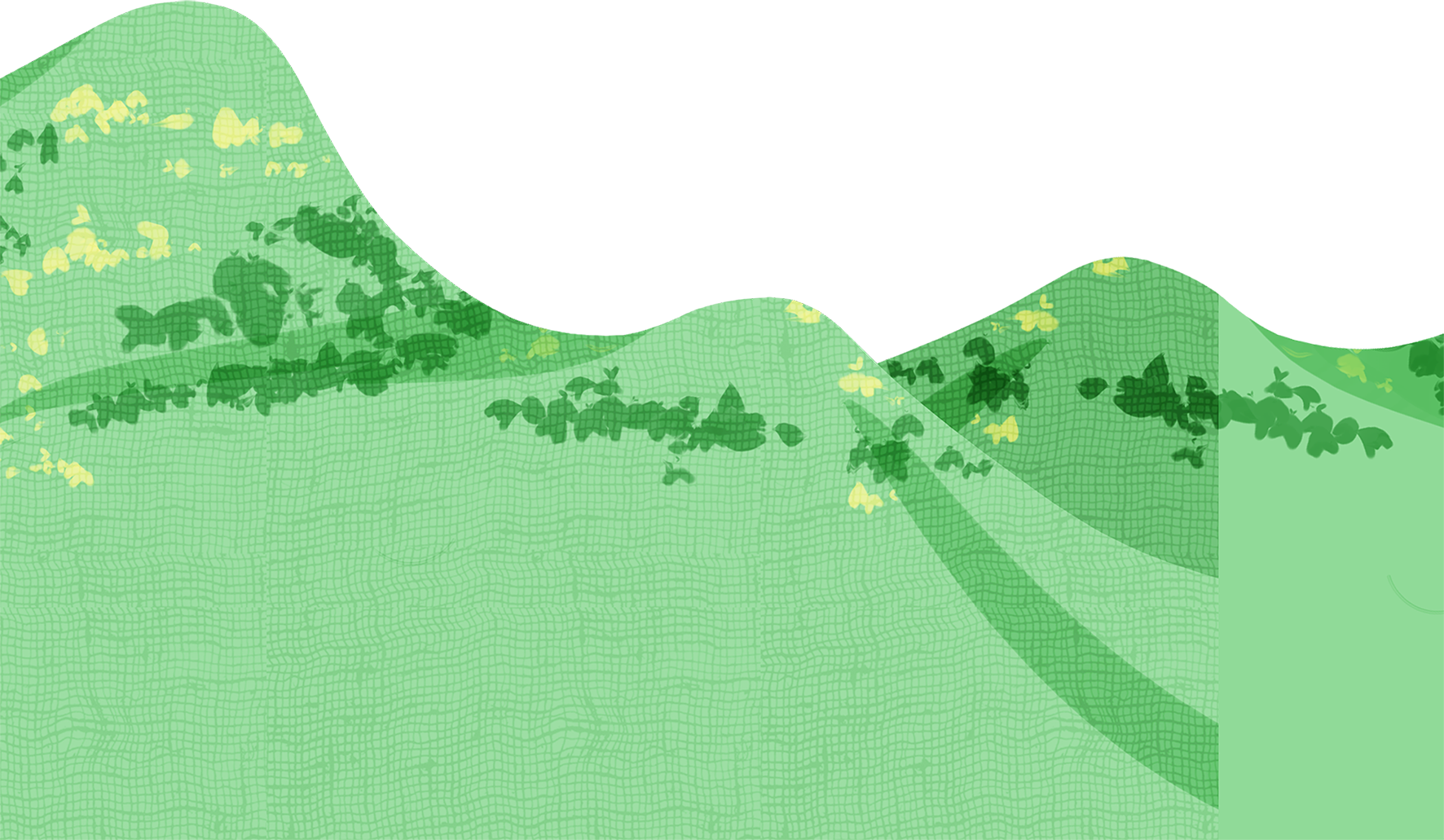 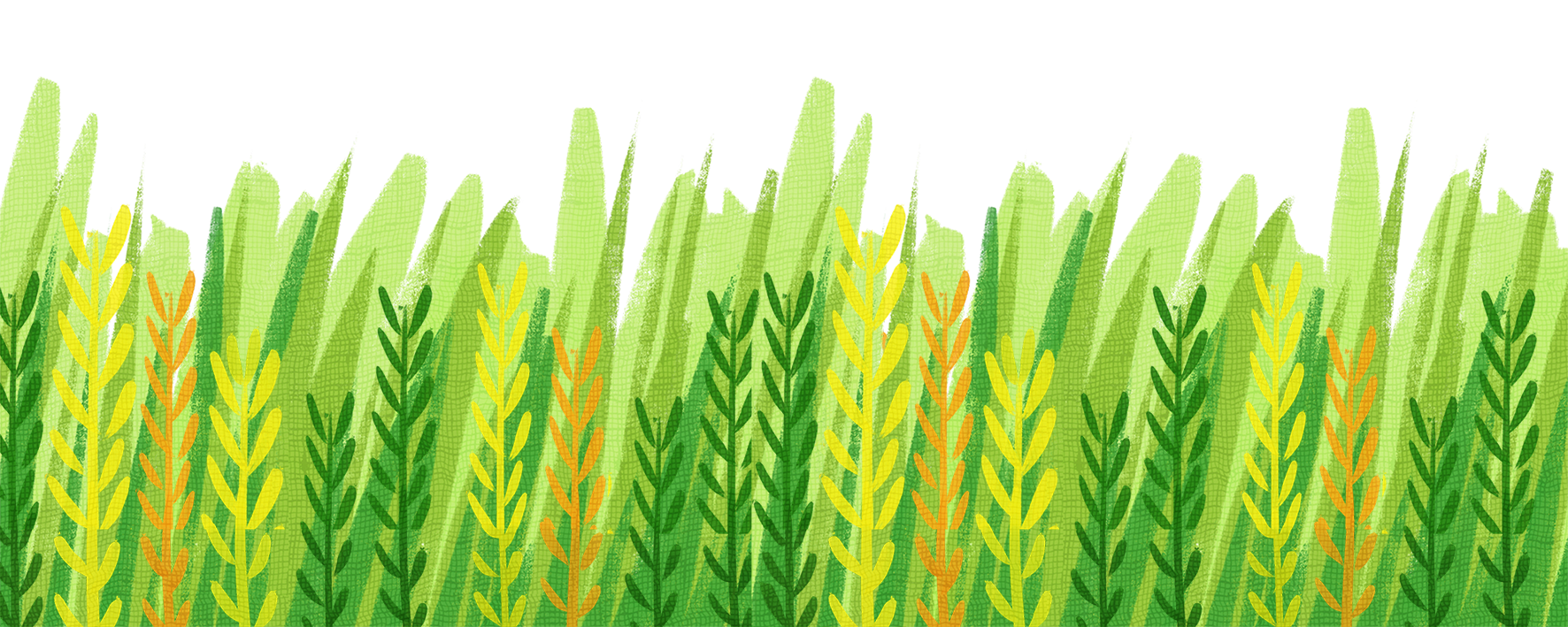 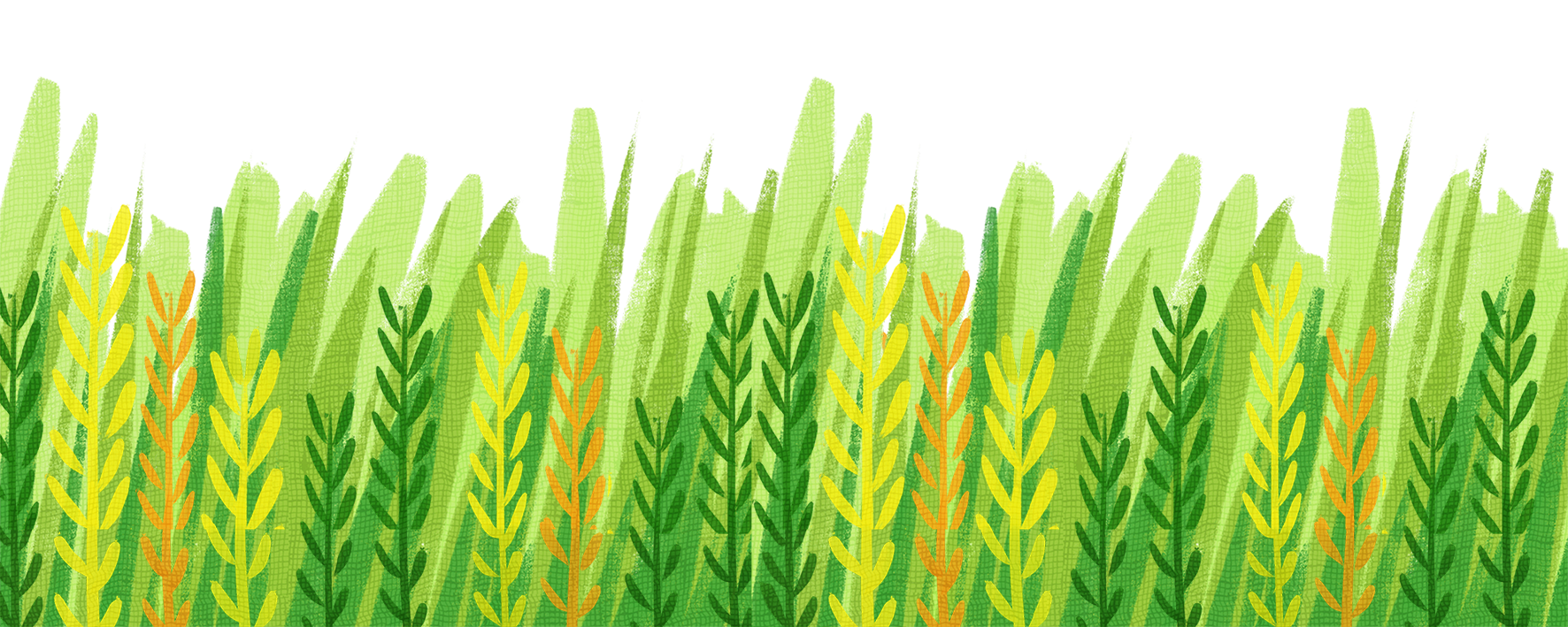 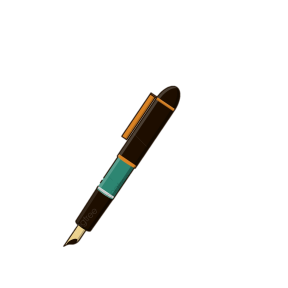 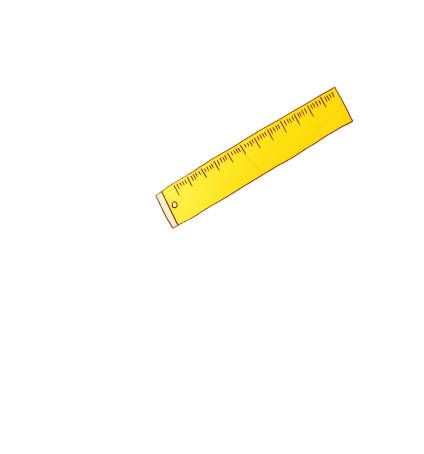 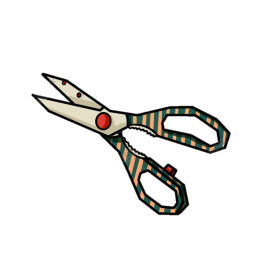 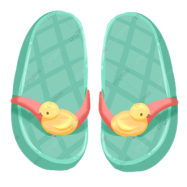 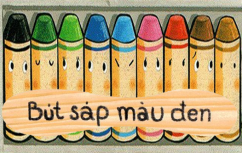 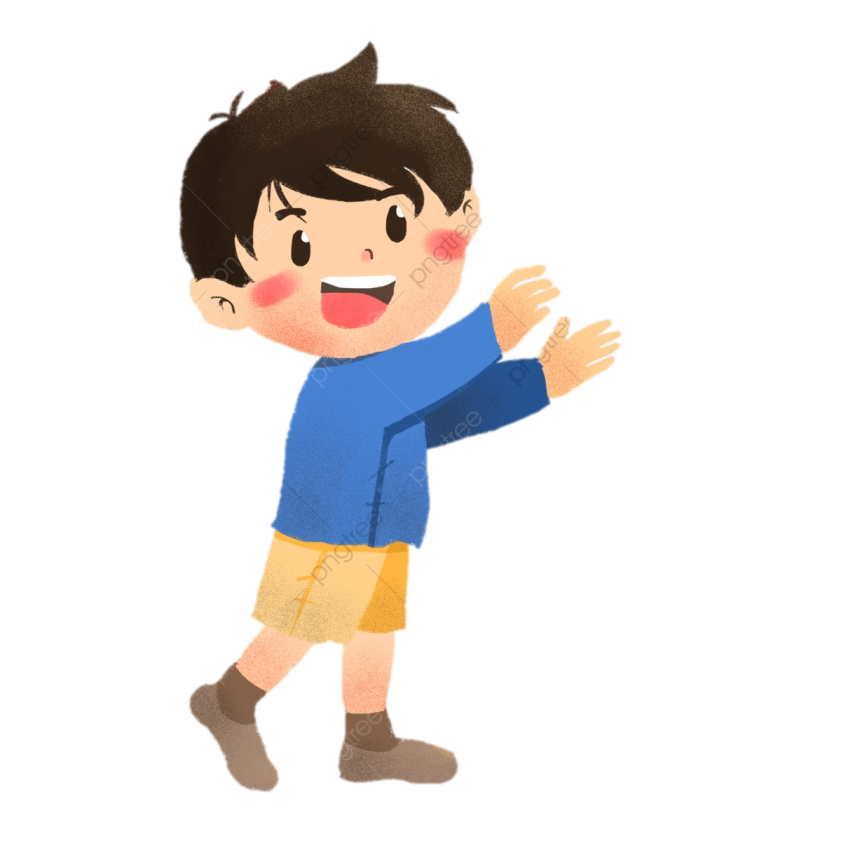 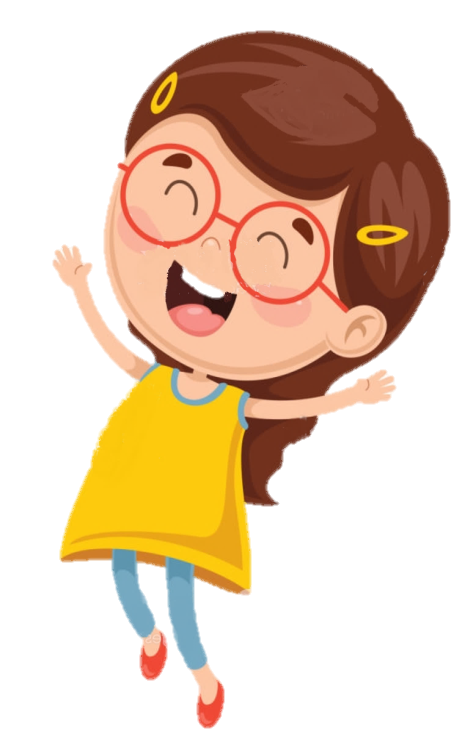 TRÒ CHƠI: ĐI CHỢ
Câu 1: Mai có 3000 đồng, Mai có vừa đủ tiền để mua được:
A. 1 cái kéo
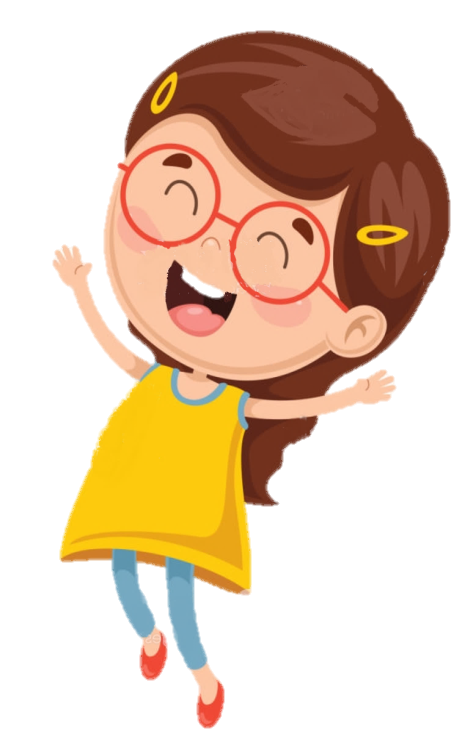 B. 1 cái bút
C. 1 đôi dép
Hết giờ
1
2
10
5
9
3
8
6
7
4
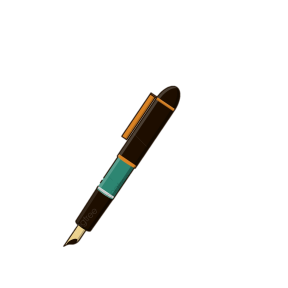 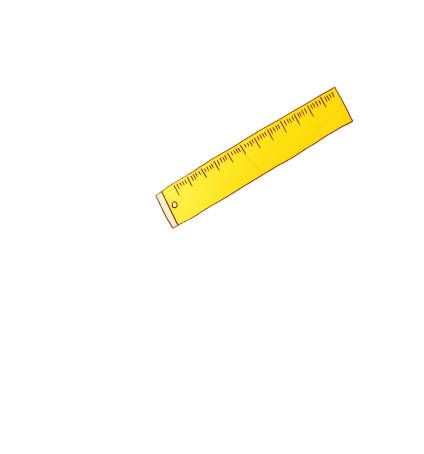 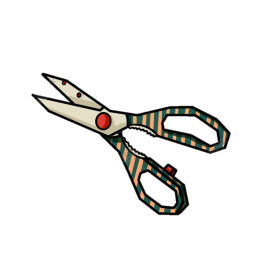 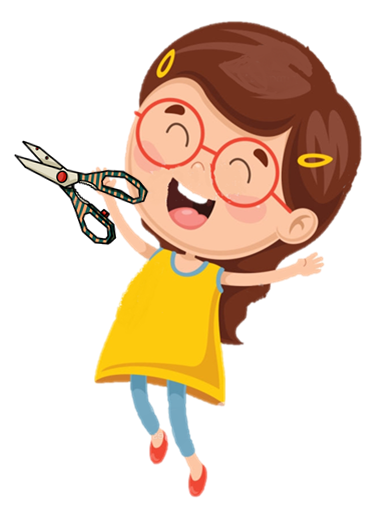 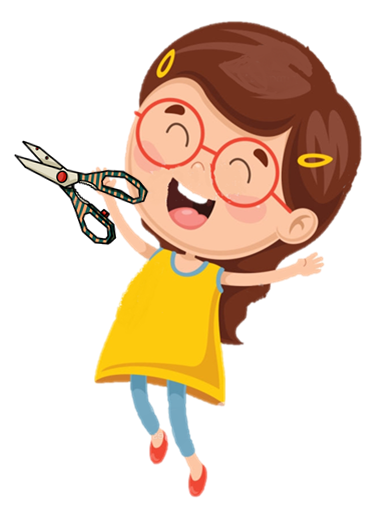 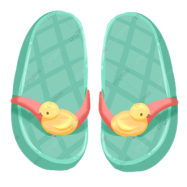 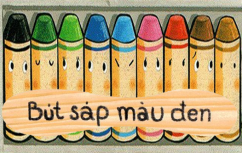 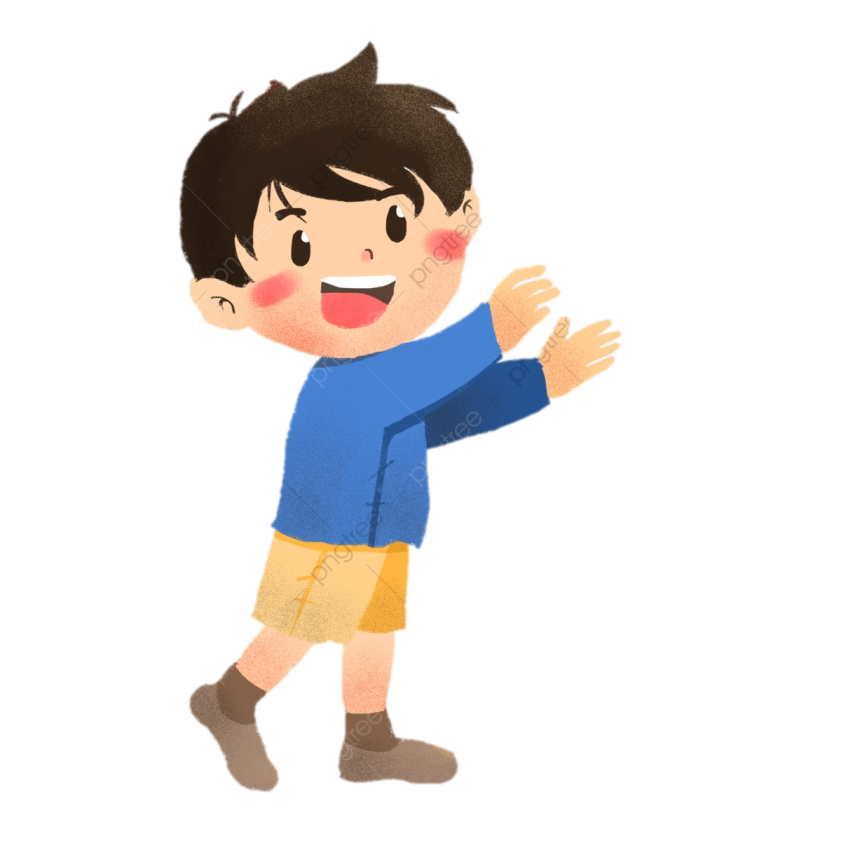 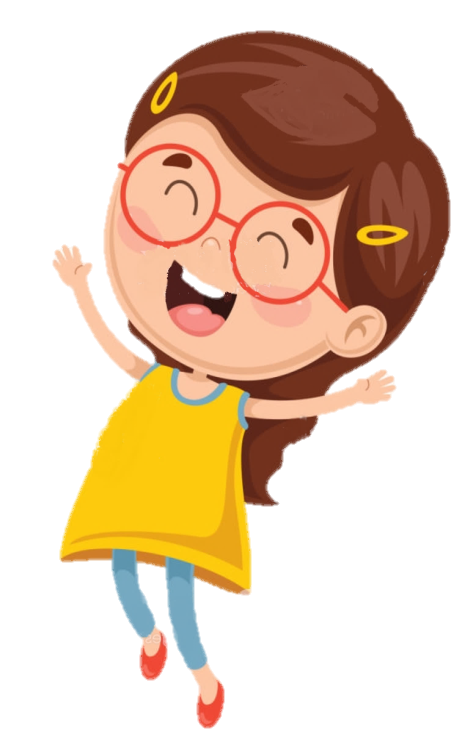 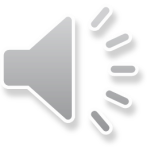 Câu 2: Nam có 7000 đồng, Nam có vừa đủ tiền để mua được:
A. 1 hộp sáp màu và 1 cái thước kẻ
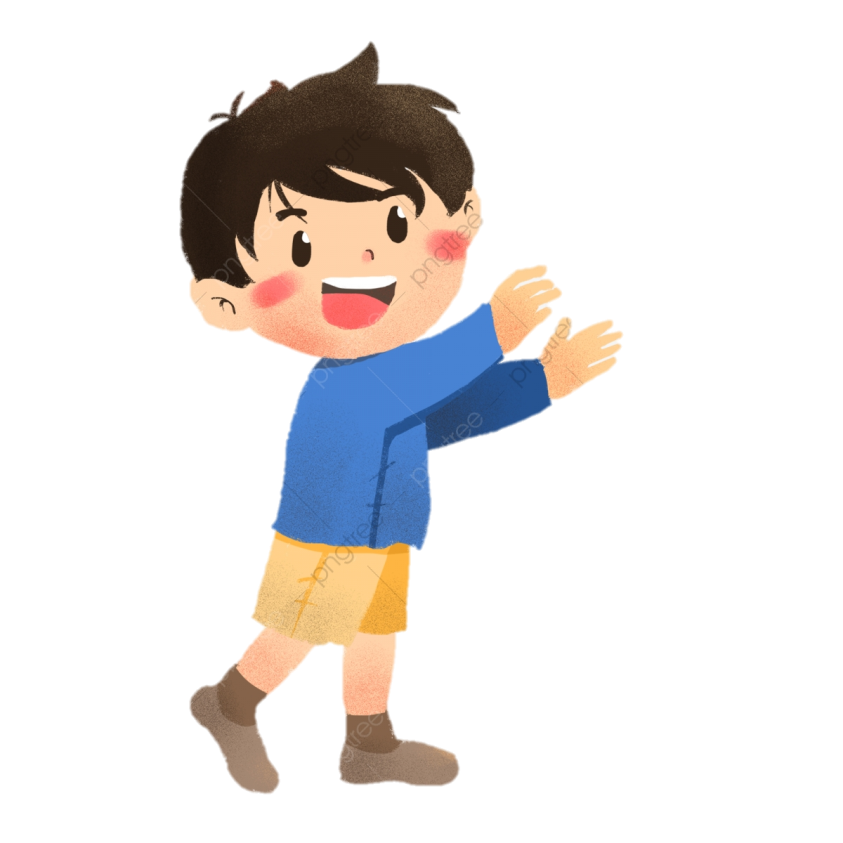 B. 1 cái bút máy và 1 cái kéo
C. 1 hộp sáp màu và 1 cái thước kẻ hoặc mua 1 cái bút máy và 1 cái kéo
Hết giờ
1
2
10
5
9
3
8
6
7
4
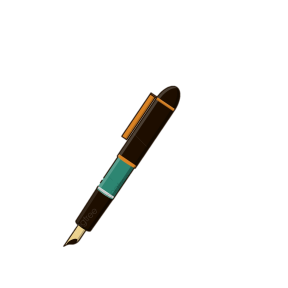 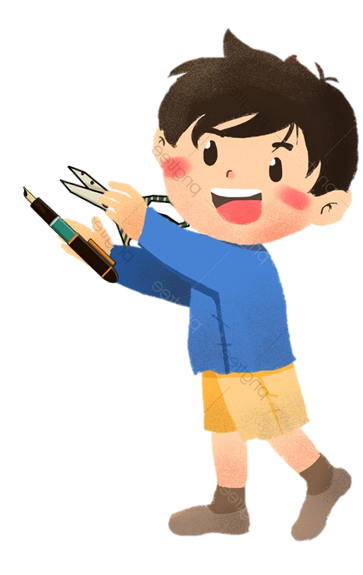 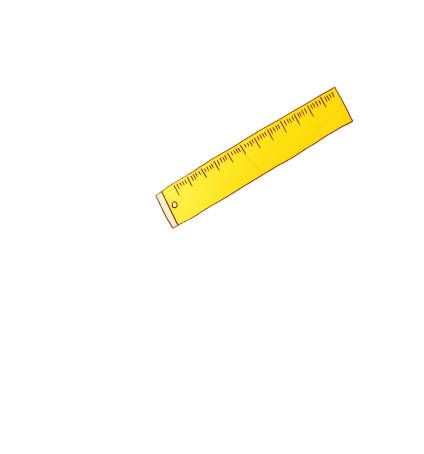 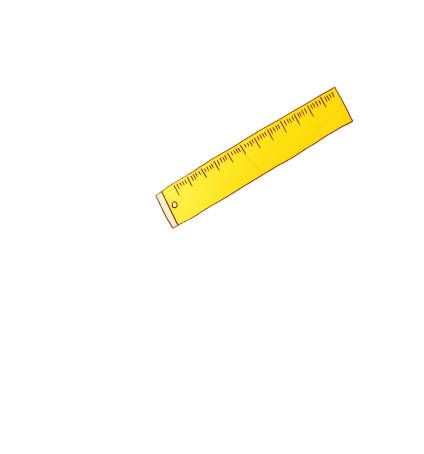 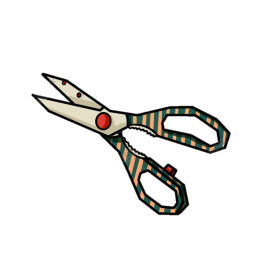 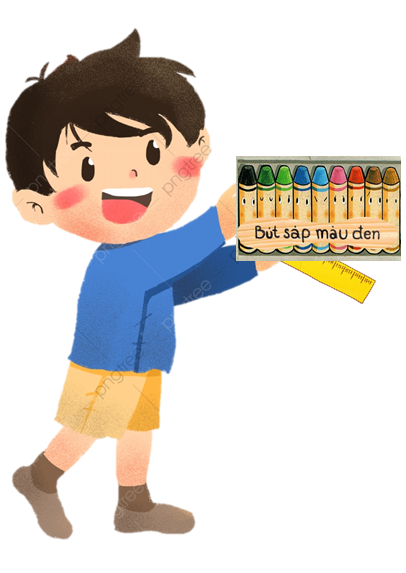 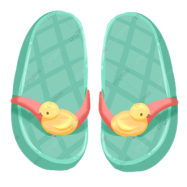 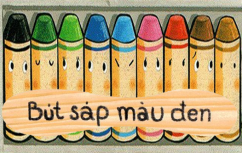 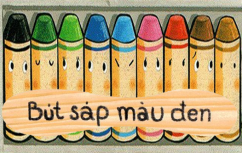 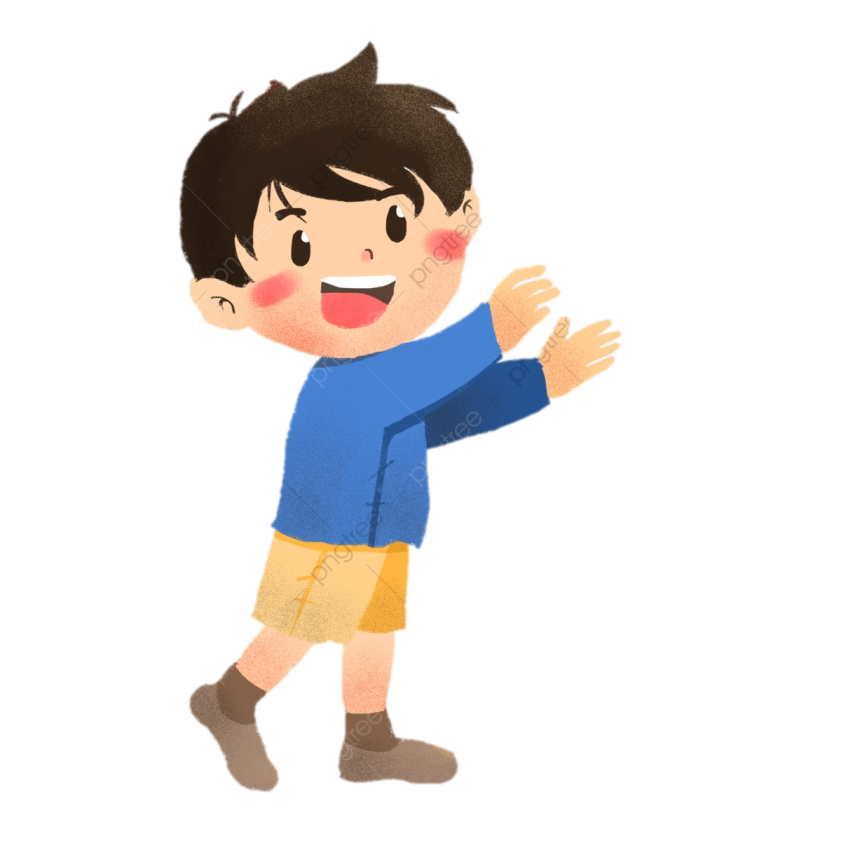 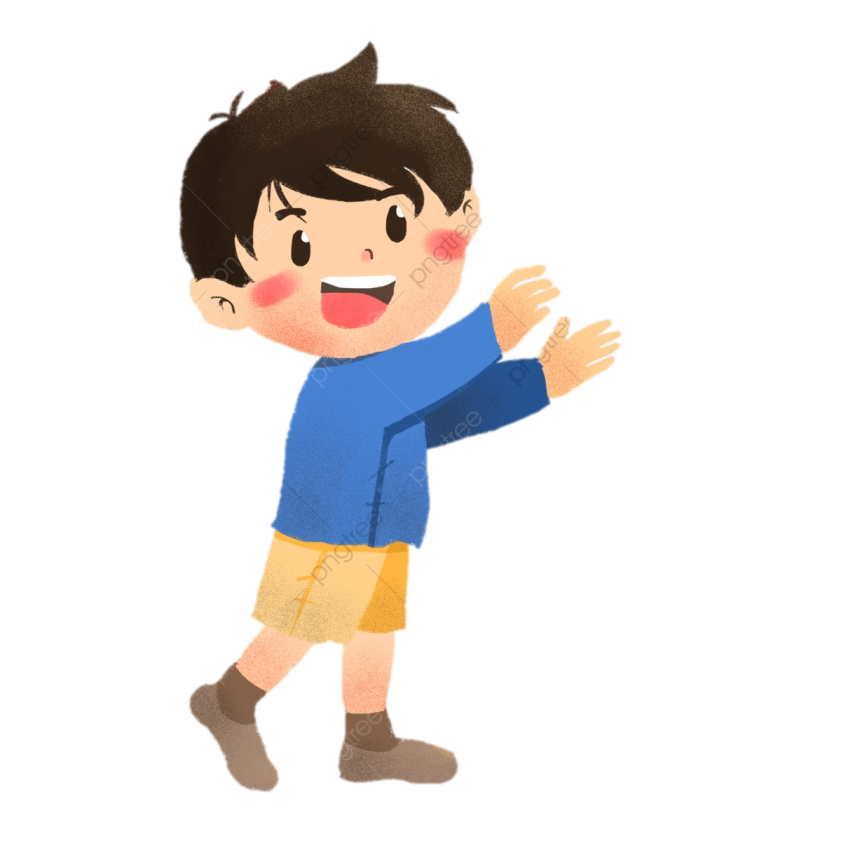 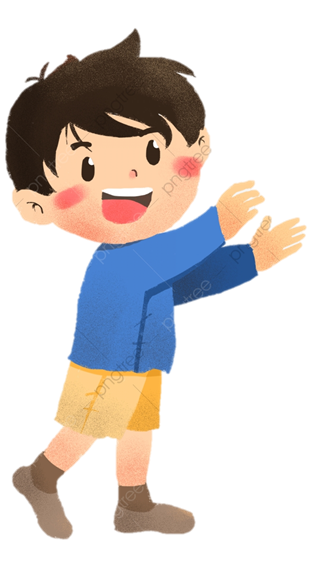 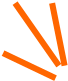 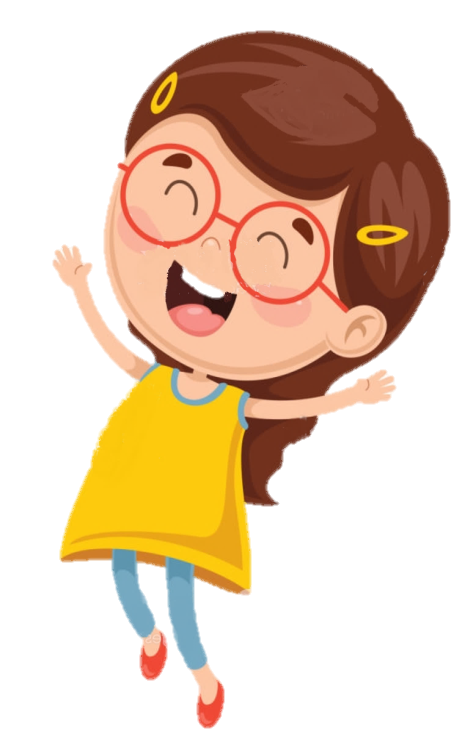 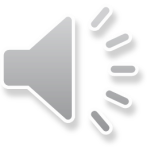 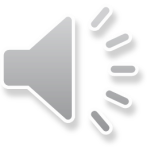 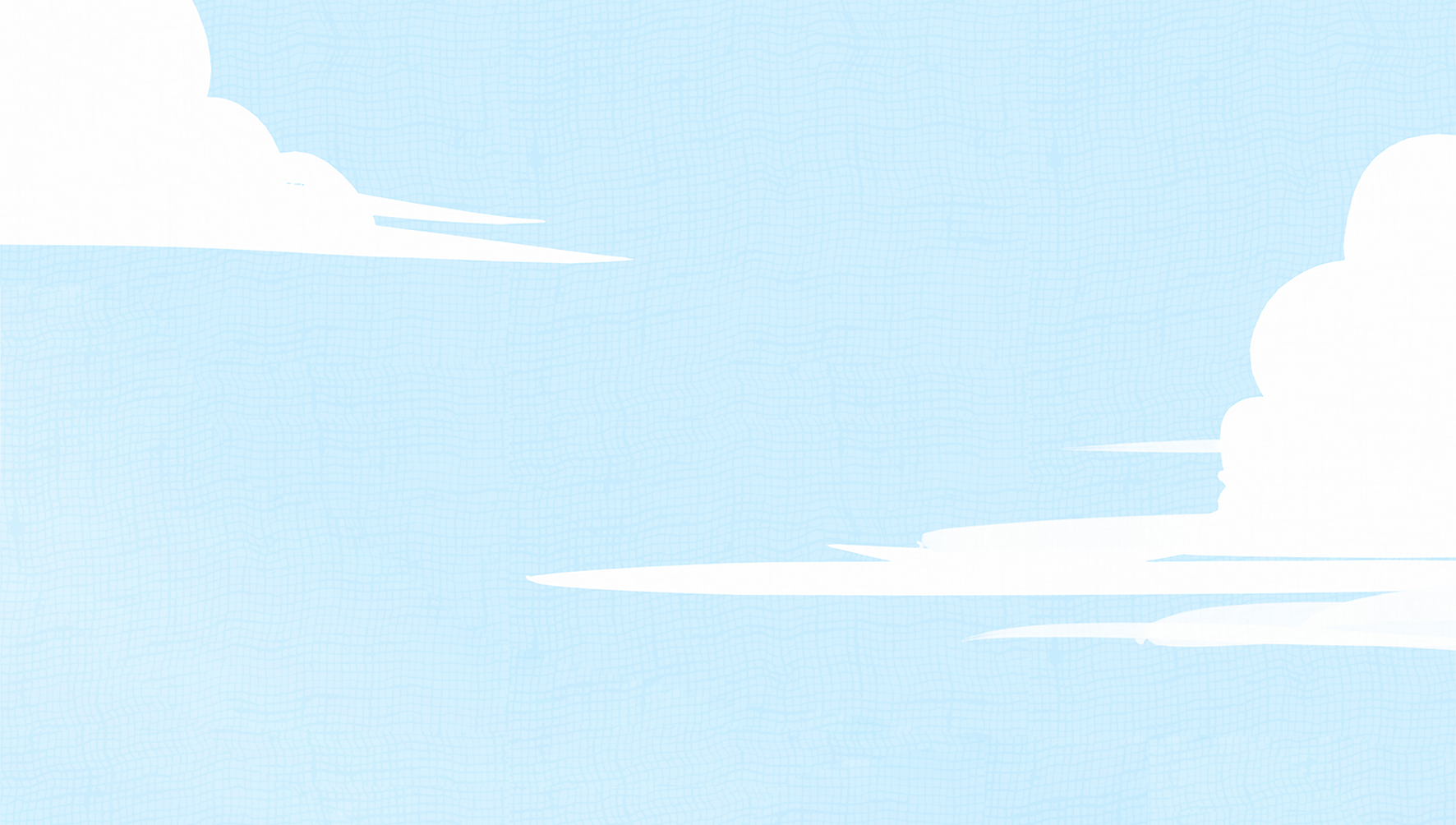 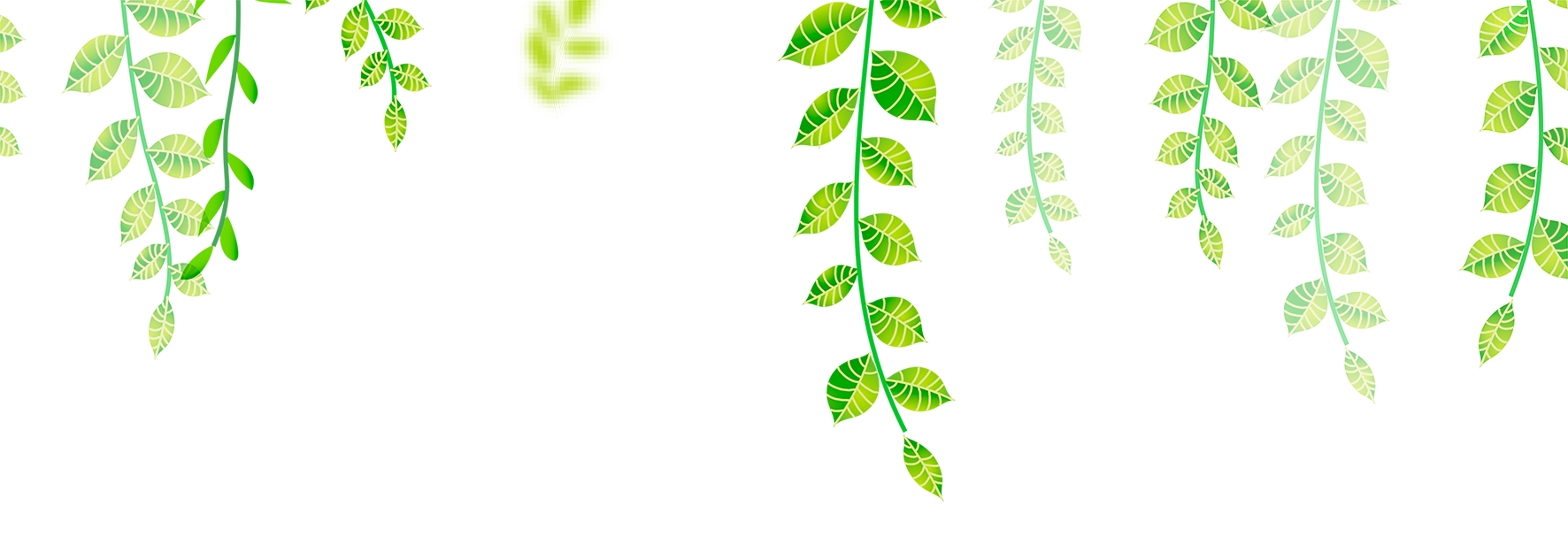 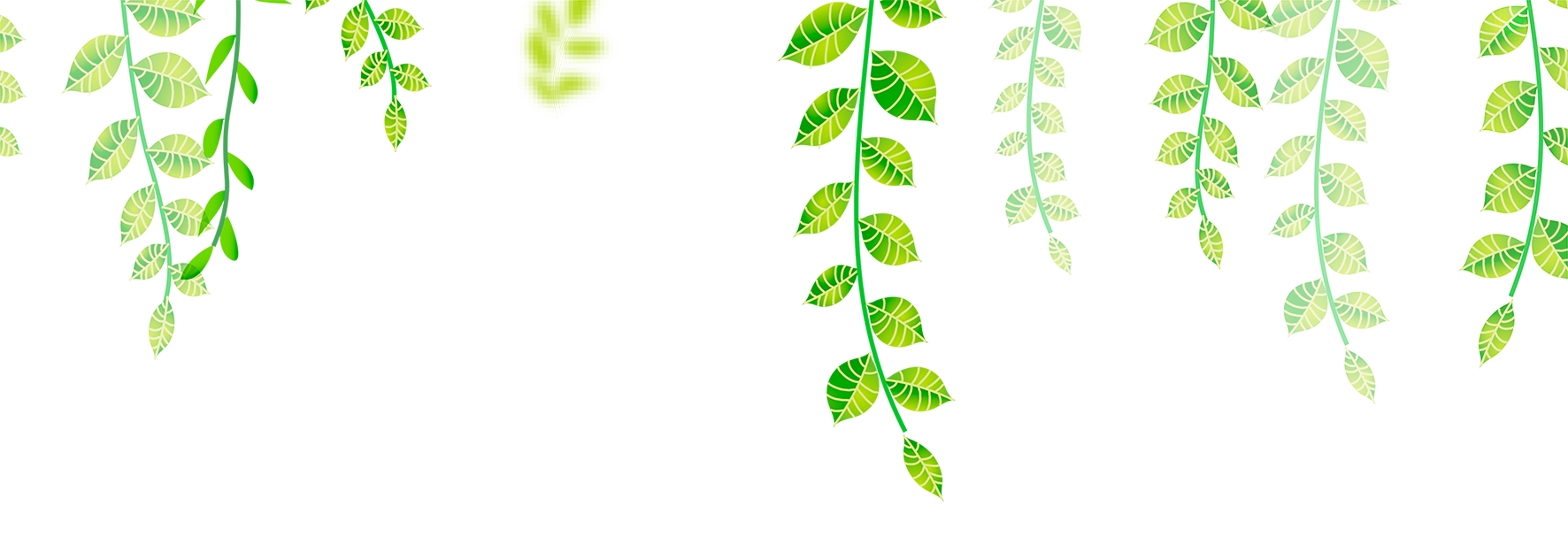 Toán
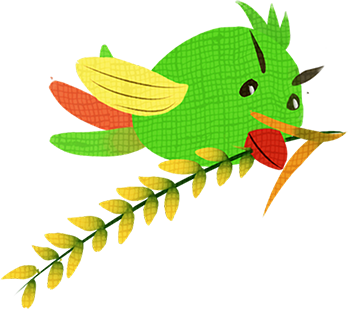 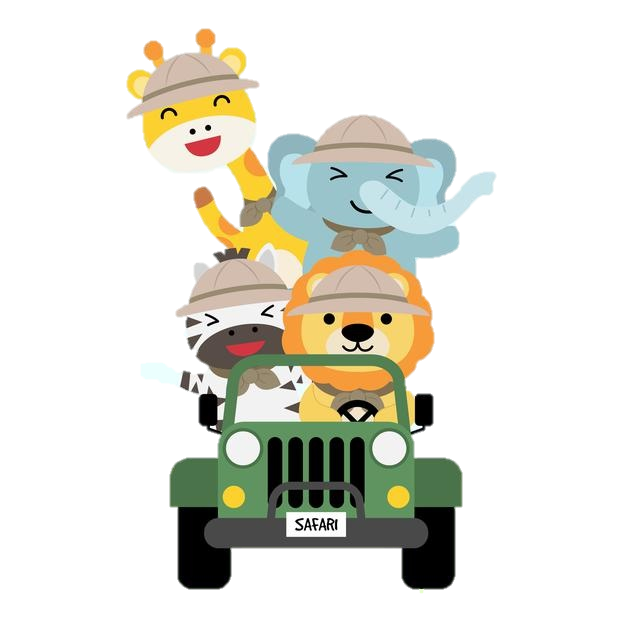 Bài 122: LUYỆN TẬP CHUNG
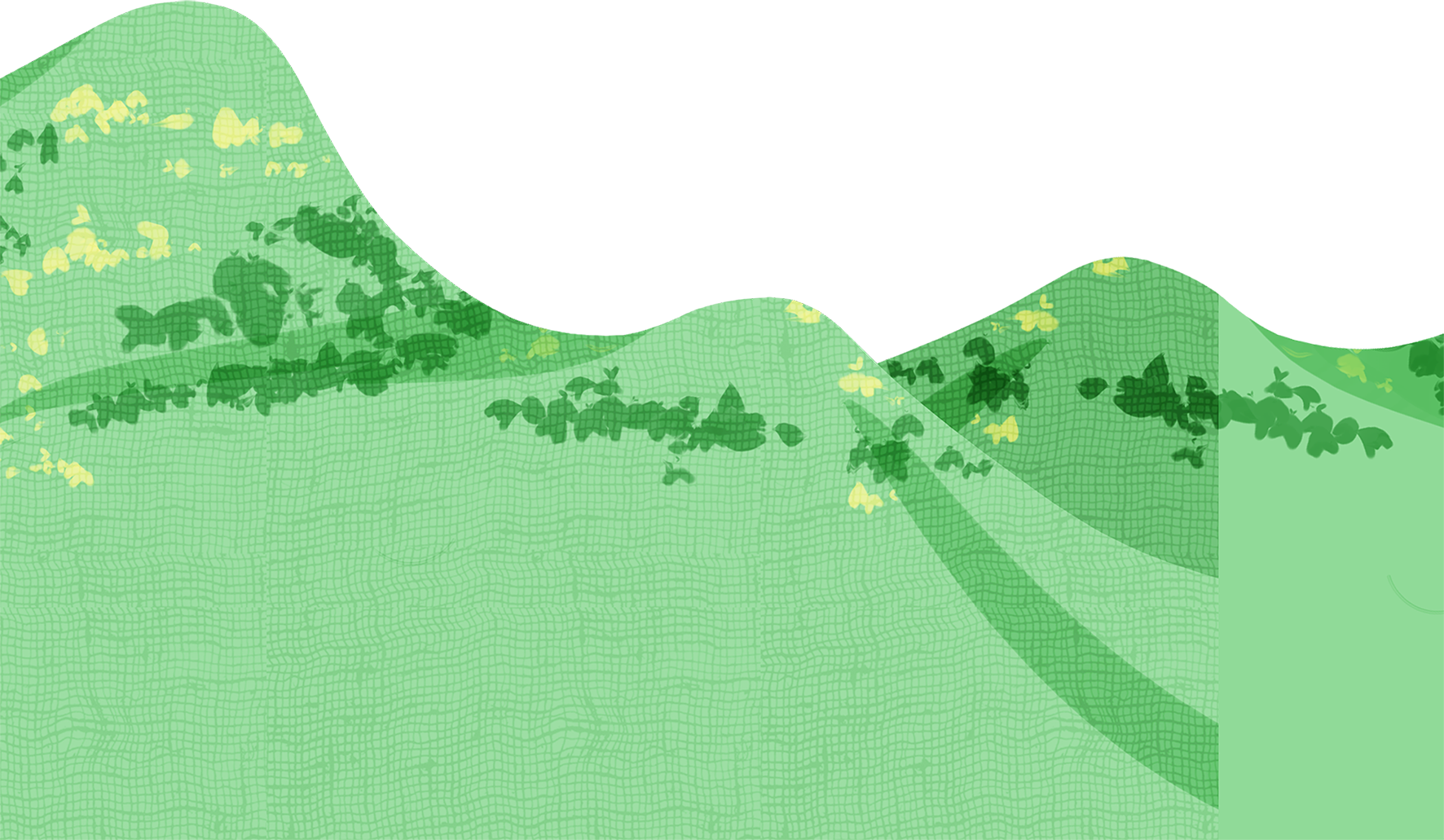 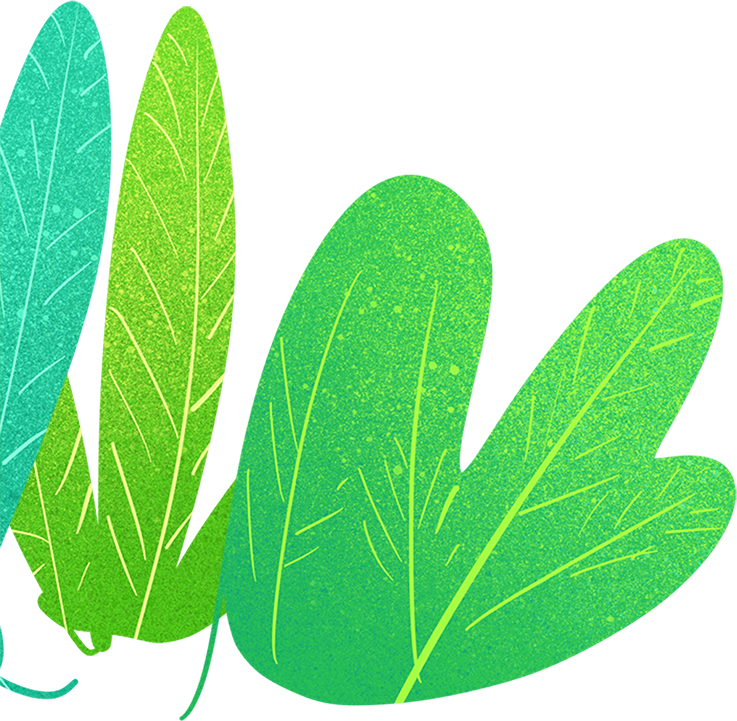 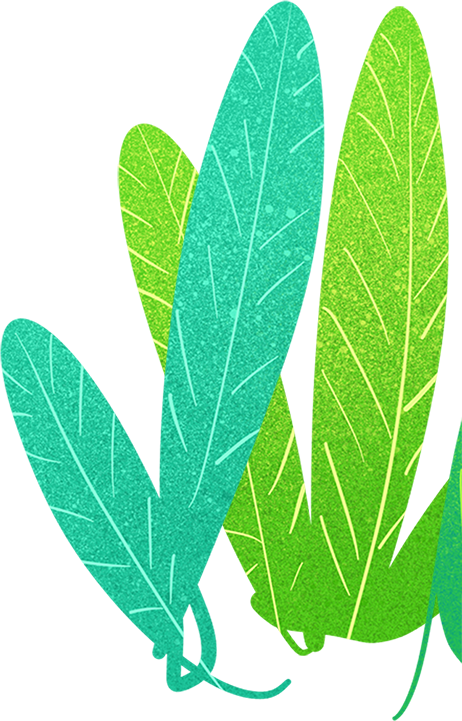 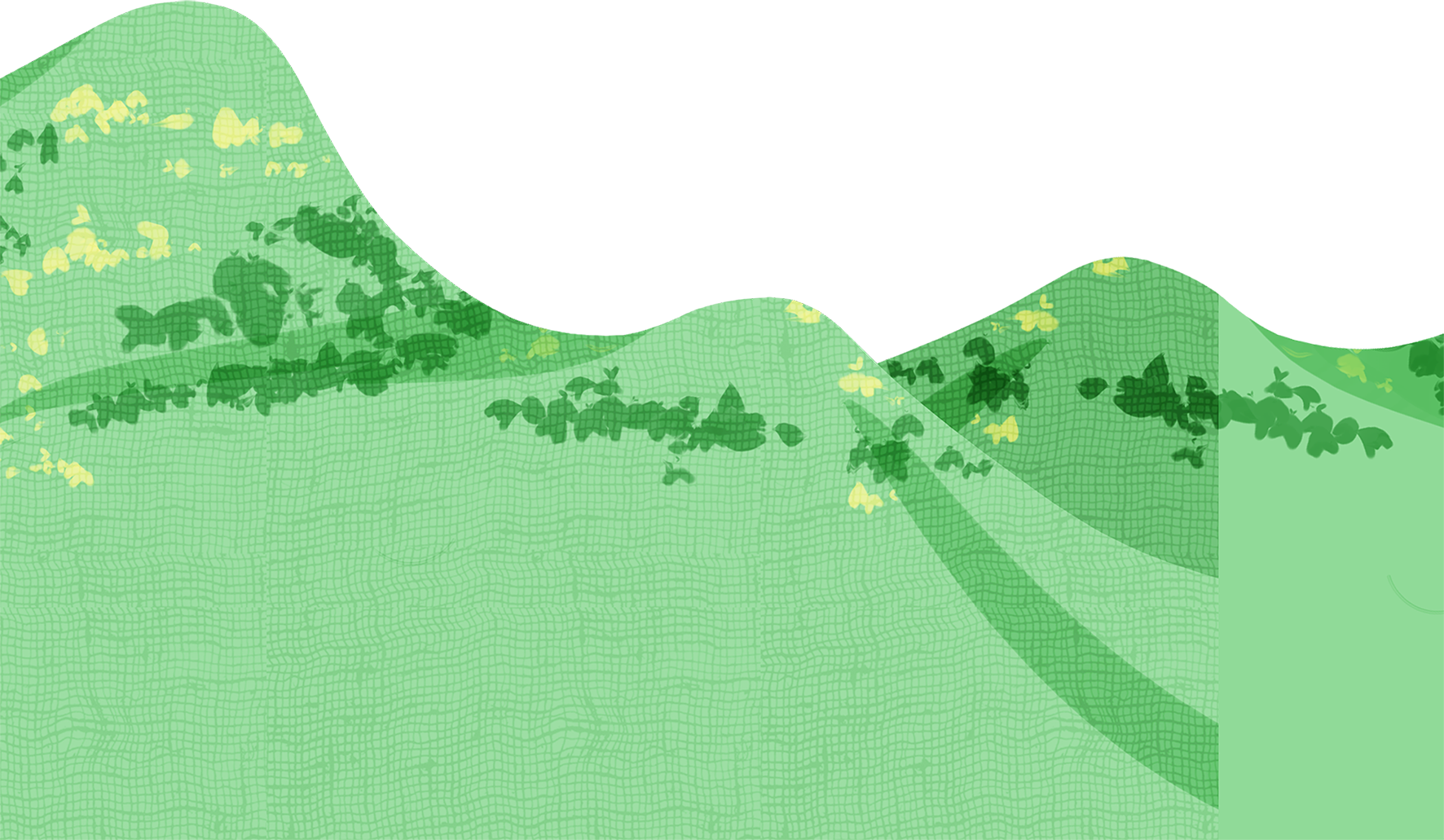 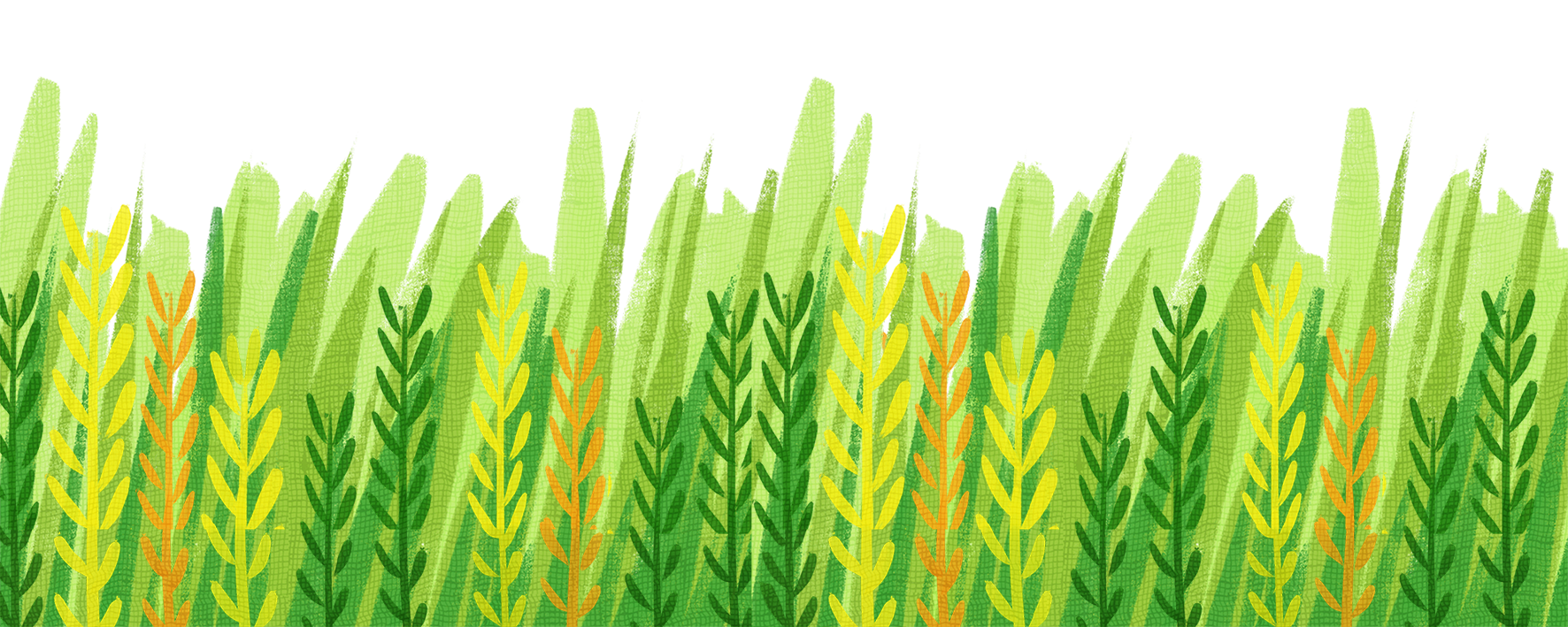 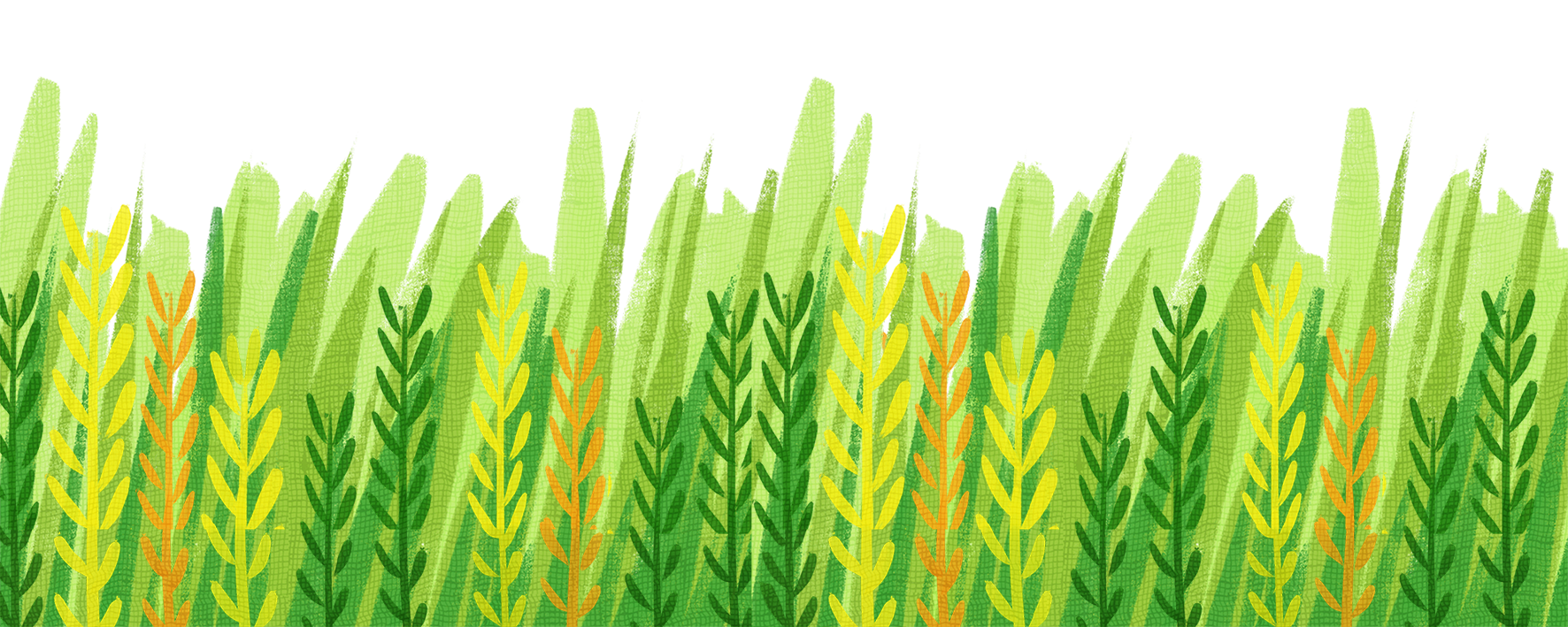 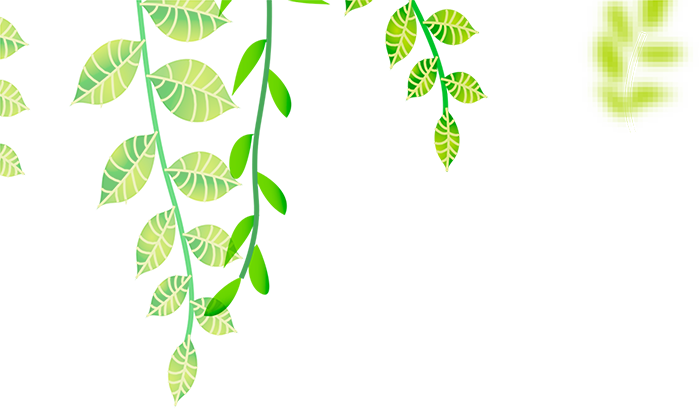 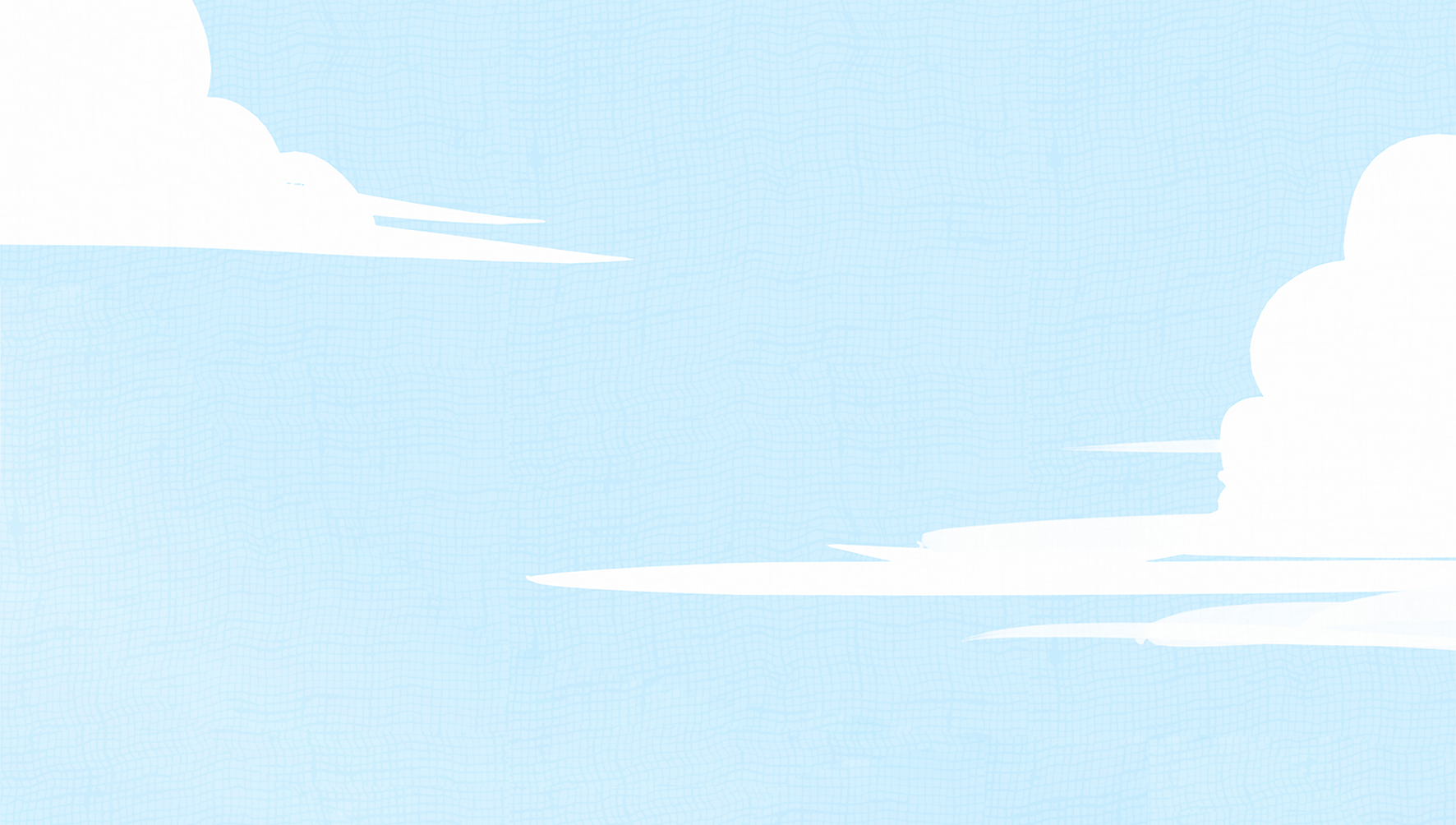 Hành trình thám hiểm
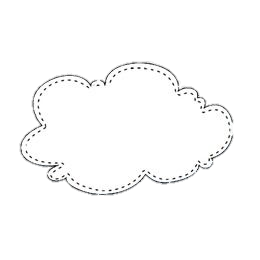 Ngày 1
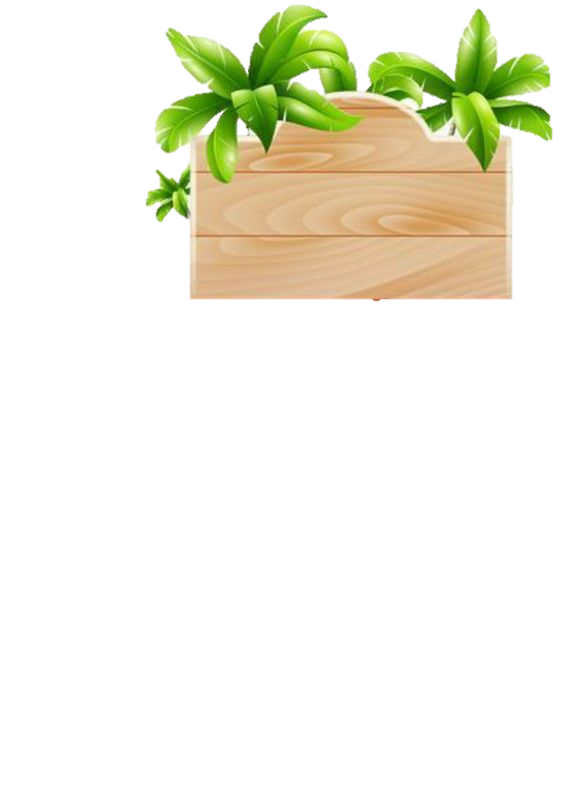 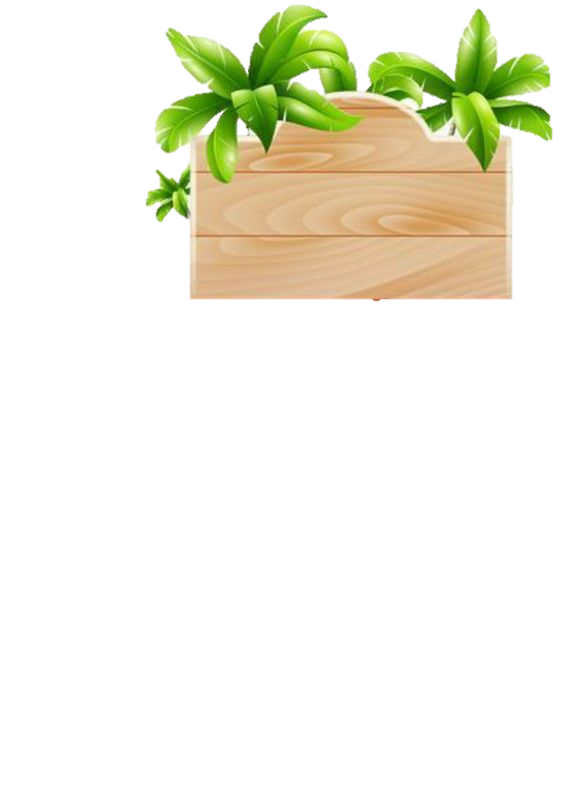 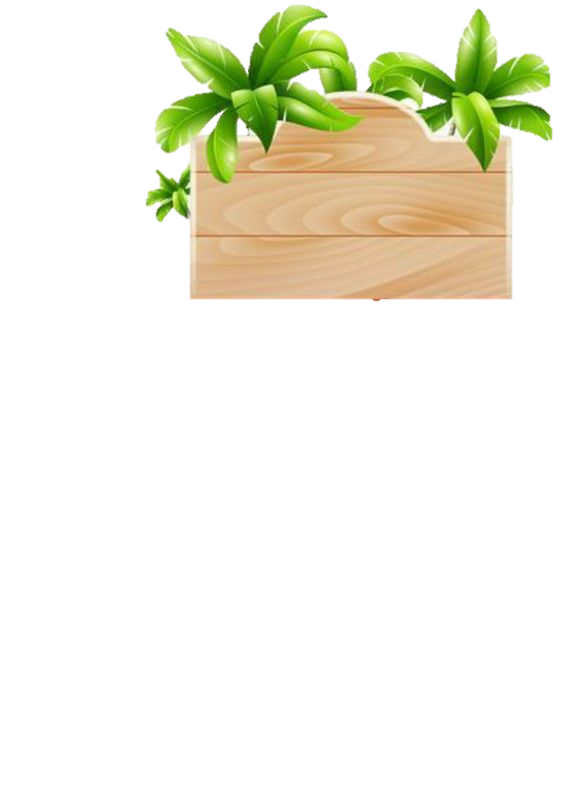 01
02
03
Cắm trại
Chuẩn bị đồ dùng
Leo núi
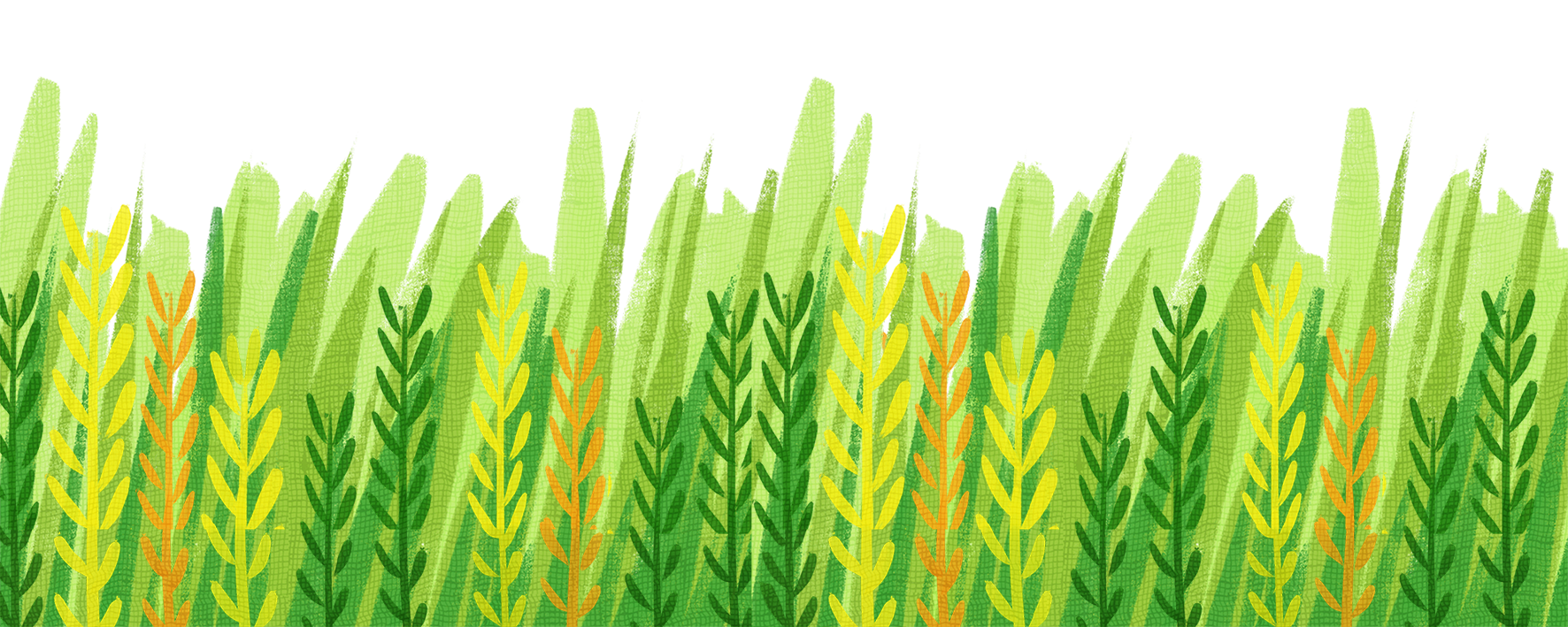 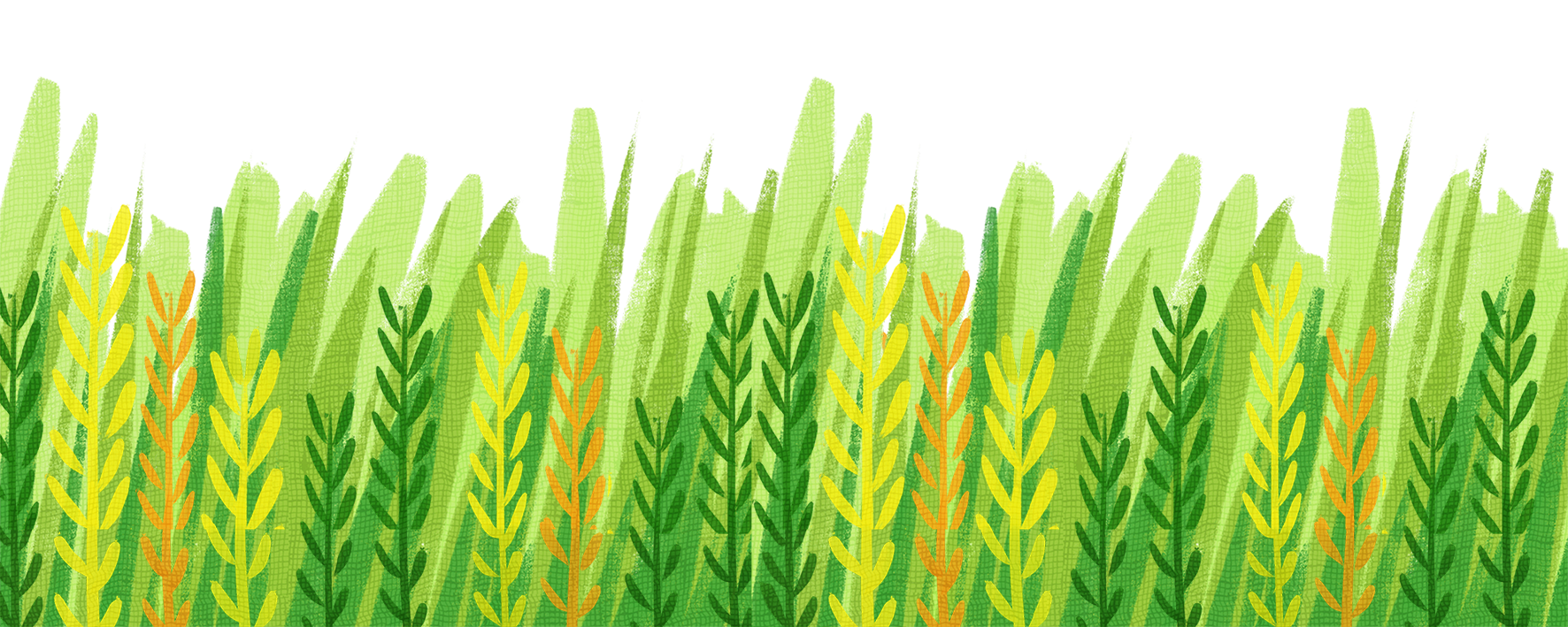 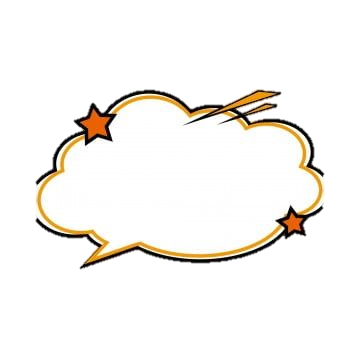 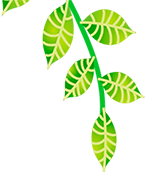 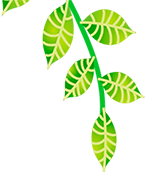 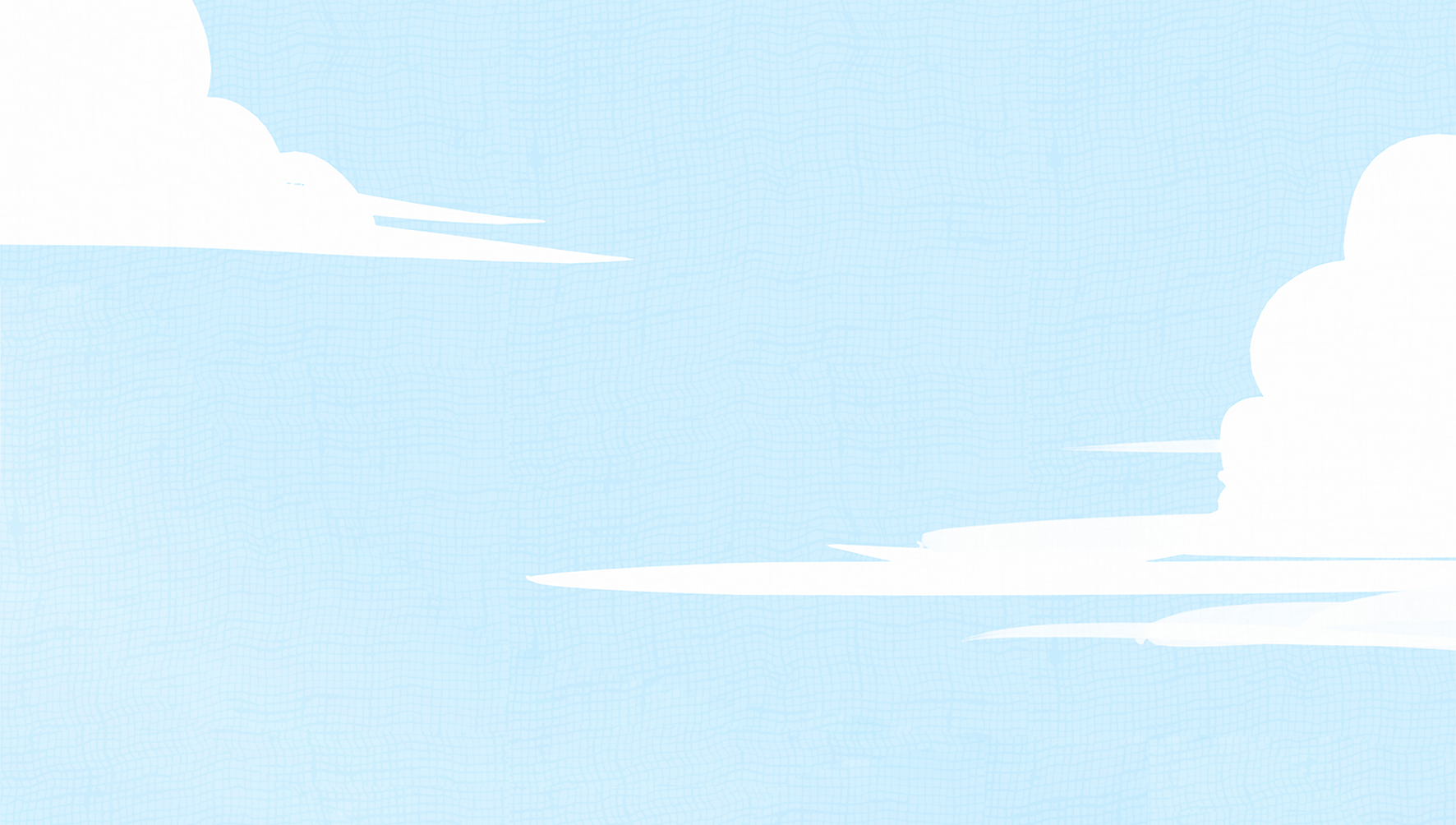 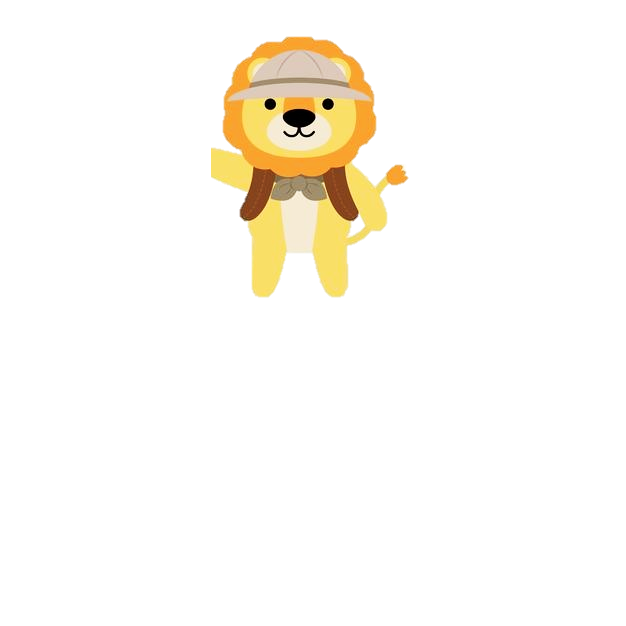 Để có một chuyến đi vui vẻ chúng ta phải chuẩn bị đầy đủ đồ dùng
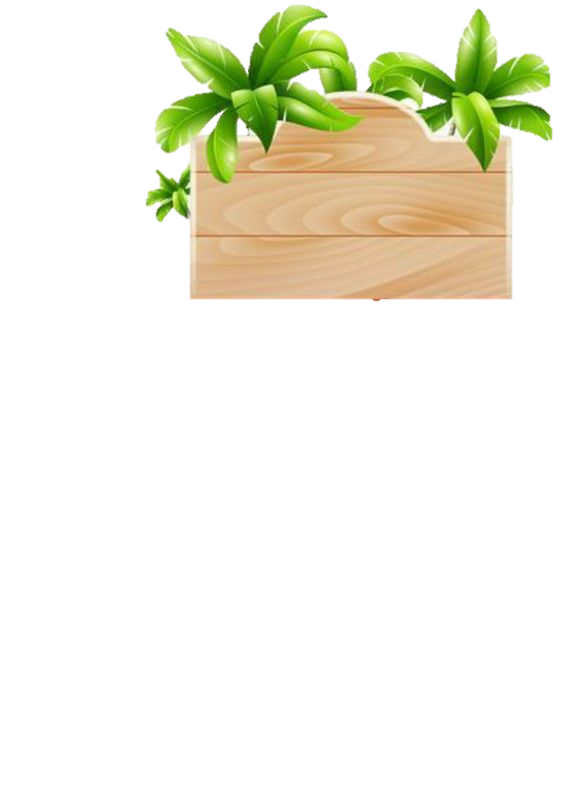 01
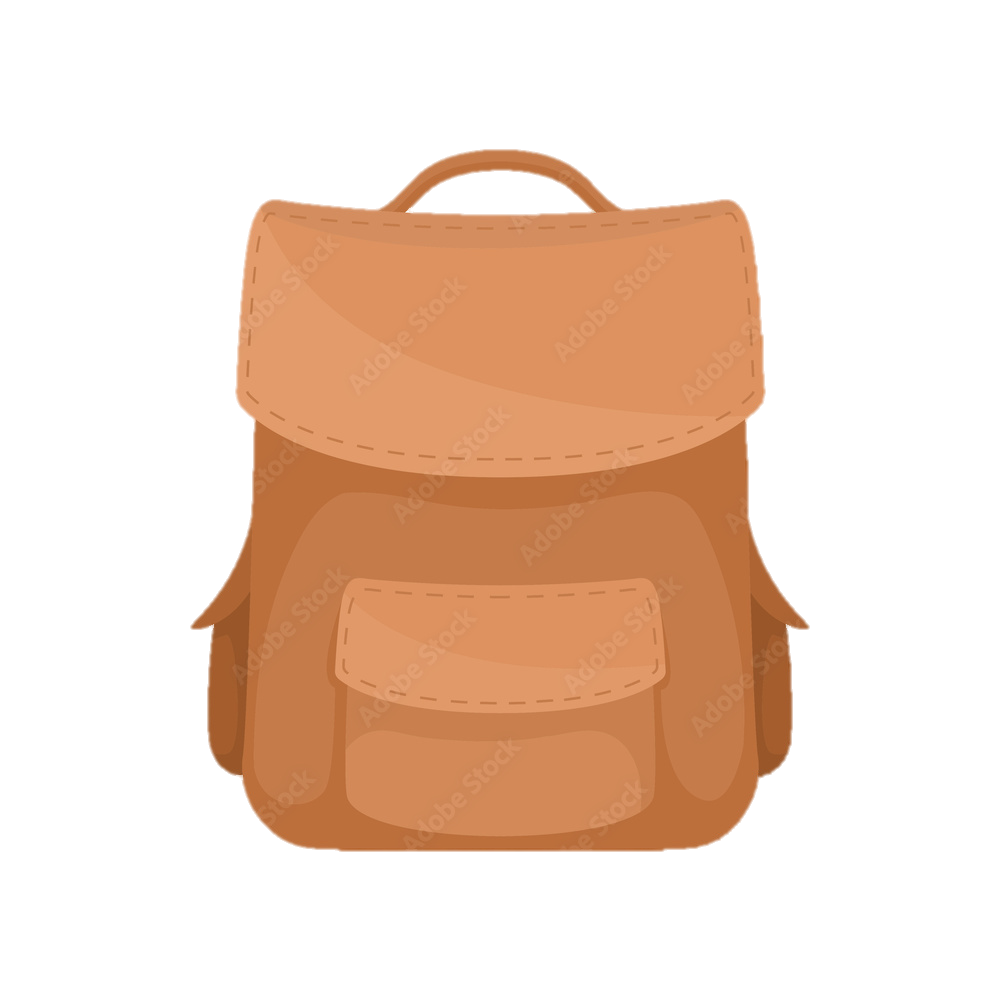 Chuẩn bị đồ dùng
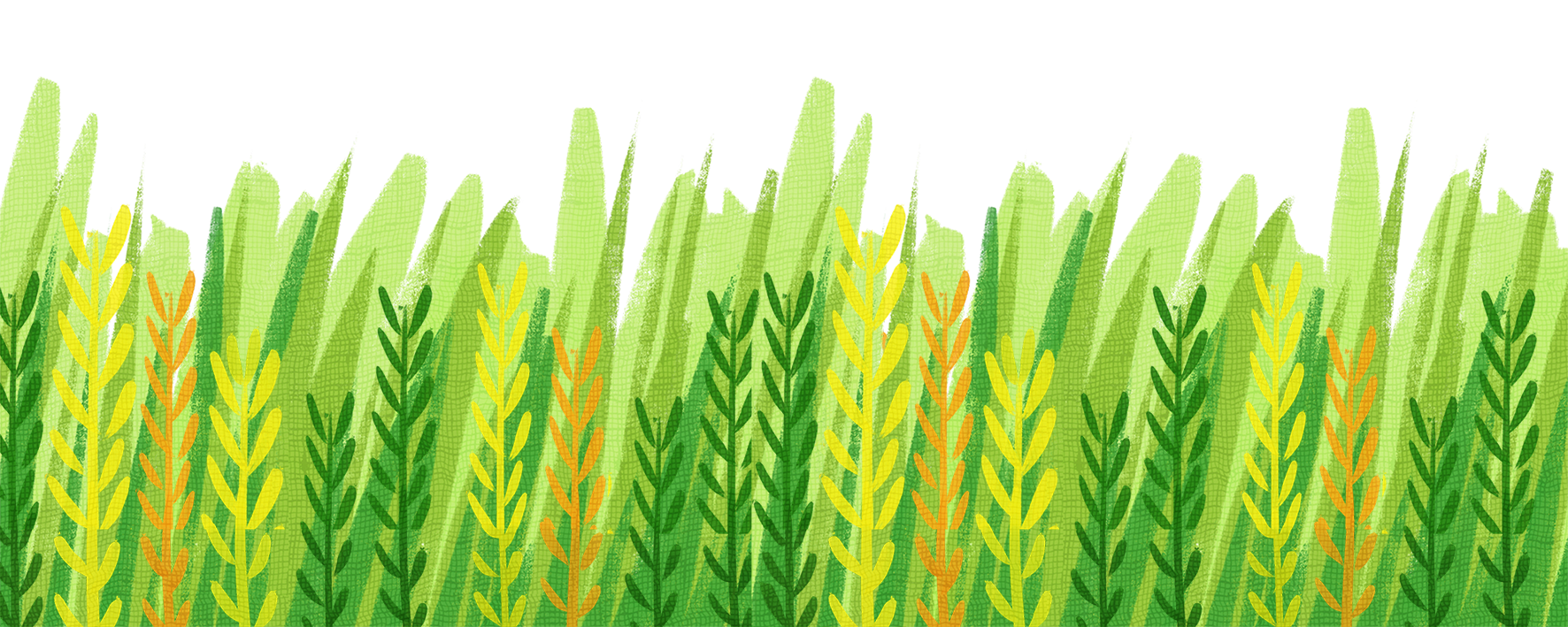 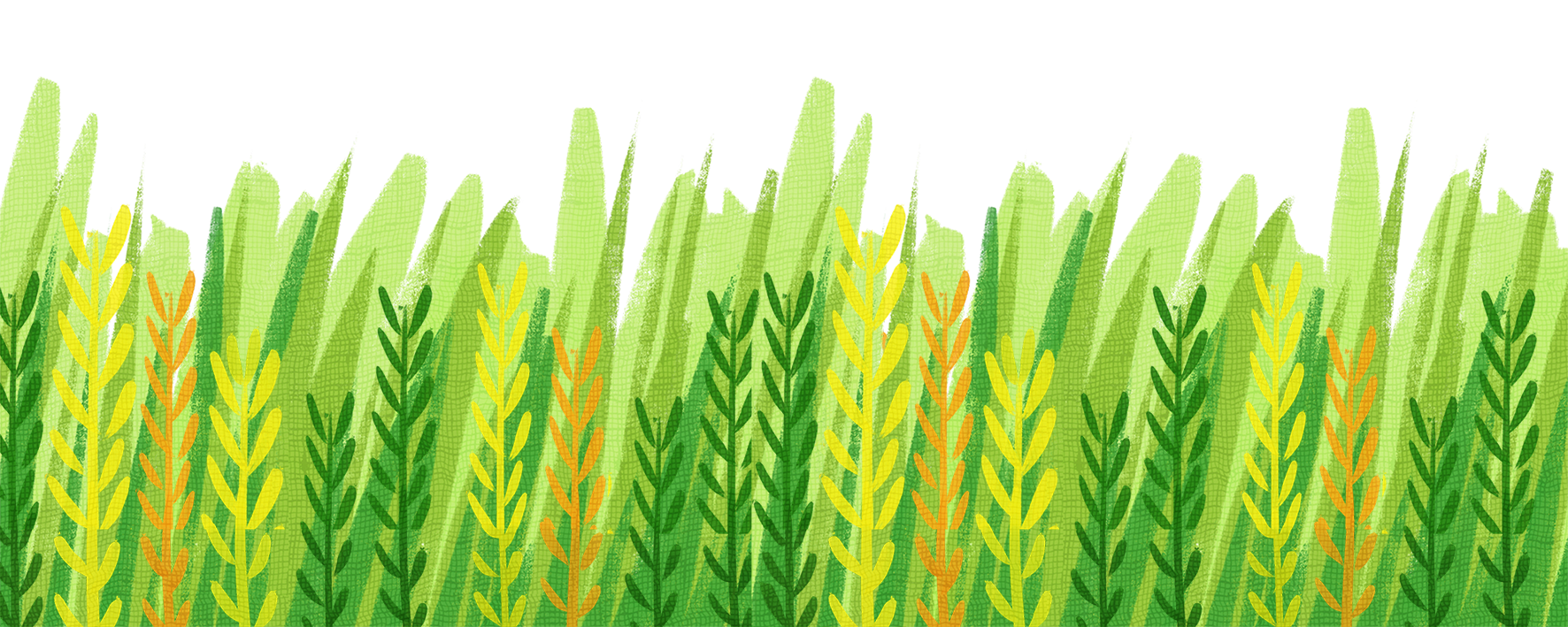 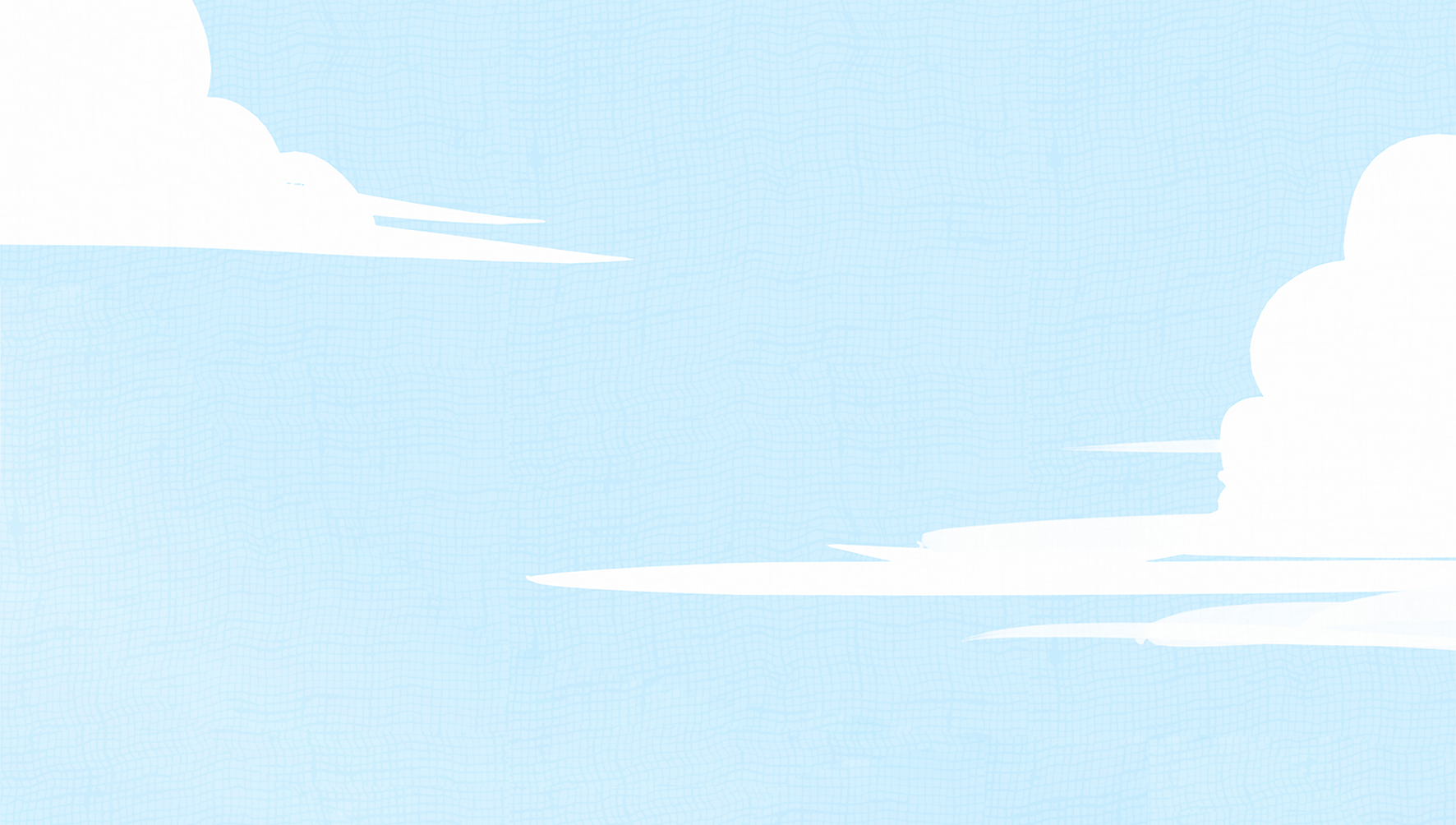 1
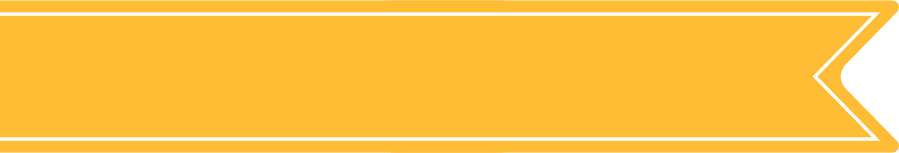 Đặt tính rồi tính:
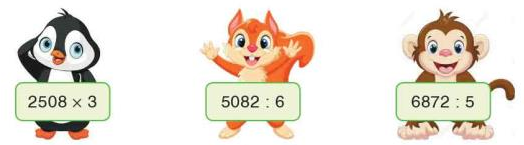 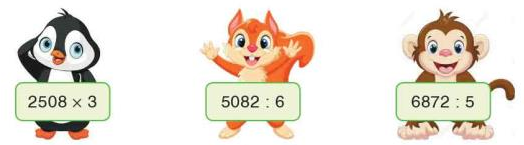 6872
5
1
8
3
1
7
4
2508
3
7
x
3
2
2
7
2
4
5
2
(dư 2)
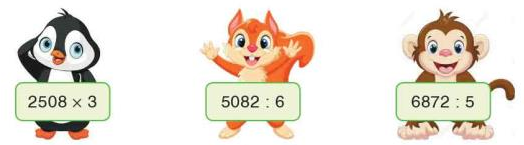 5082
6
8
2
8
7
4
2
4
0
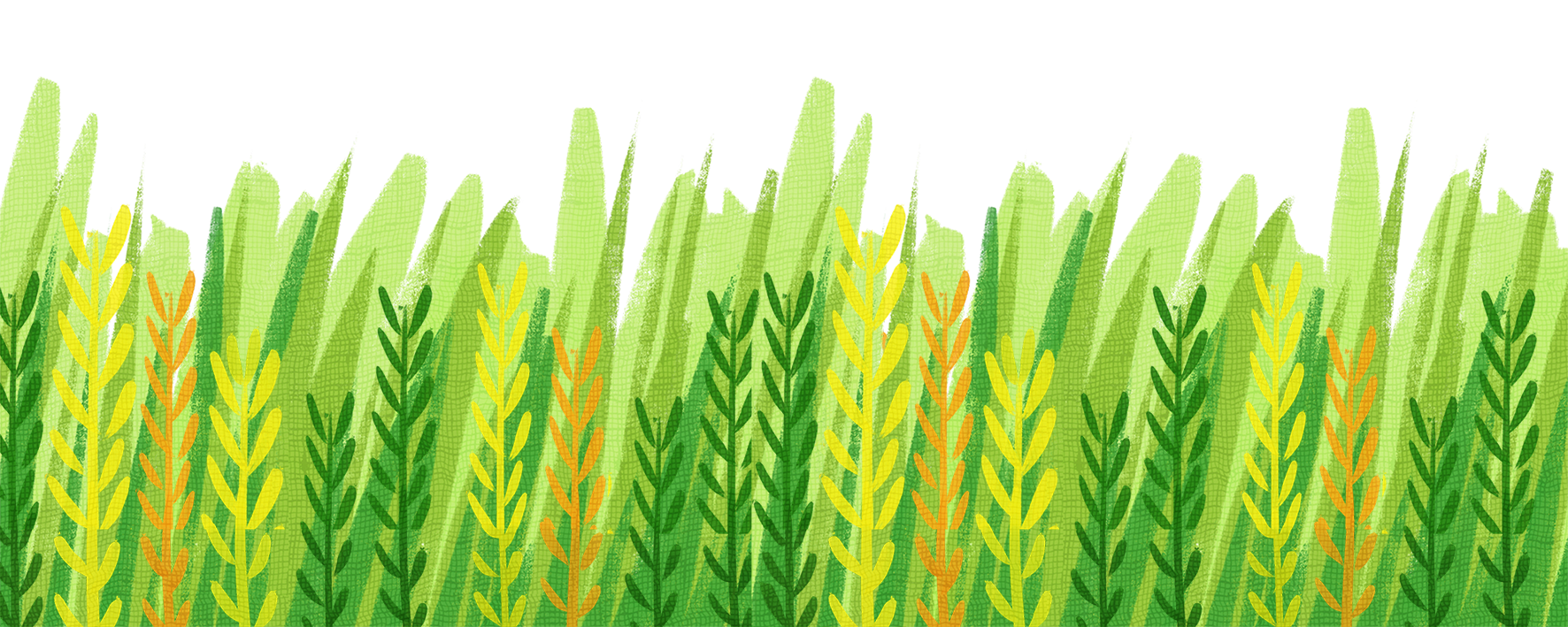 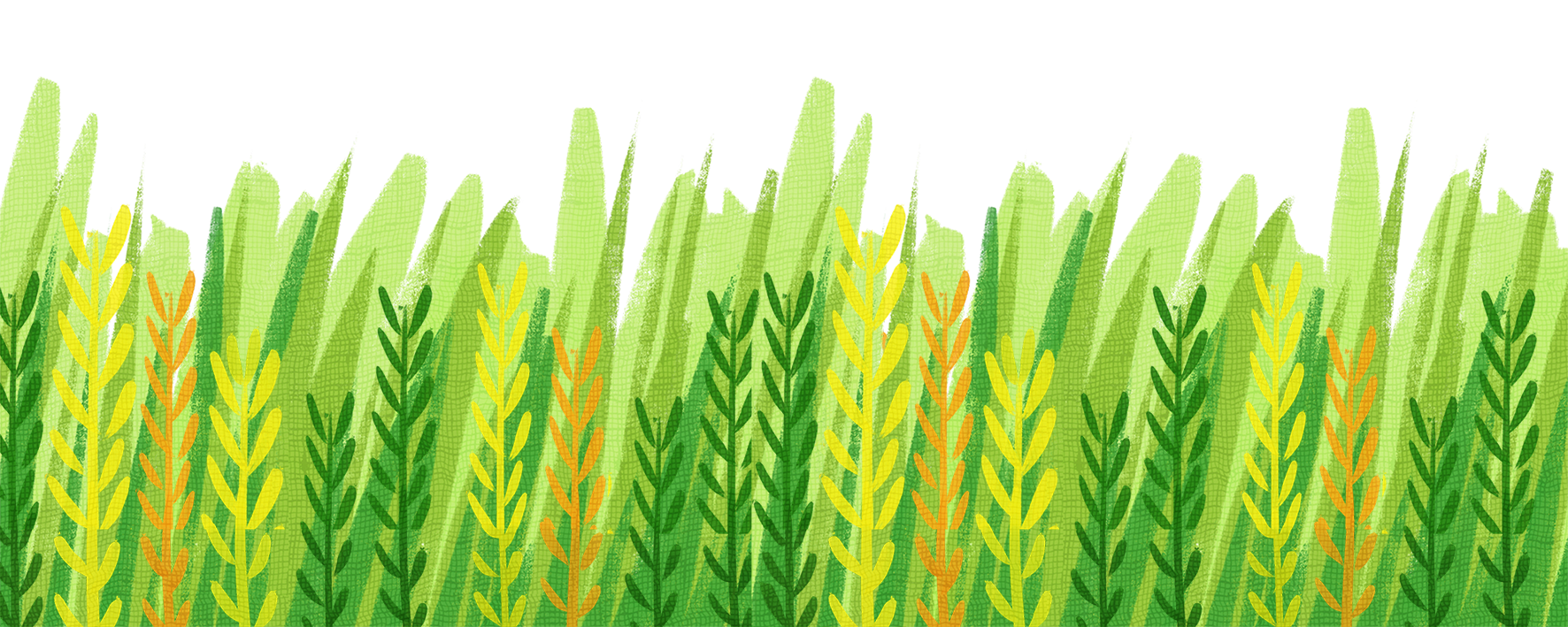 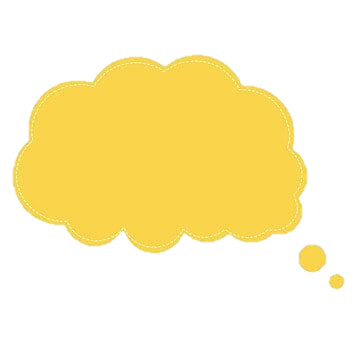 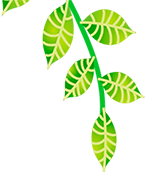 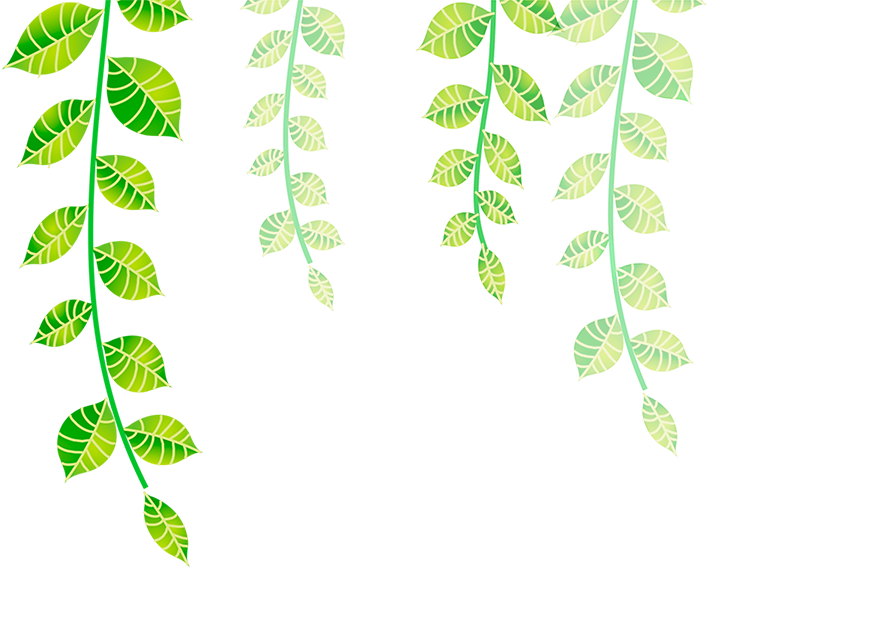 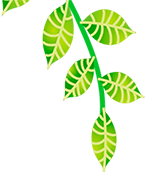 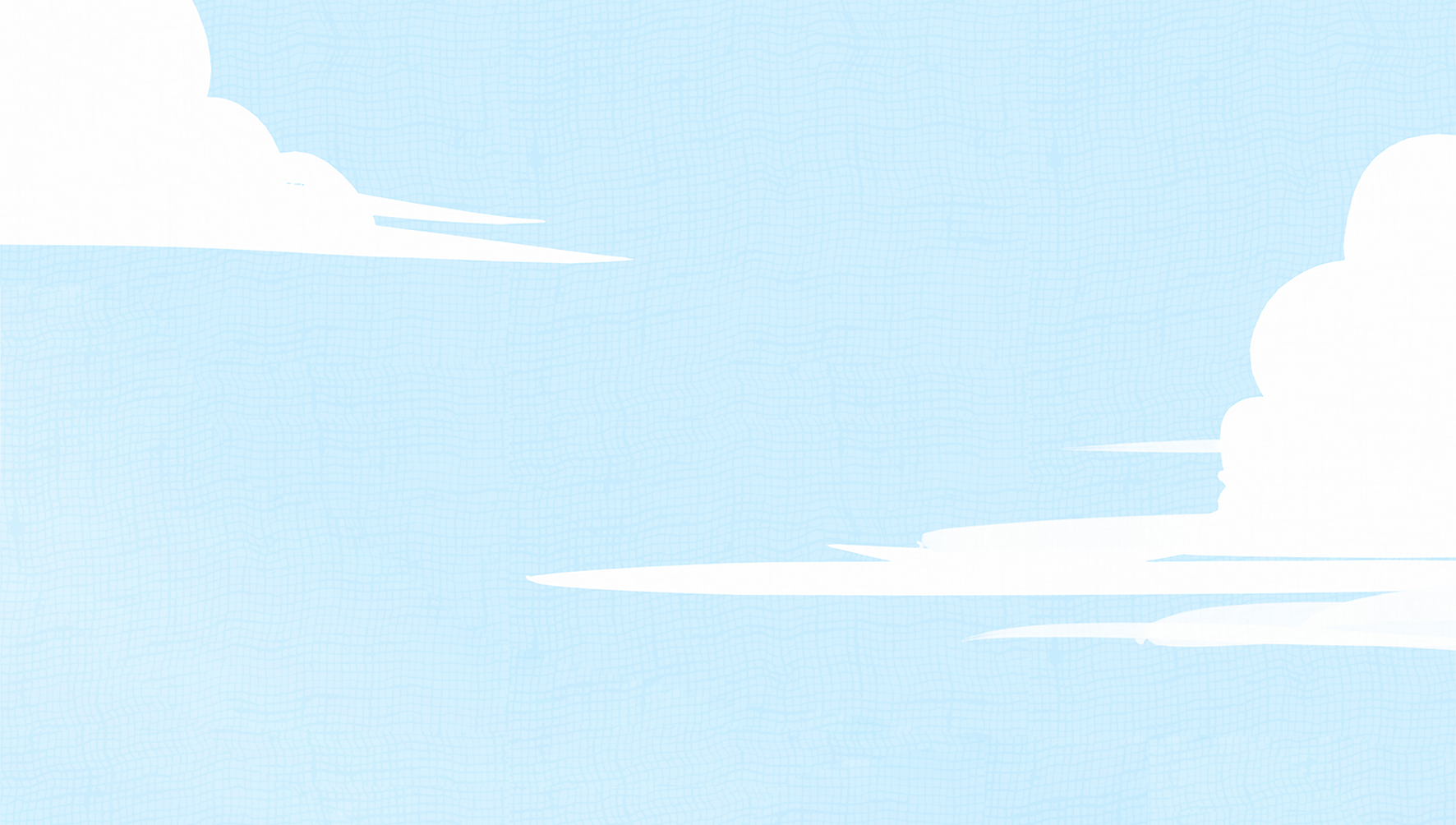 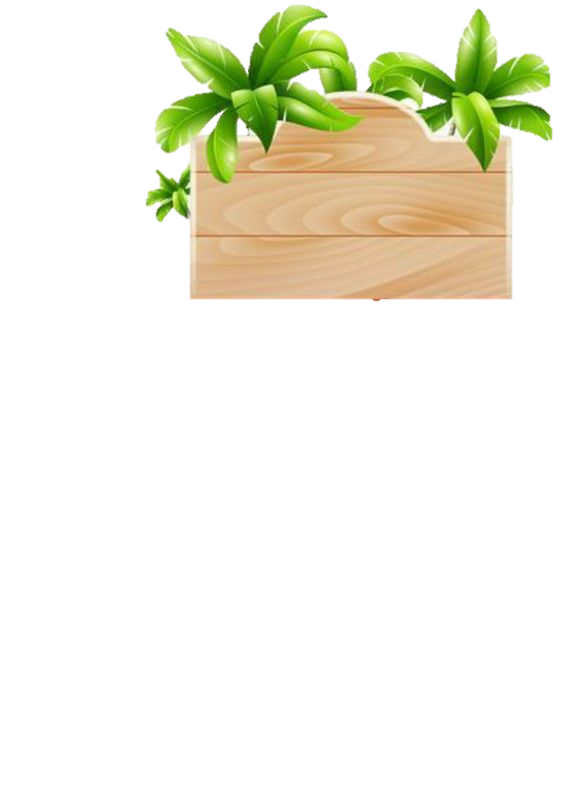 Chúng ta đã có đủ các đồ dùng rồi. Bây giờ chúng ta tiếp tục hành trình nào.
01
Chuẩn bị đồ dùng
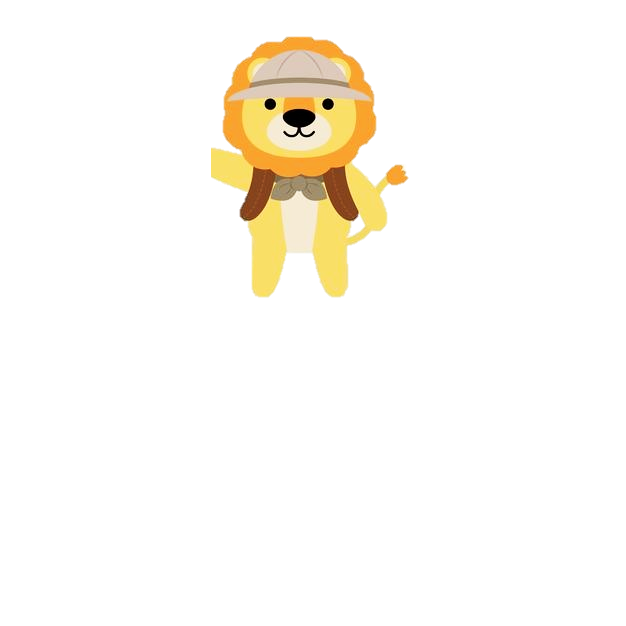 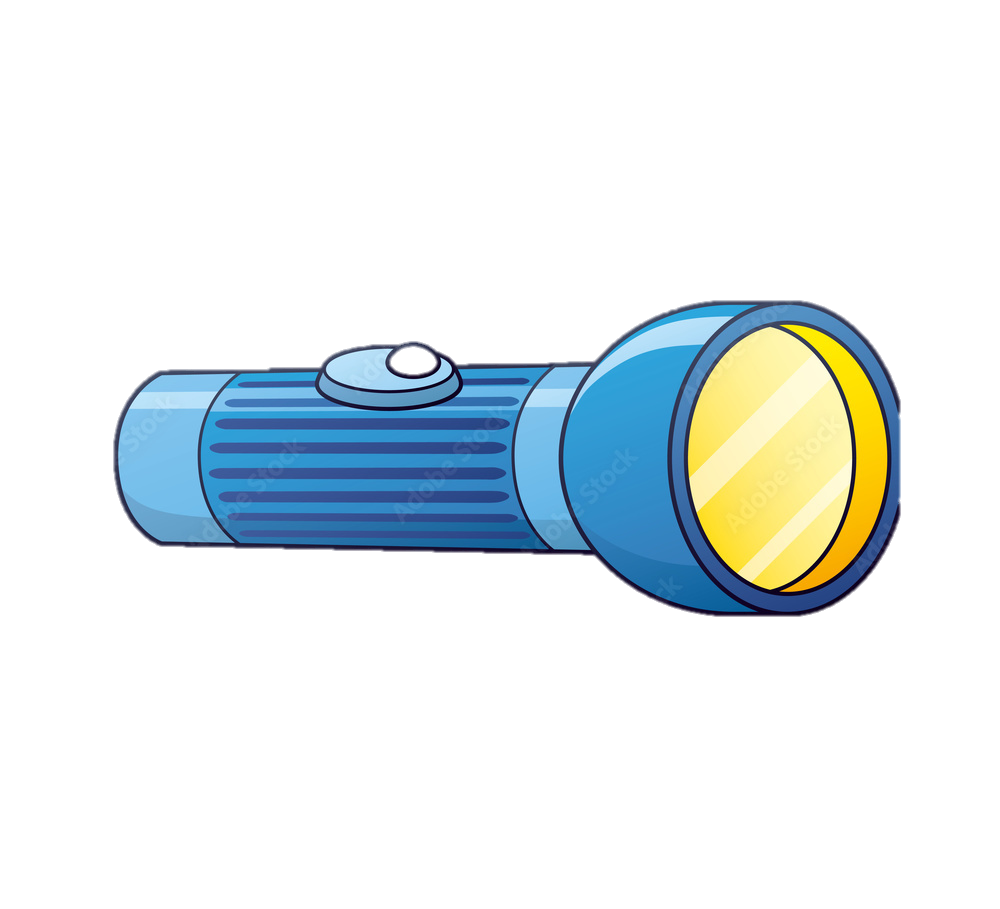 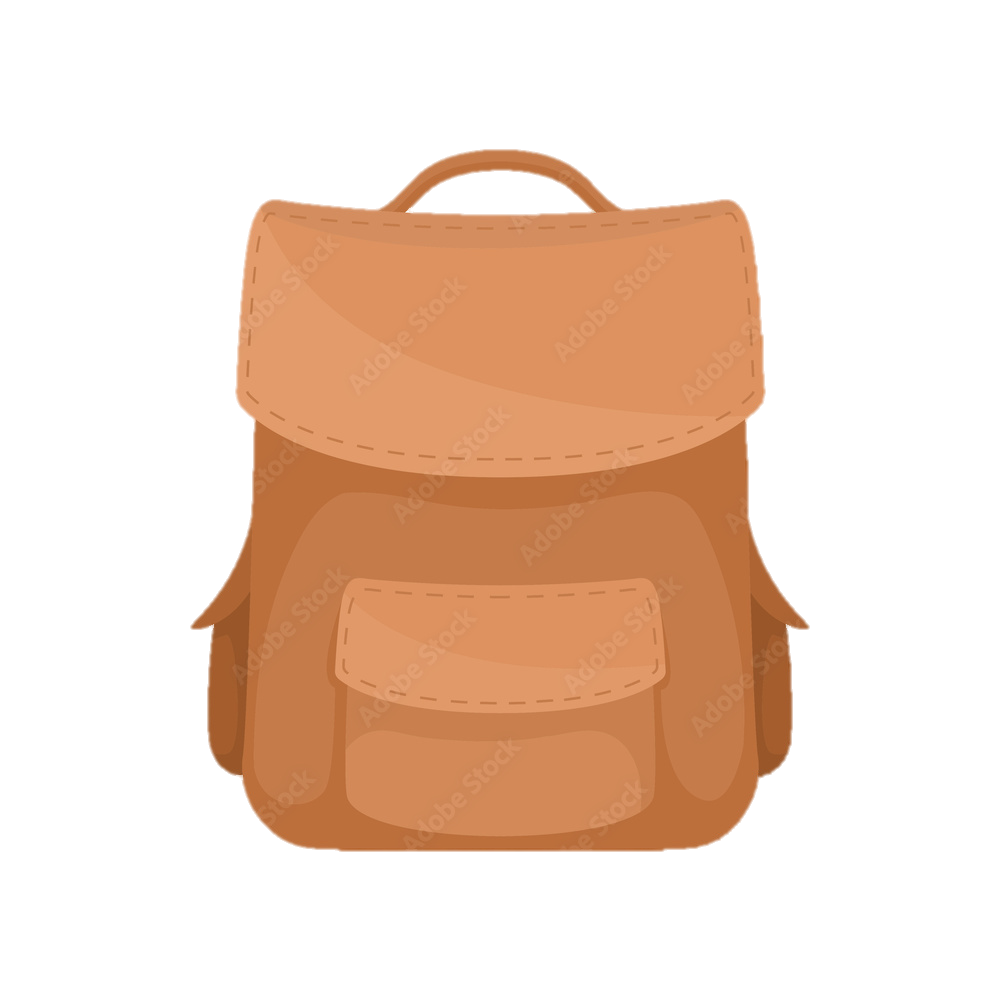 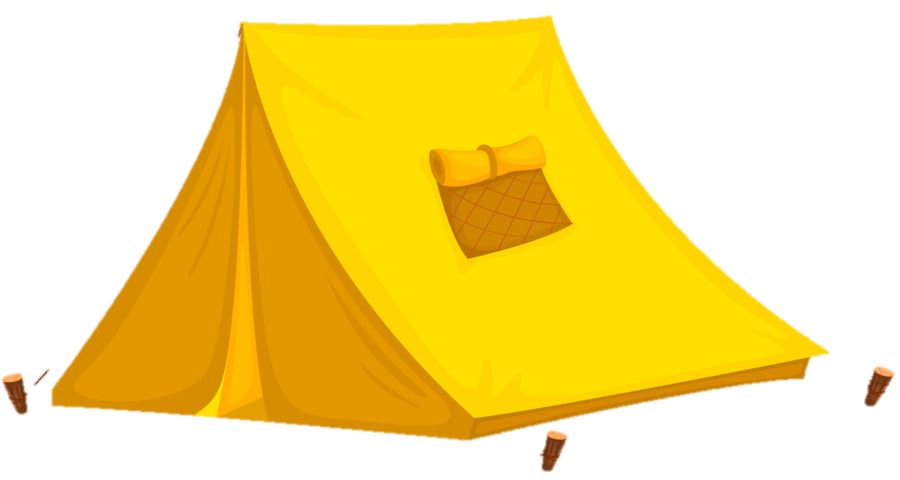 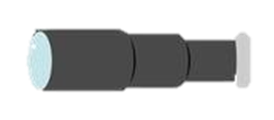 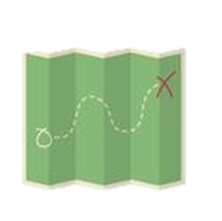 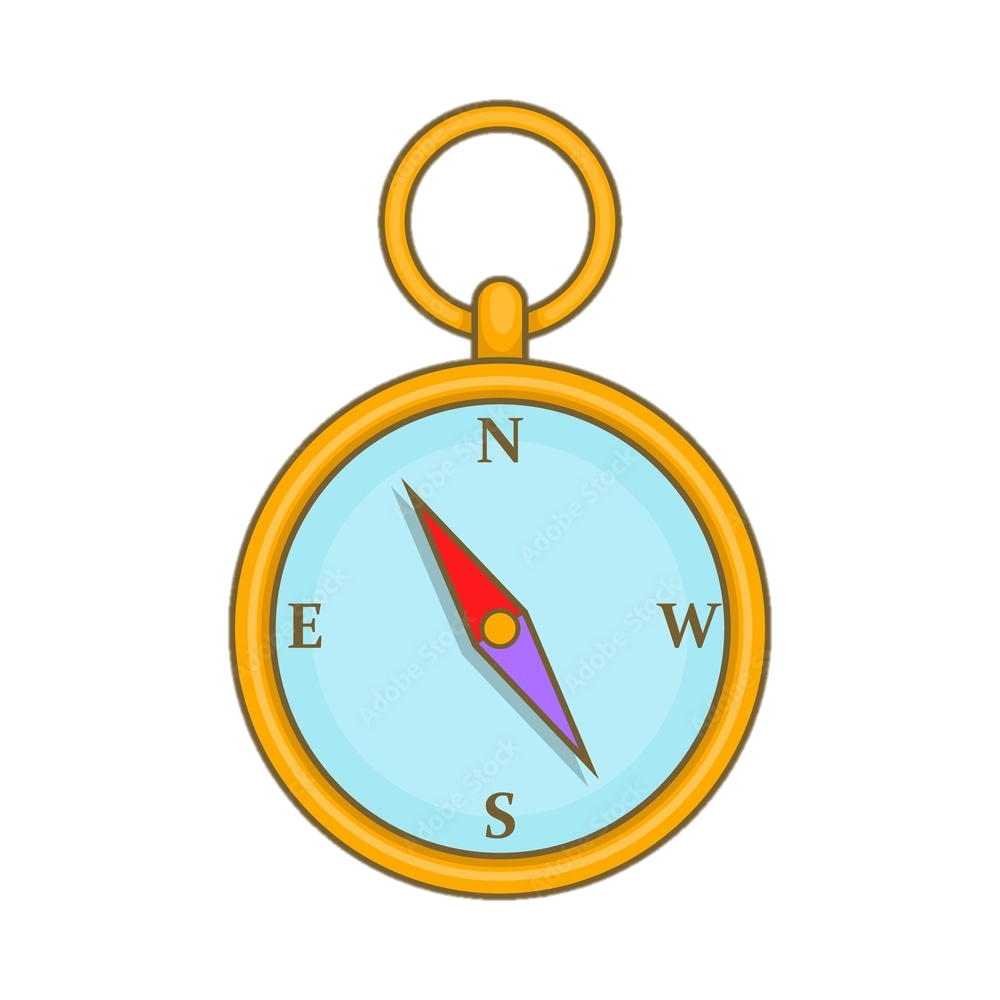 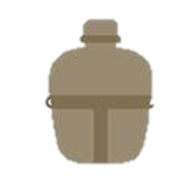 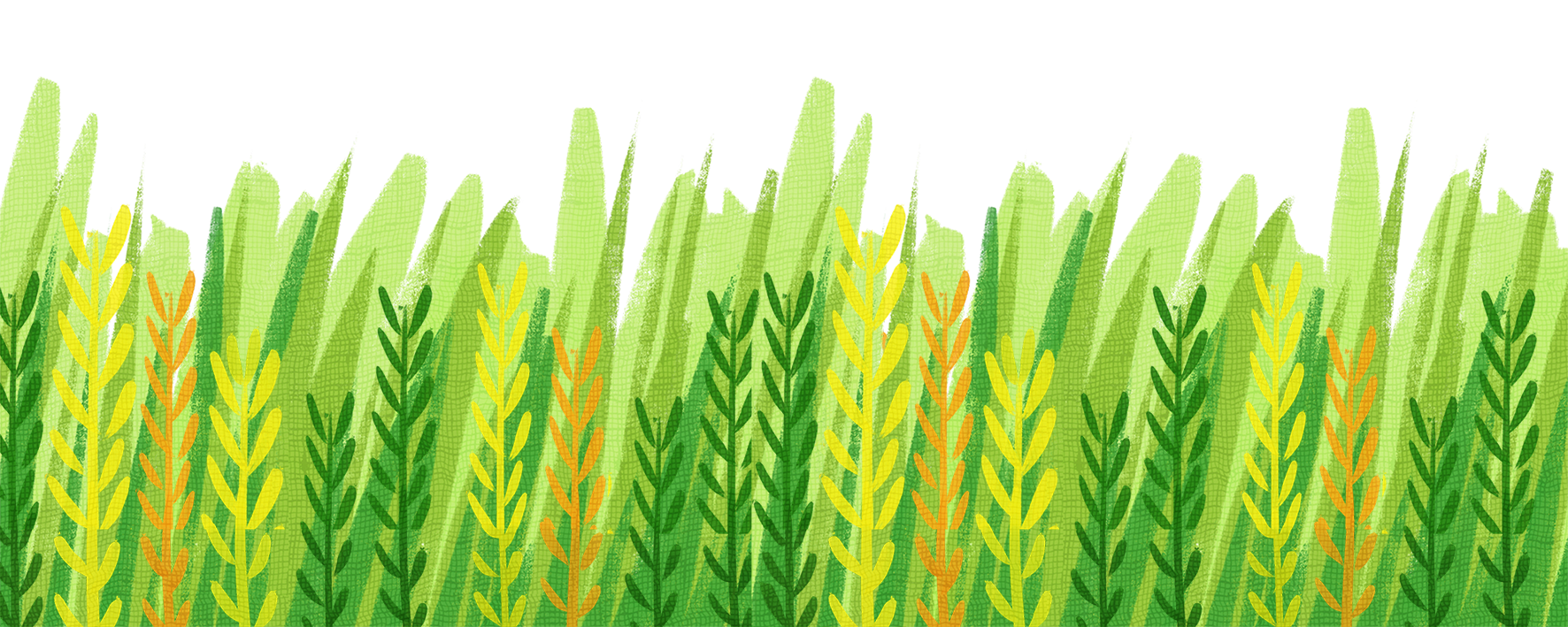 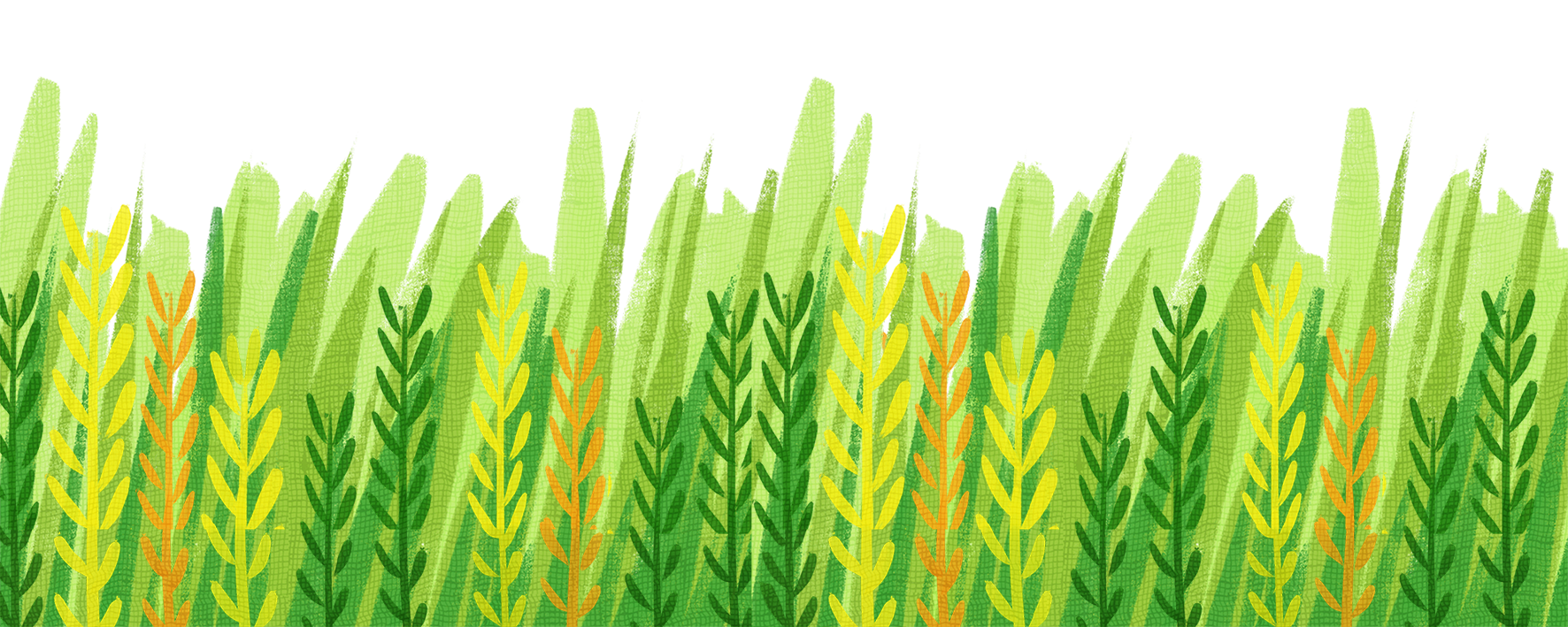 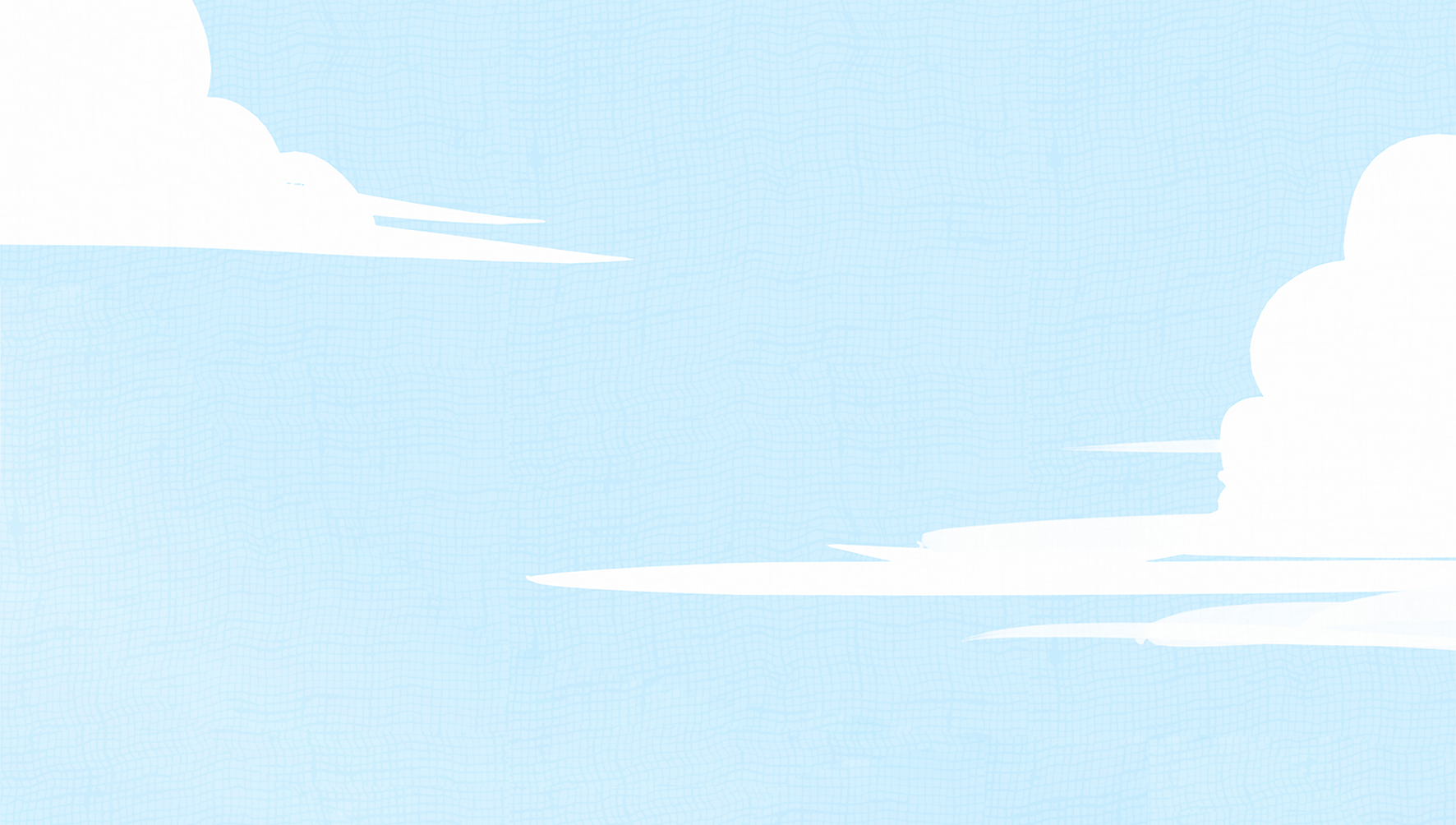 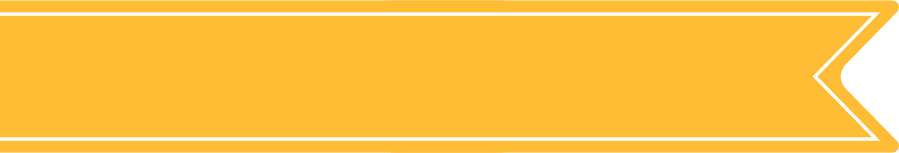 2
Số?
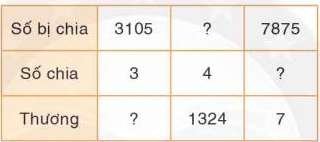 331
1125
1035
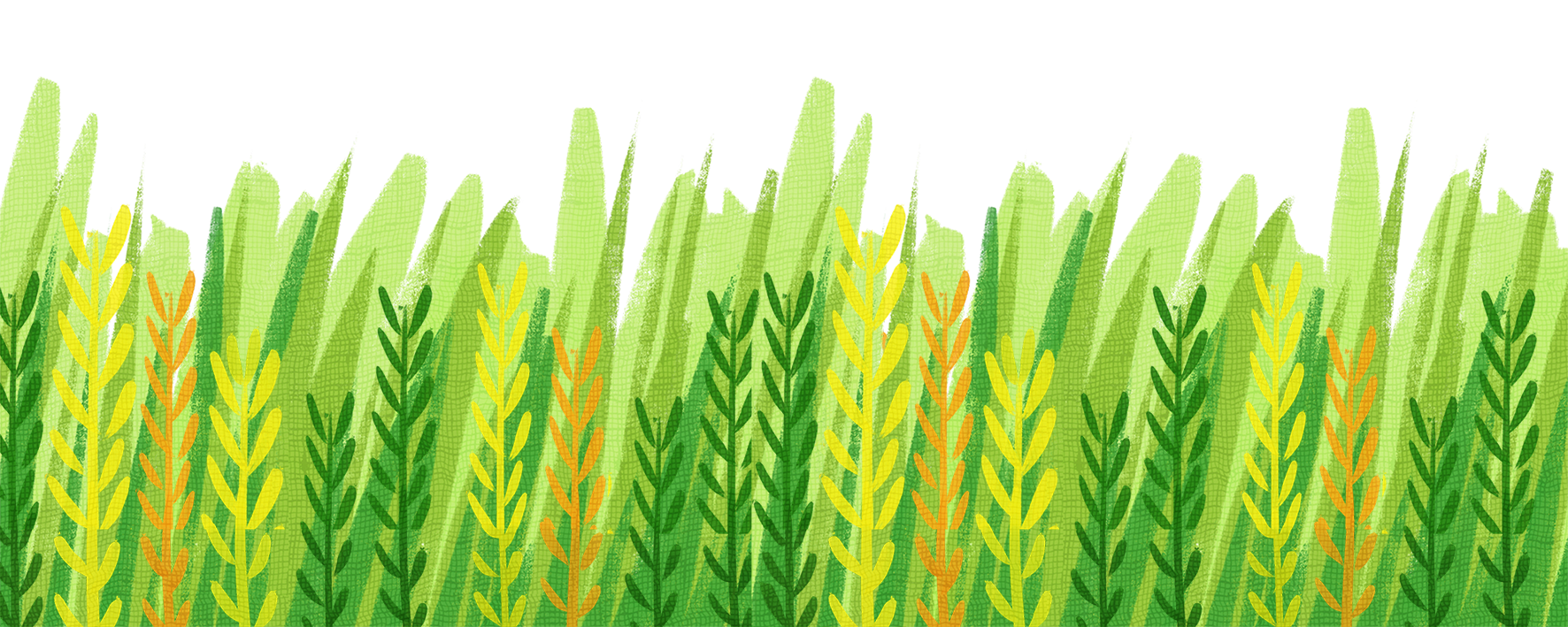 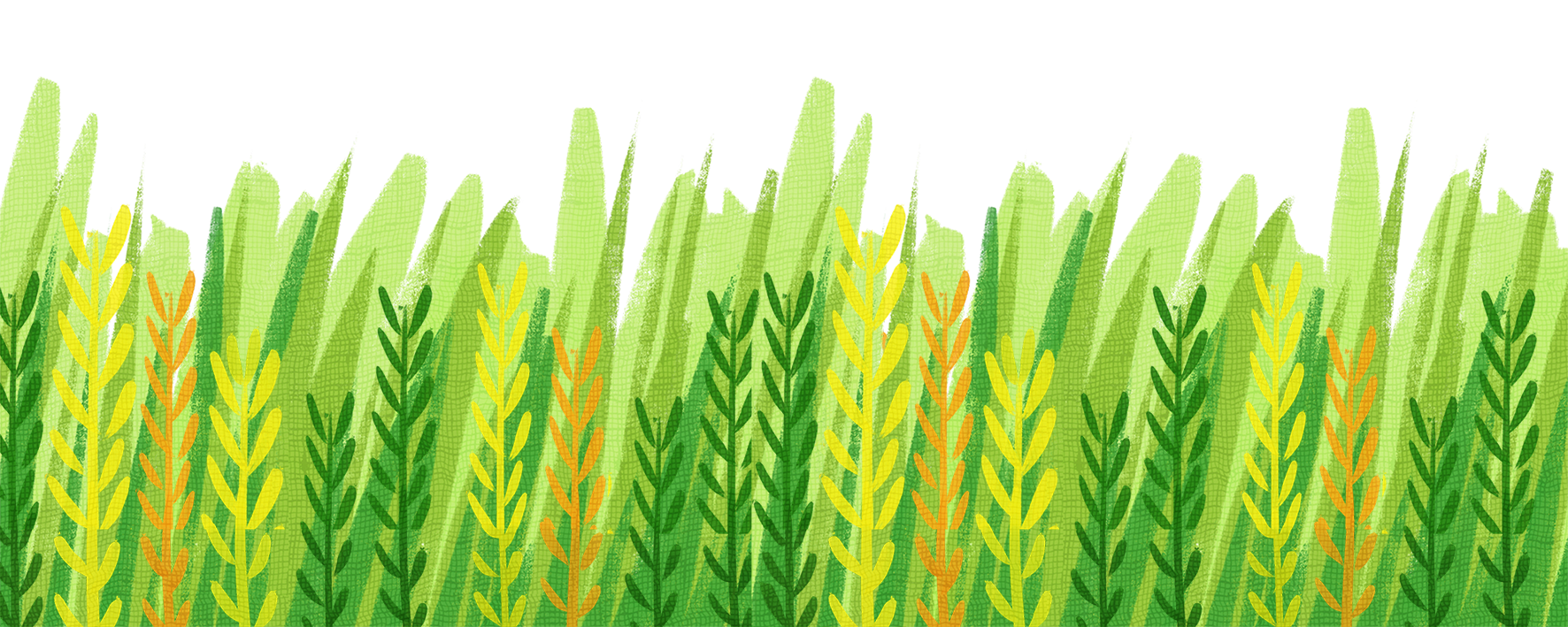 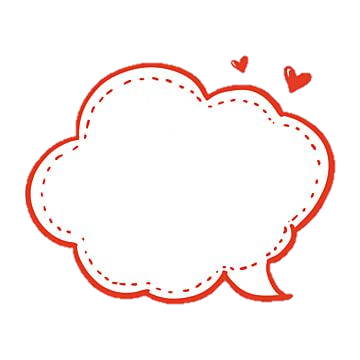 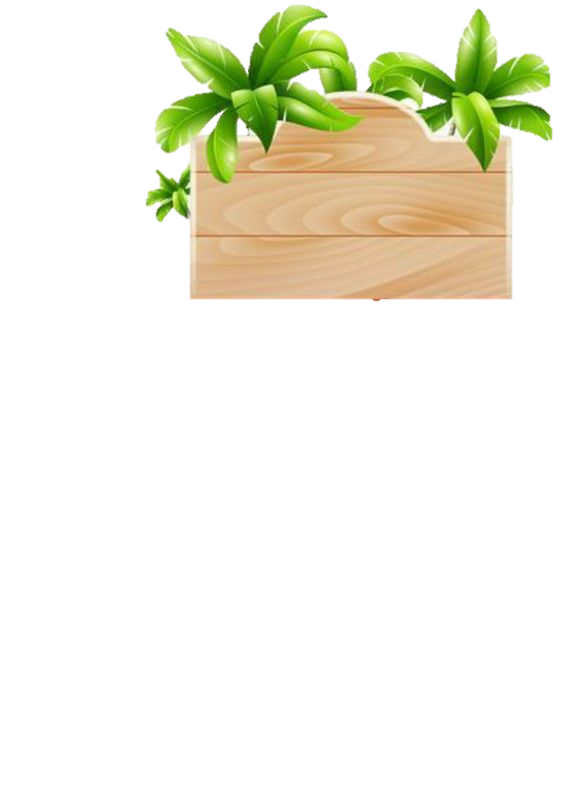 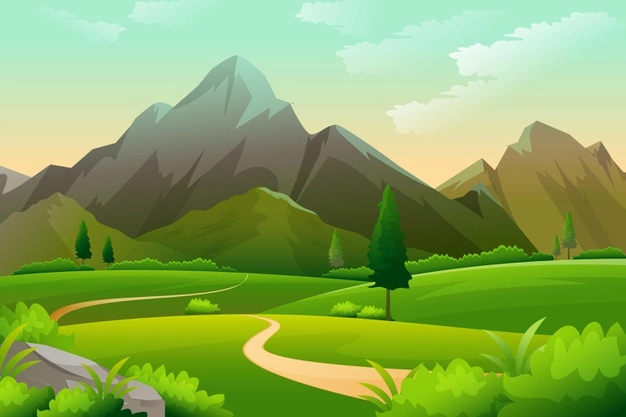 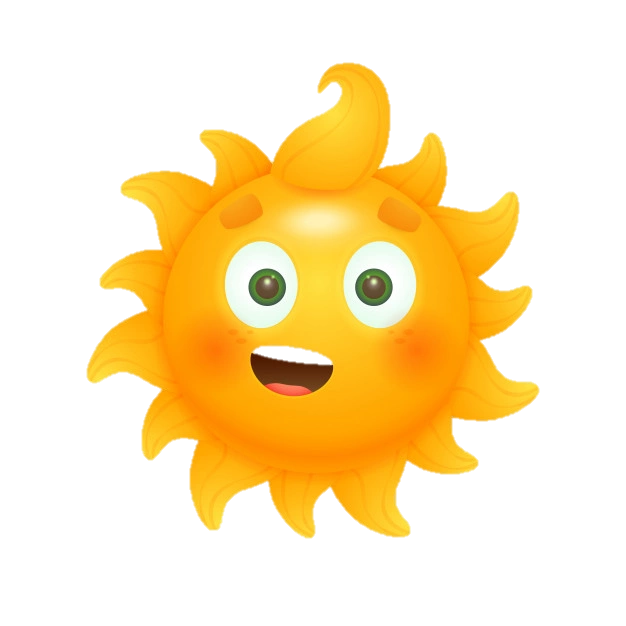 02
Các bạn ơi. Bây giờ chúng ta cùng hoàn thành bài tập để cùng nhau leo núi nhé
Leo núi
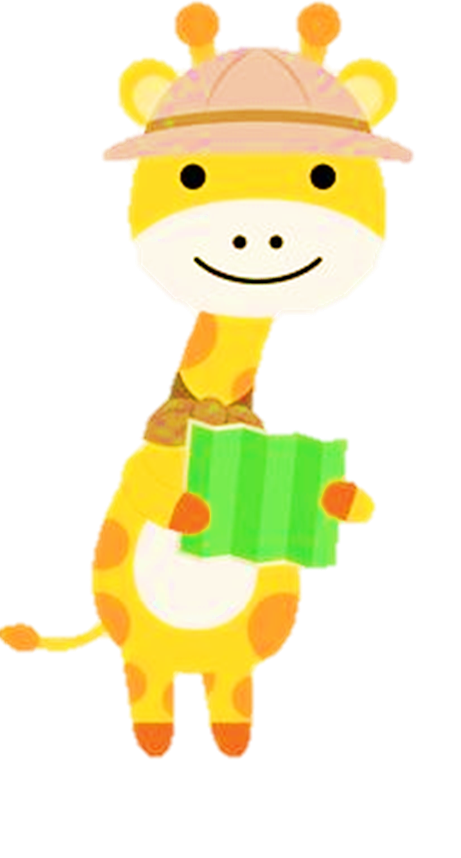 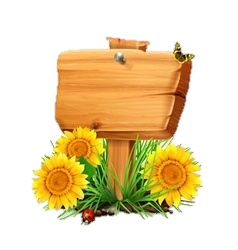 Bắt đầu
[Speaker Notes: B1: Nhấn chuột
B2: Nhấn vào chữ bắt đầu]
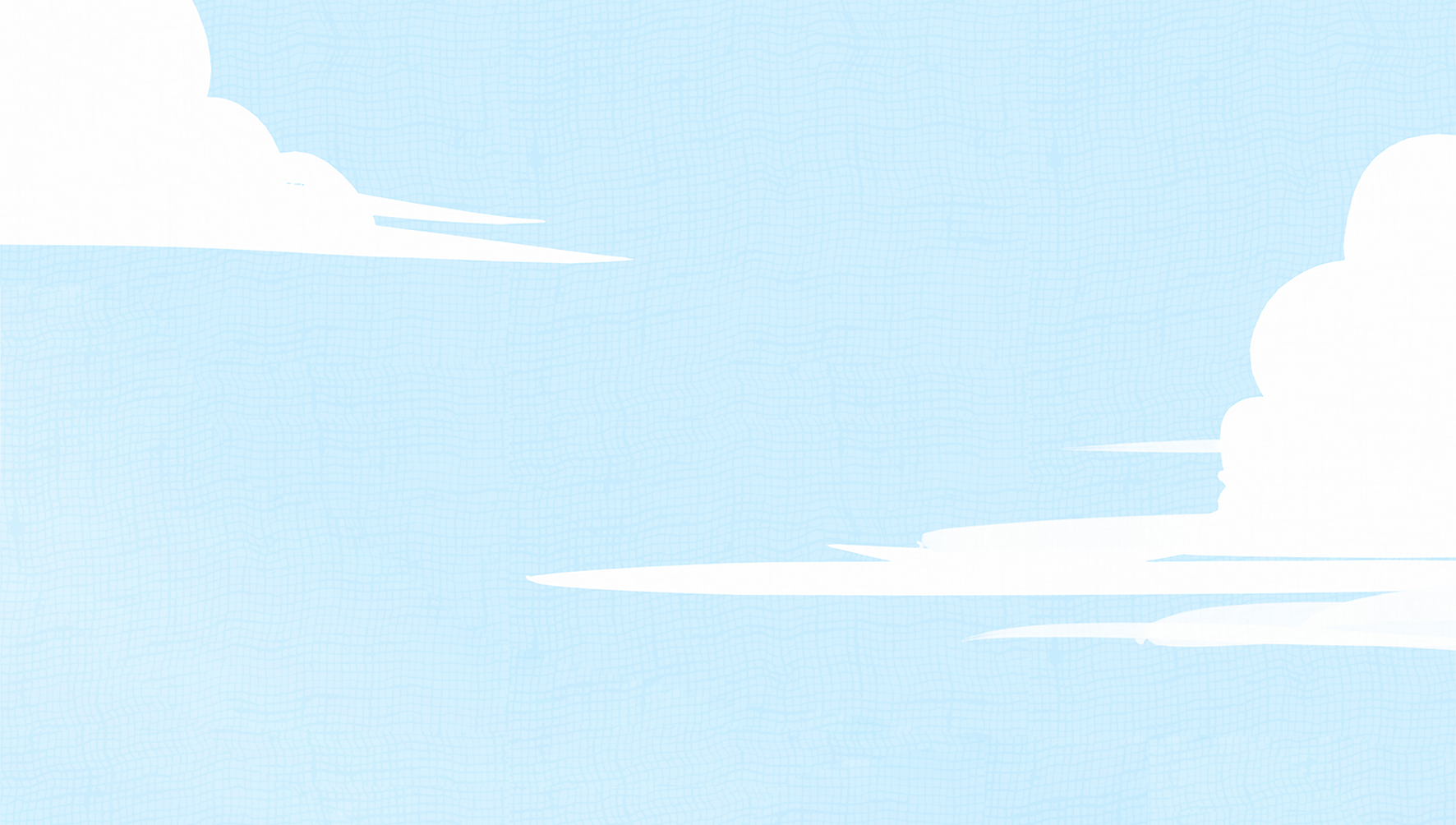 Một máy bay mỗi giờ bay được 950 km. Hỏi trong 3 giờ máy bay đó bay được bao nhiêu ki-lô-mét?
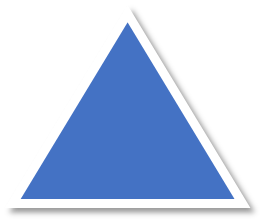 3
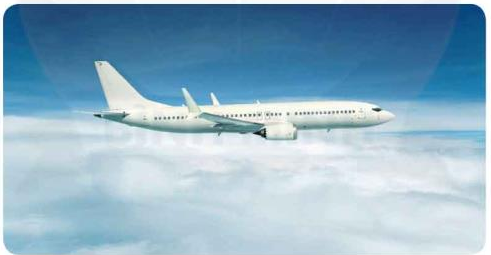 Tóm tắt:
1 giờ: 950 km
3 giờ: …. km?
Bài giải:
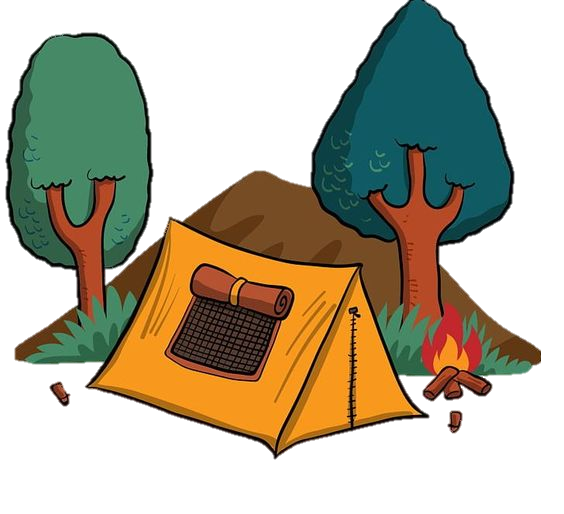 3 giờ máy bay đó bay được số ki-lô-mét là:
950 x 3 = 2850 (km)
Đáp số: 2850 km
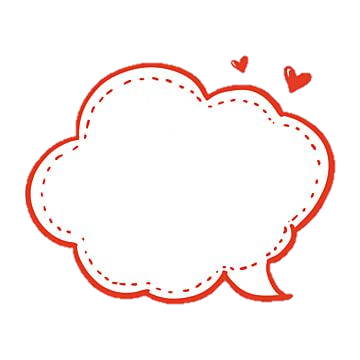 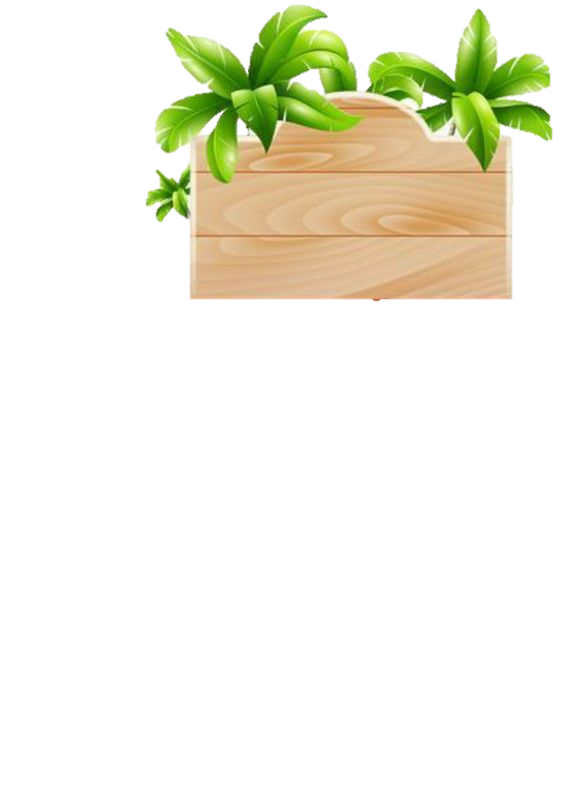 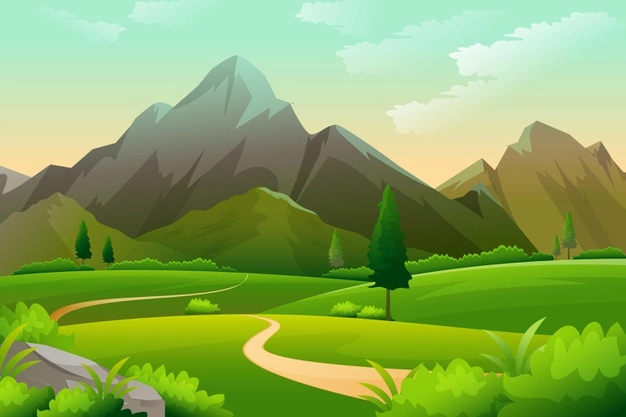 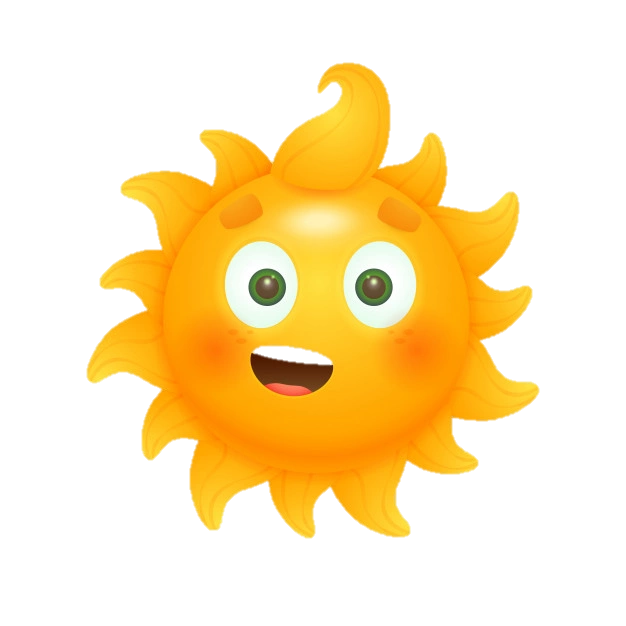 02
Leo núi
Chúc mừng các bạn đã leo núi thành công. Chúng ta cùng đi cắm trại nhé.
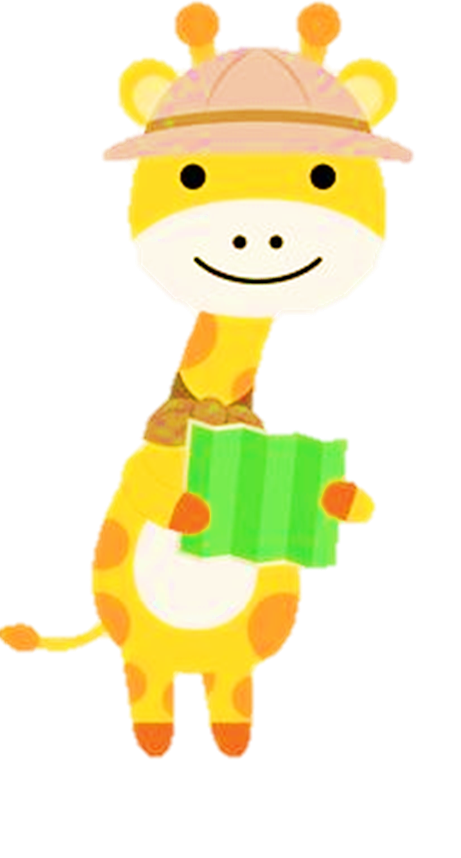 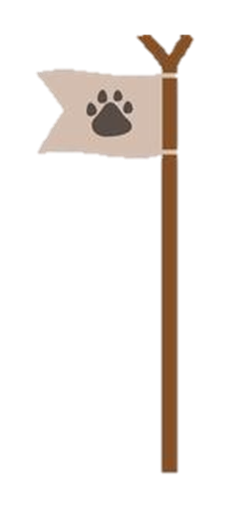 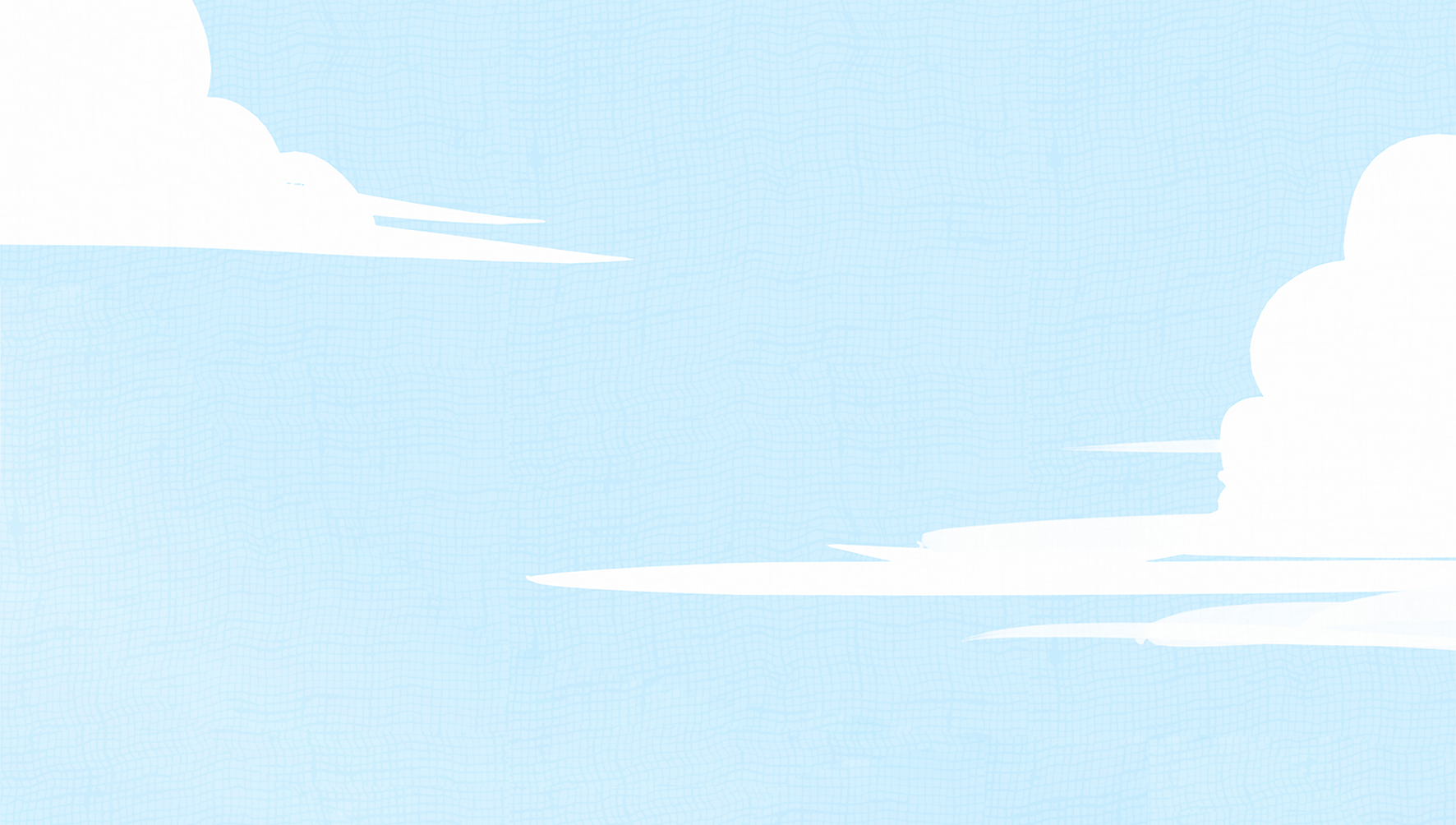 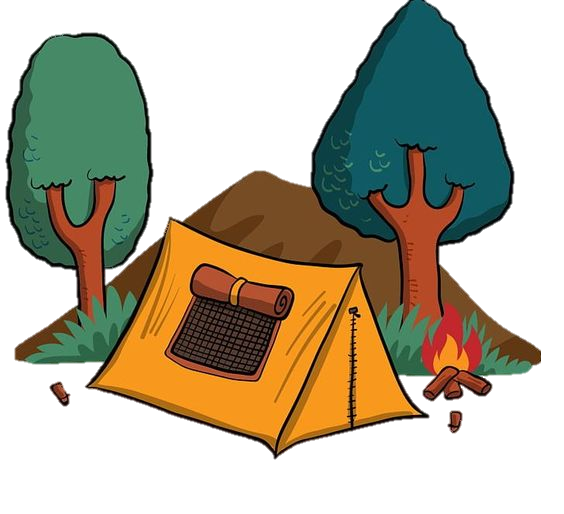 4
Xếp 2916 chiếc cốc vào các hộp, mỗi hộp đựng 6 chiếc cốc.
Xếp được         hộp như vậy.
486
?
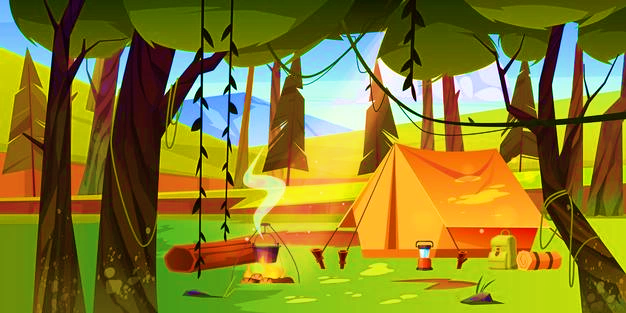 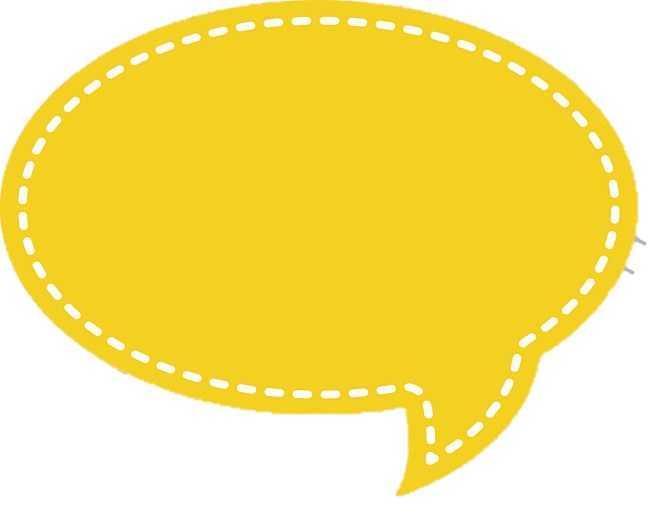 Các bạn đã hoàn thành xong các công việc dựng trại rất tốt. Cảm ơn các bạn rất nhiều!
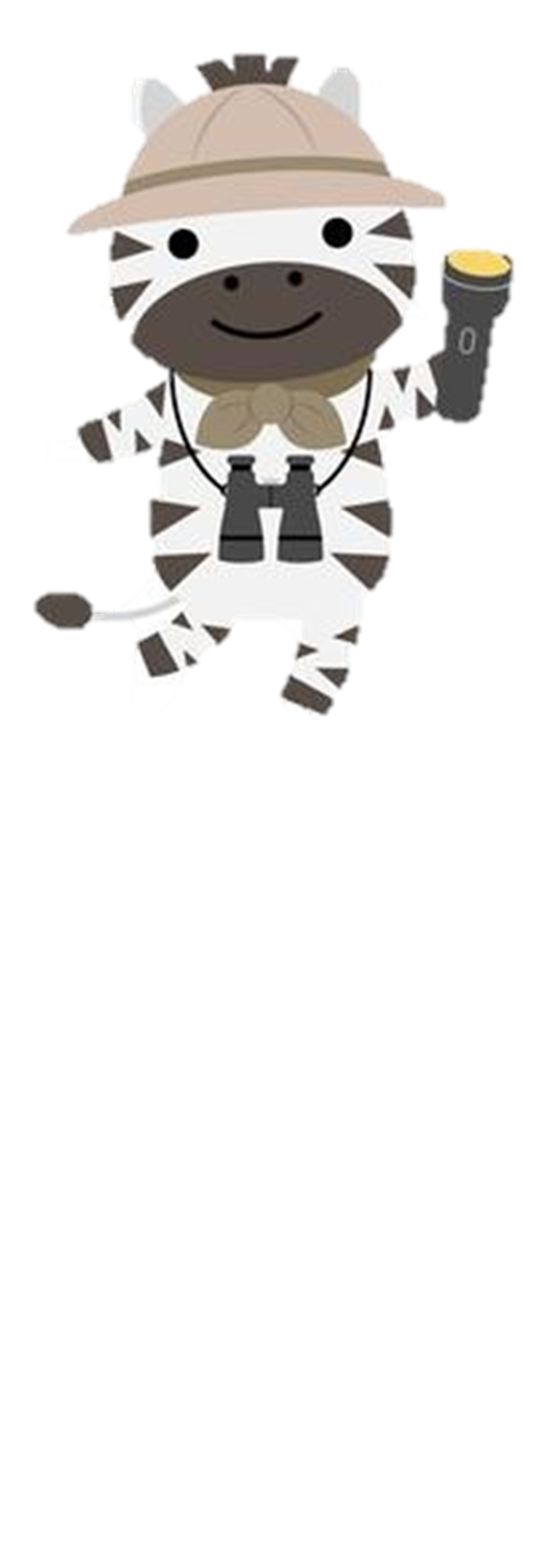 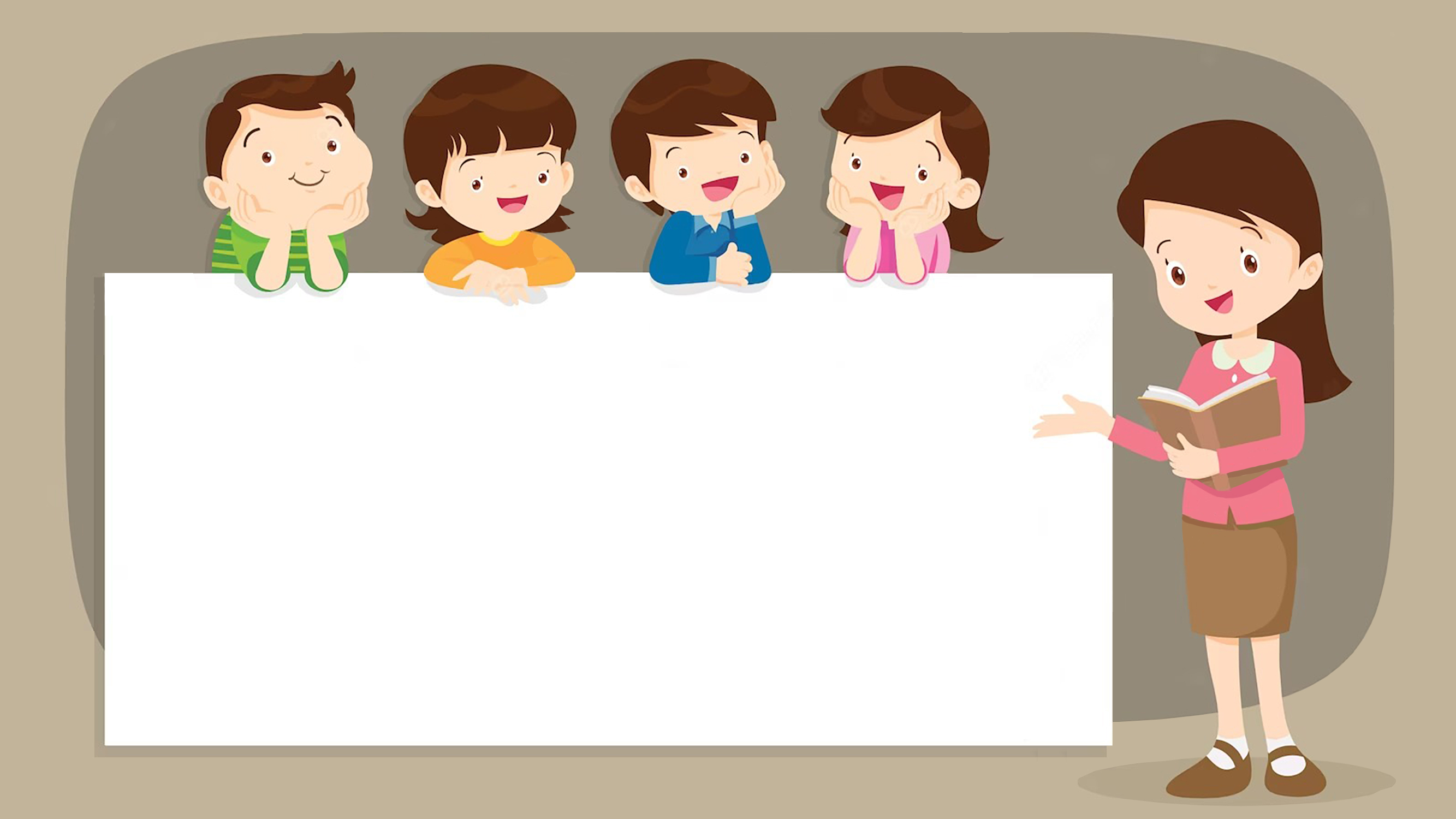 DẶN DÒ
1. 
2.
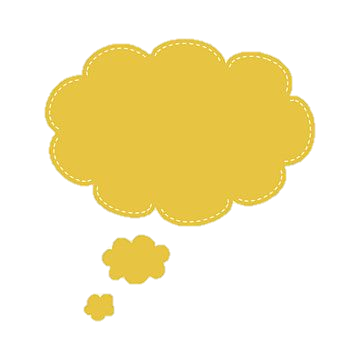 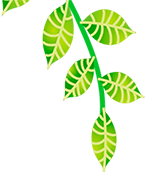 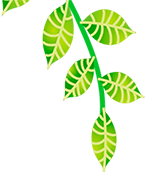 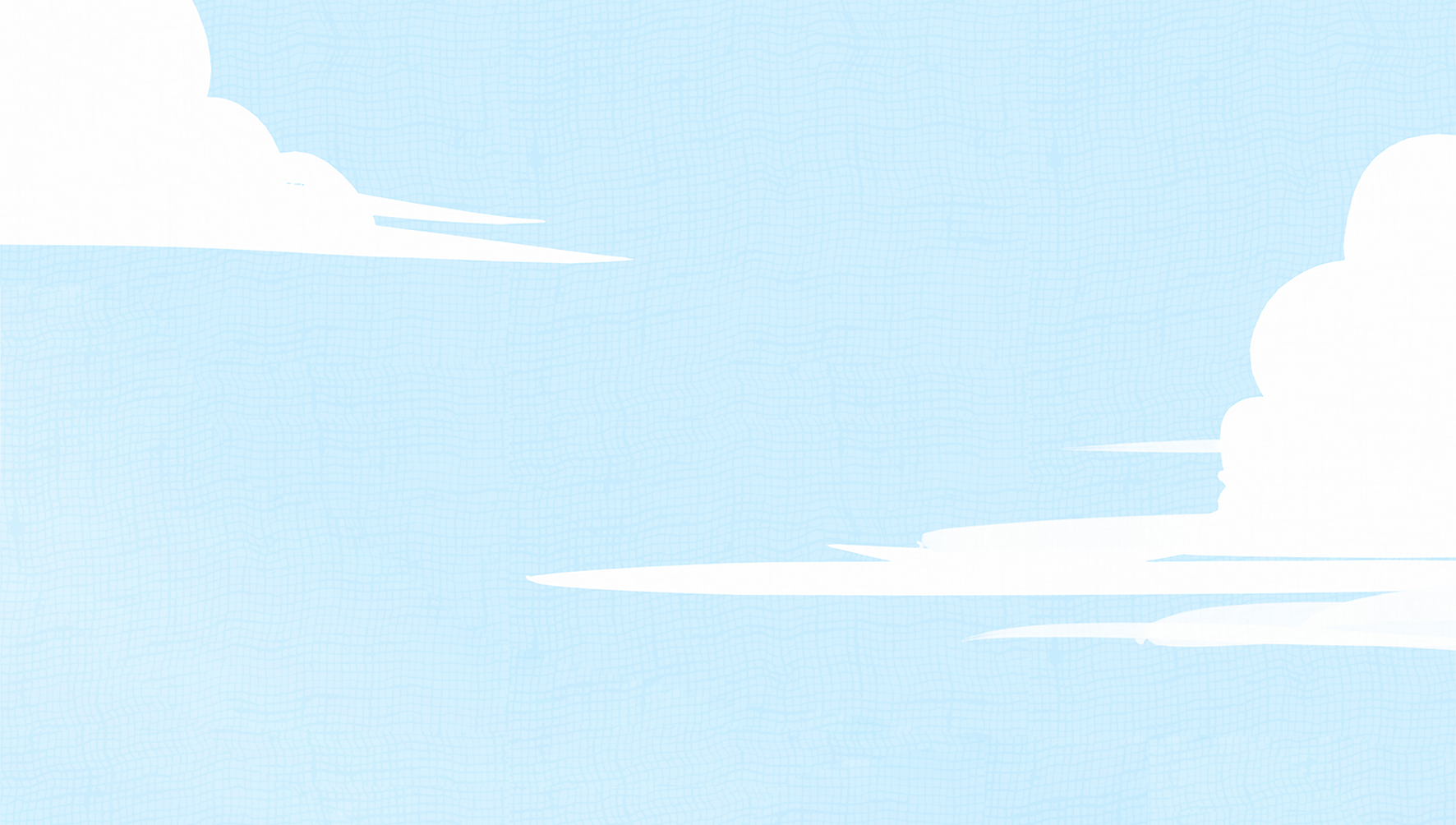 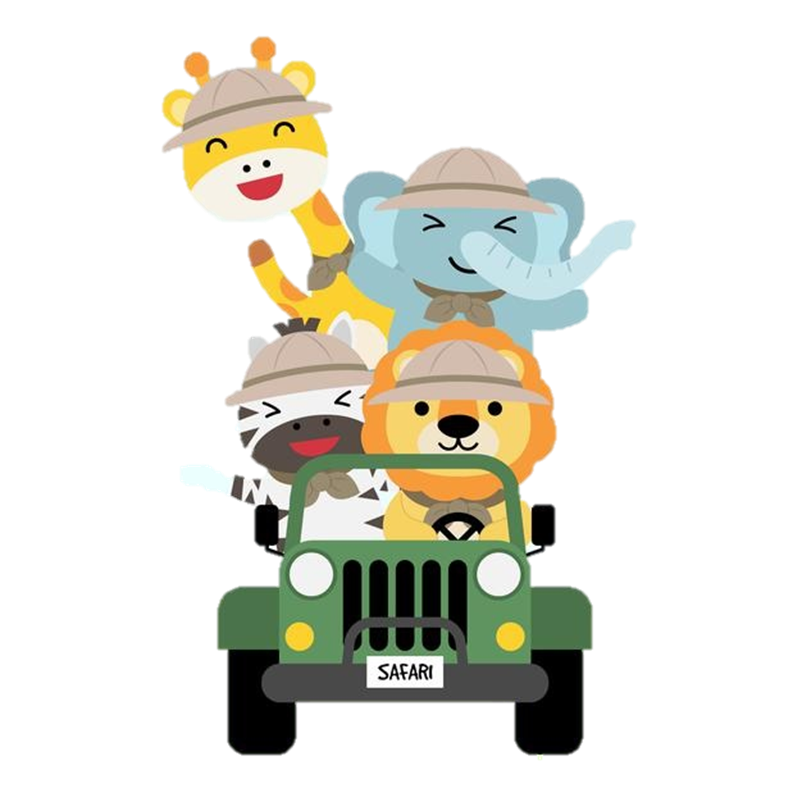 Hẹn gặp lại các bạn ở buổi thám hiểm lần tới nhé.
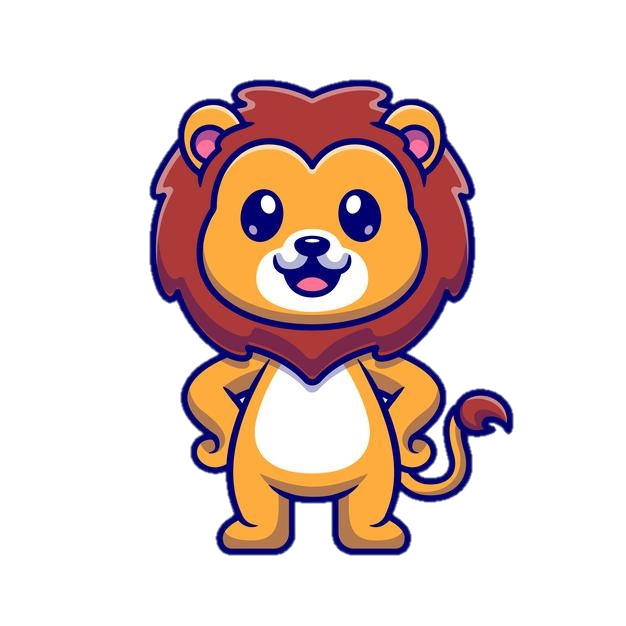 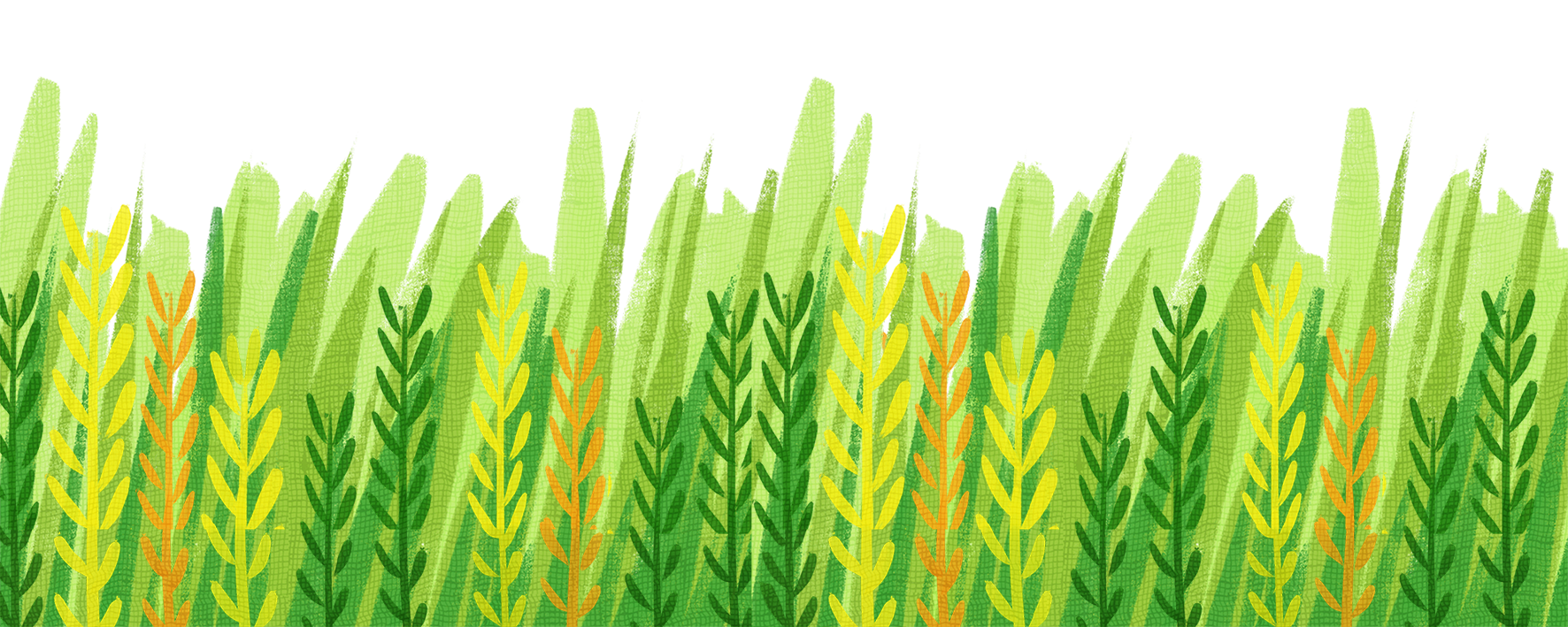 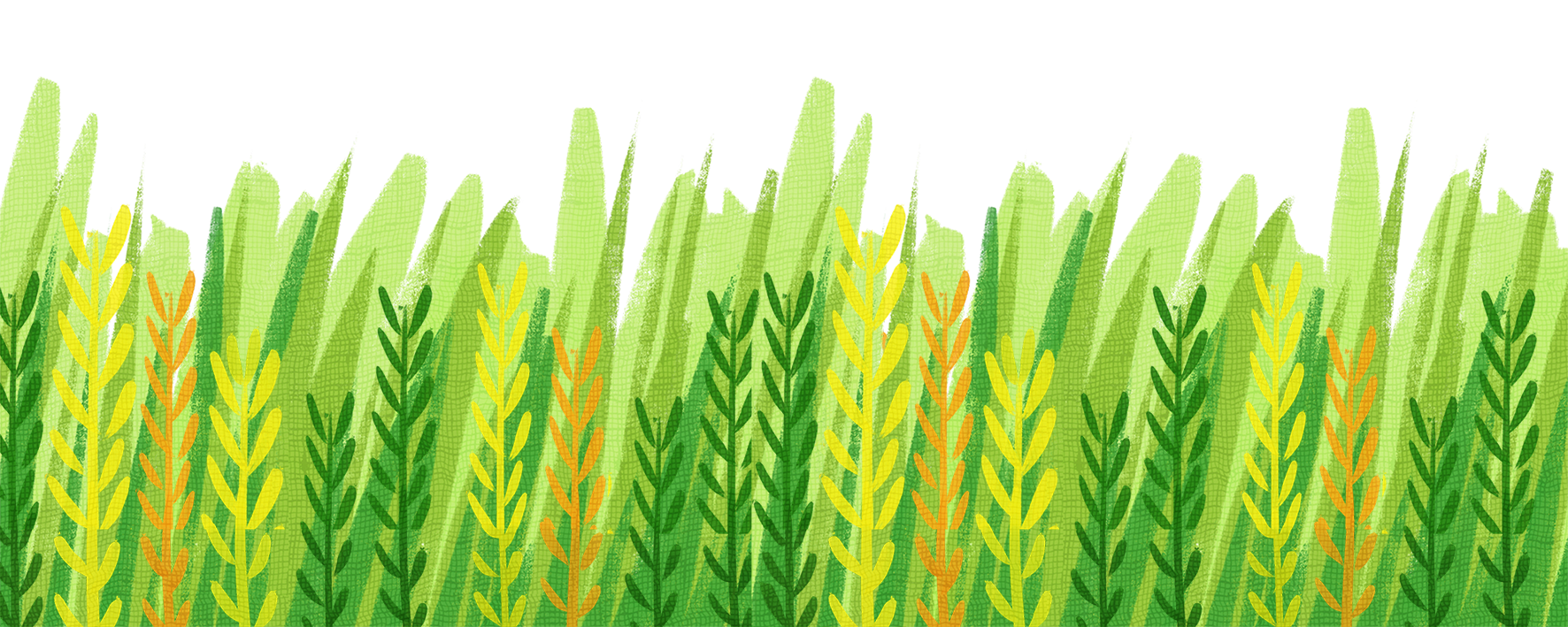